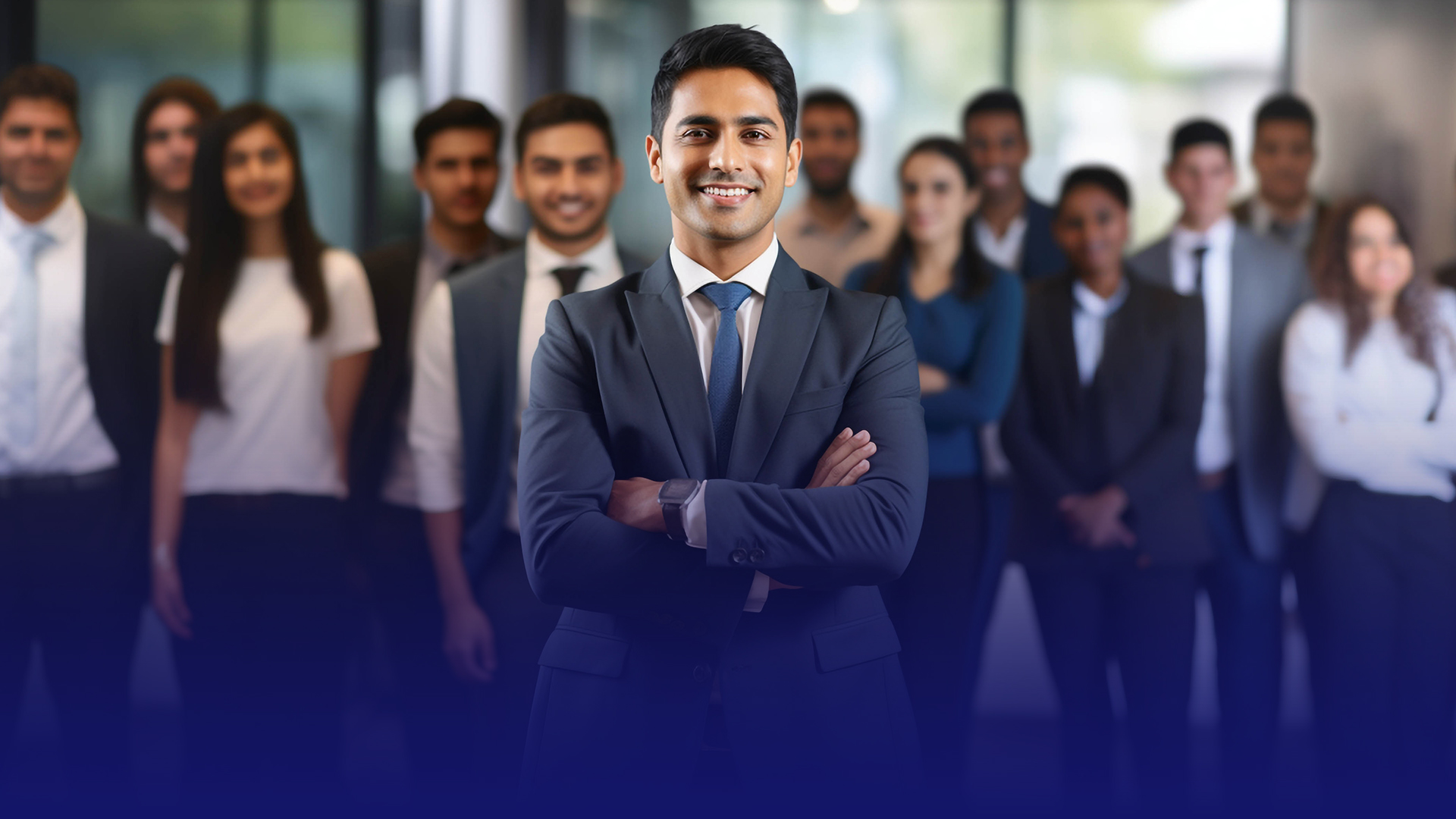 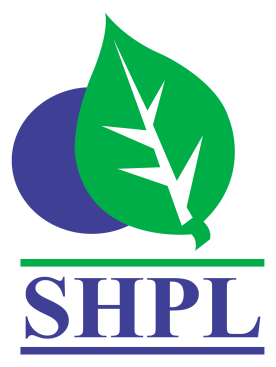 WELCOME TO THE
FASCINATING WORLD
OF SAARVASRI HERBS (SHPL)
GHAR GHAR SAARVASRI - HAR GHAR SAARVASRI
WE OFFER AN AMAZING OPPORTUNITY FOR ORDINARY PEOPLE TO
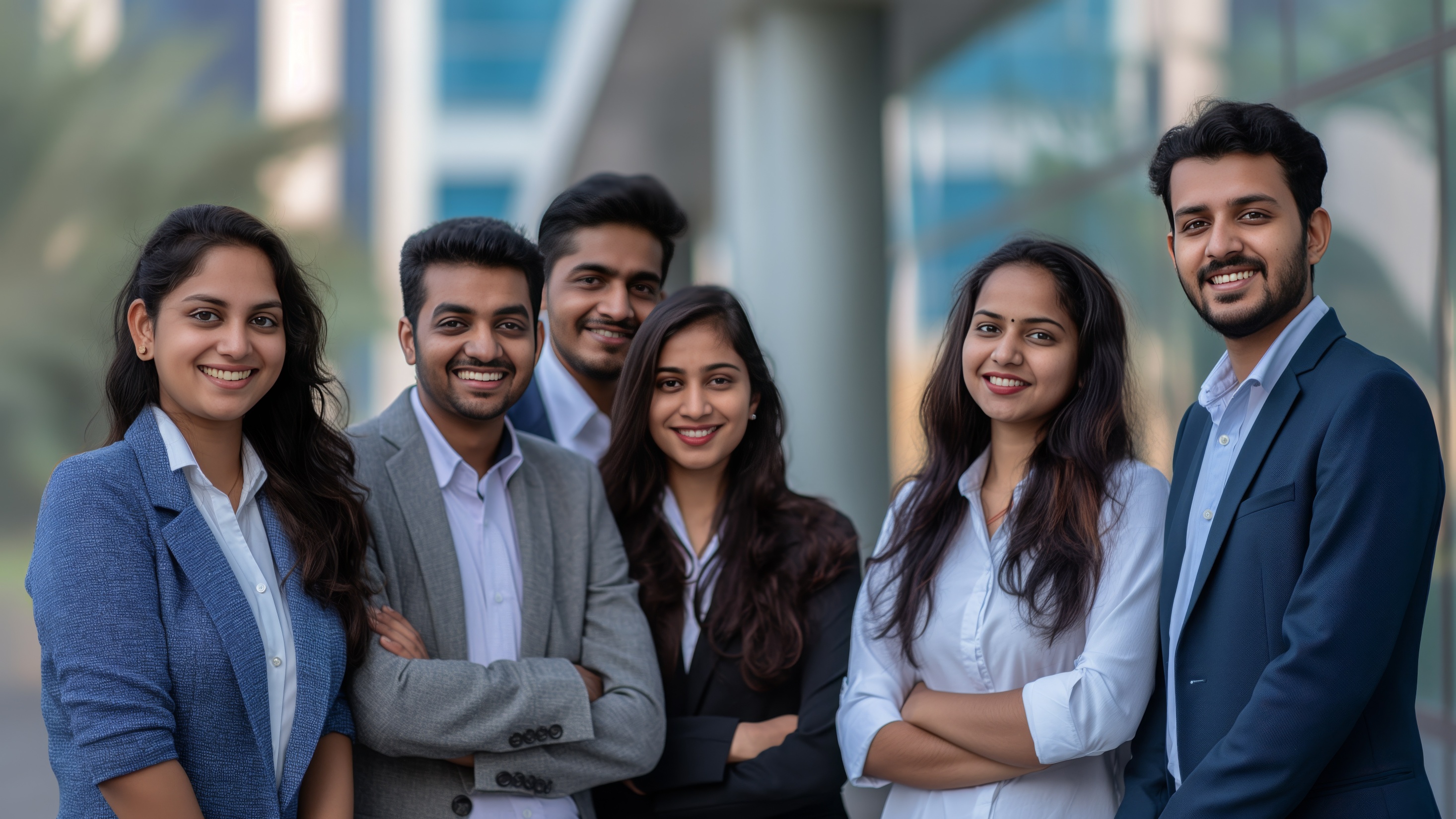 BECOME EXTRA-ORDINARY
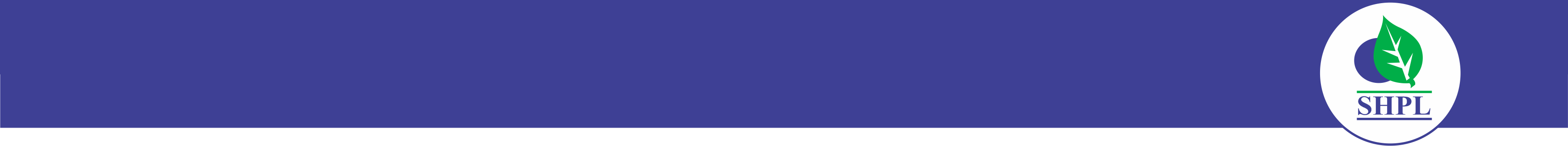 ASSOCIATE WITH THE MARKET LEADER
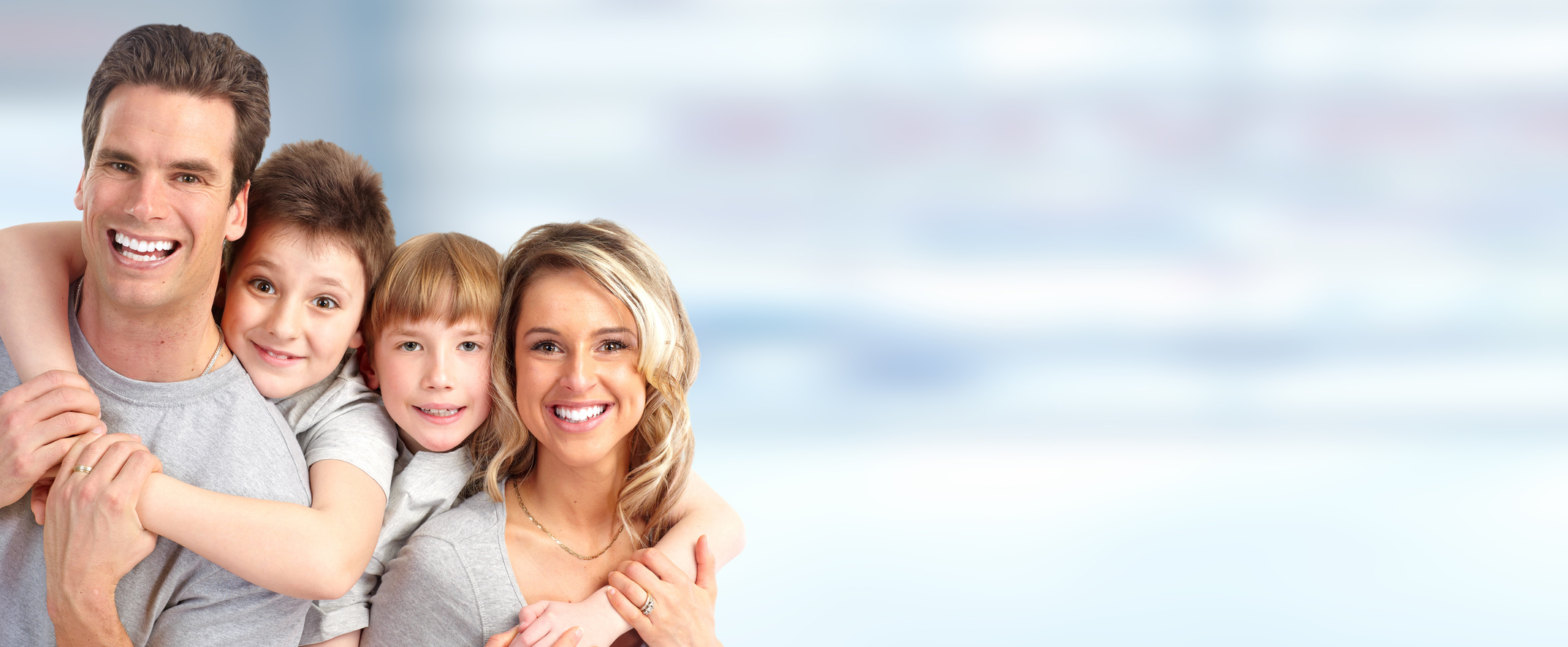 WELCOME TO INDIA’S 
FASTEST GROWING
DIRECT SELLING COMPANY
BE A PART OF THE 3 MAJOR TRENDS
1. Health & Wellness
2. Consumer Network
3. Direct Selling Business
BUILD A LEGITIMATE CAREER WITH SHPL TO FULFIL YOUR DREAMS & ASPIRATIONS
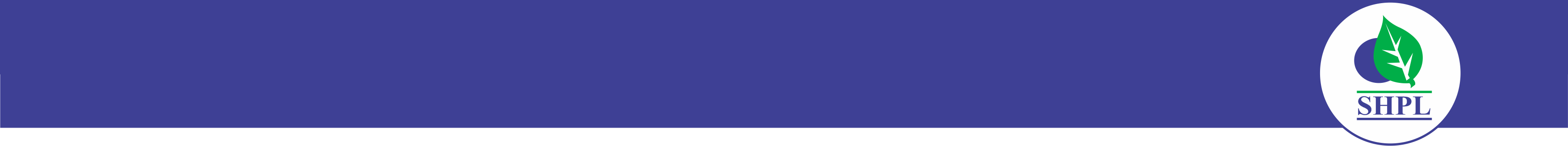 SAARVASRI STORY
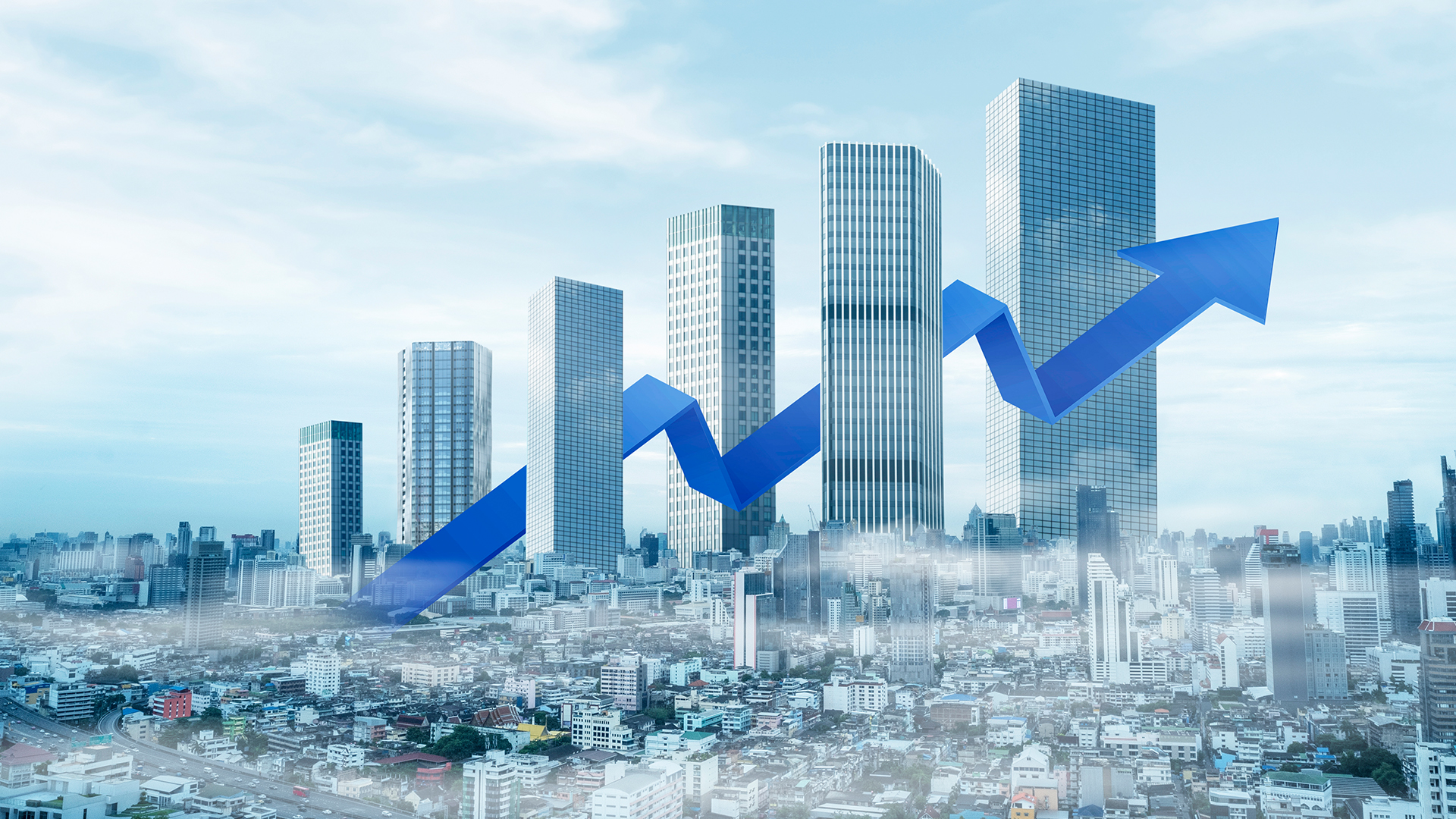 PHASE 1
Incorporated on 20 Sept 2013 with a Humble Beginning
 Operated from its Headquarters in Kolkata, West Bengal 
 Engaged in Contract Manufacturing of Wellness Products 
 Marketed through Traditional Sales Network in East India
 Quality Products, Affordable Prices with Amazing Results
PHASE 2
 Entered into Direct Selling Business Model on 20 May 2018 
 Now, the Fastest Growing Vibrant Consumer Network in India
 Over 8 Lakhs Independent Business Owners (IBOs) & Growing
 Over 330 World-Class Products across 8 Product Categories 
 Stepped into the 7th Year of Spectacular Presence & Growth
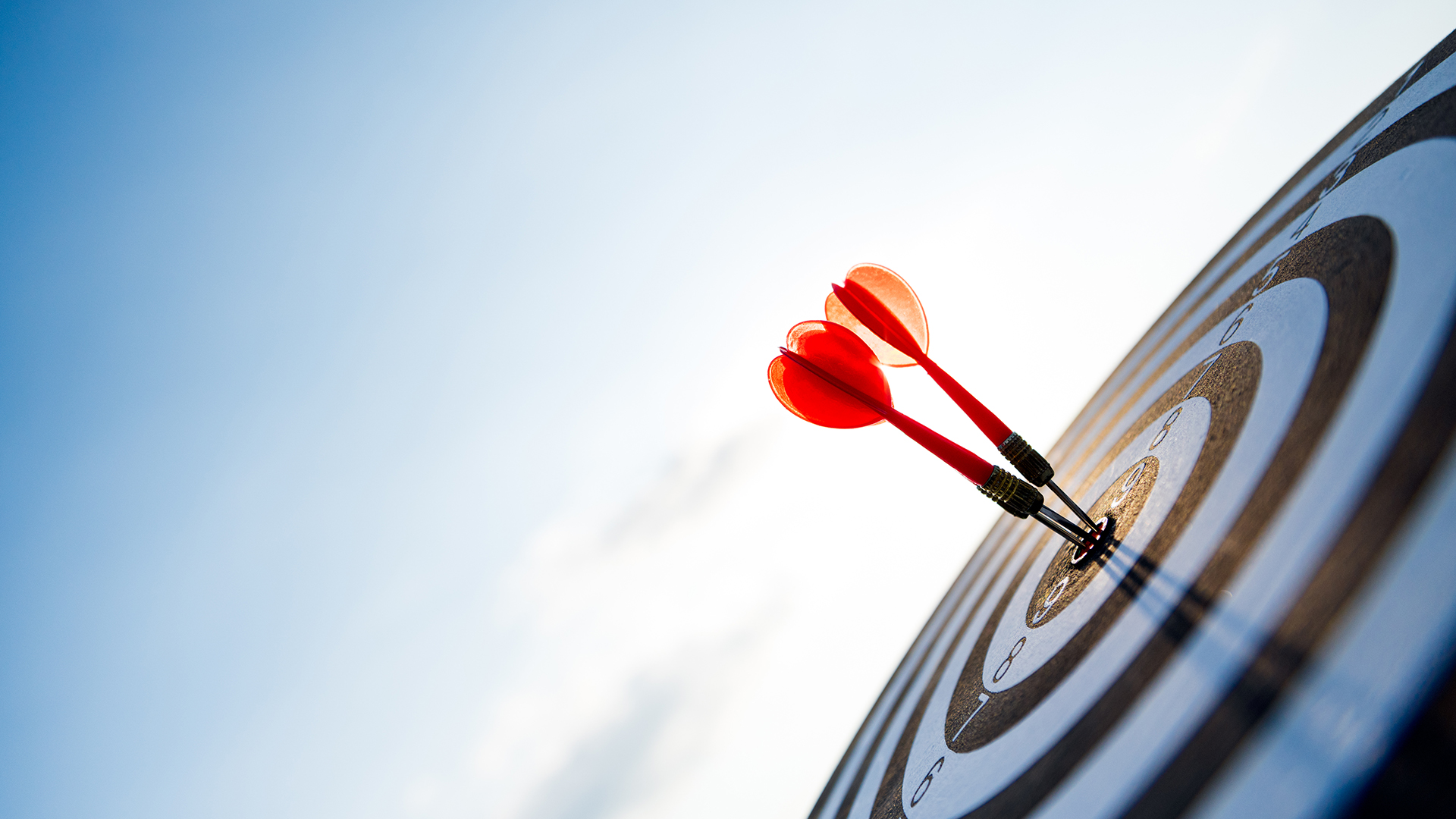 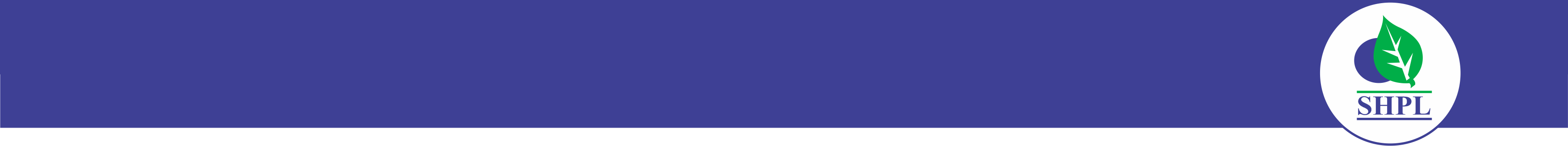 SAARVASRI VISION
To offer a wide range of 
World-Class Quality Products
To Our Esteemed Customers 
At An Affordable Price 
and offer a 
Legitimate Entrepreneurship Opportunity to 
Awaken The Giant Within You
and Support You to
Explore Life To The Fullest
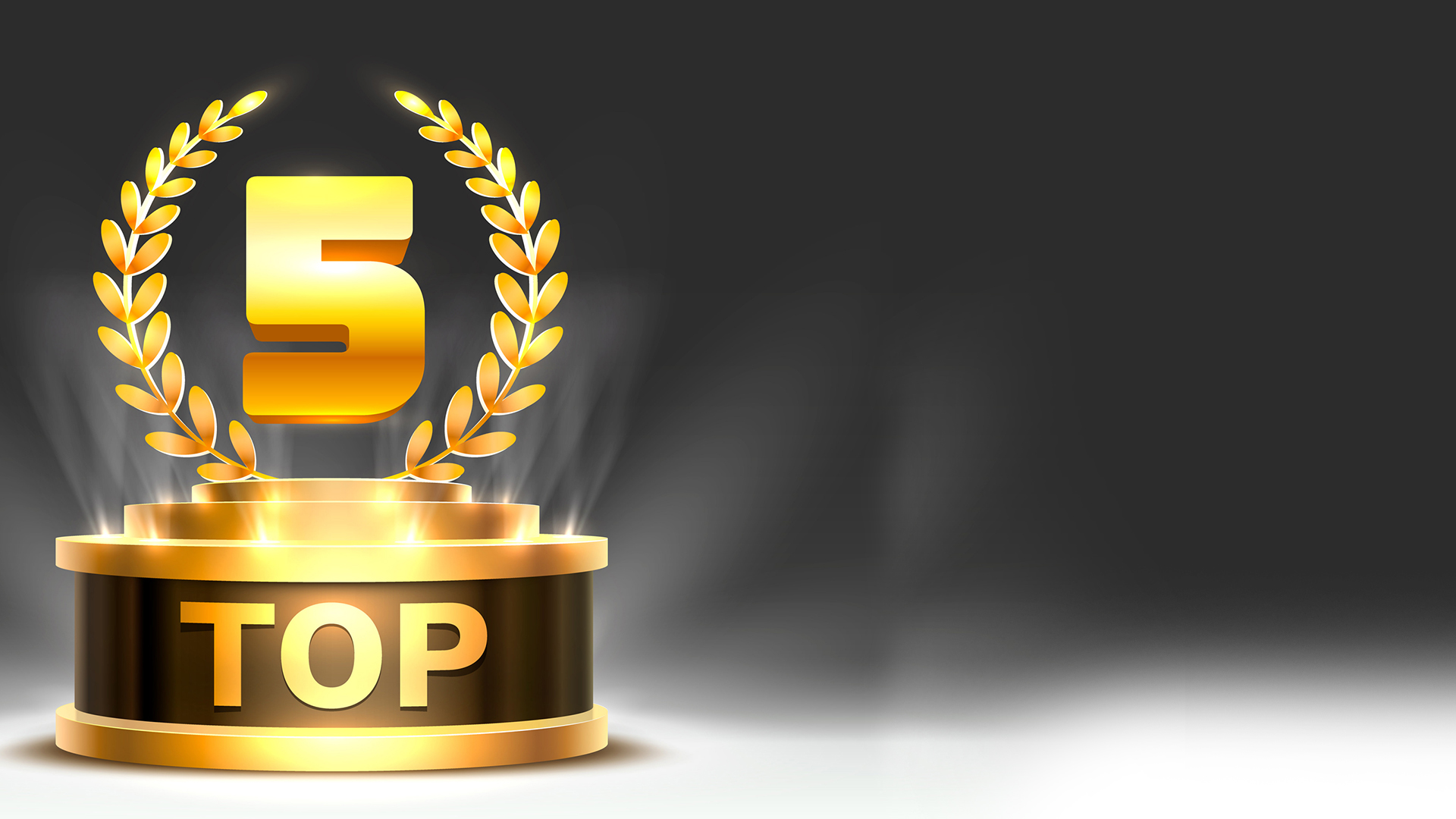 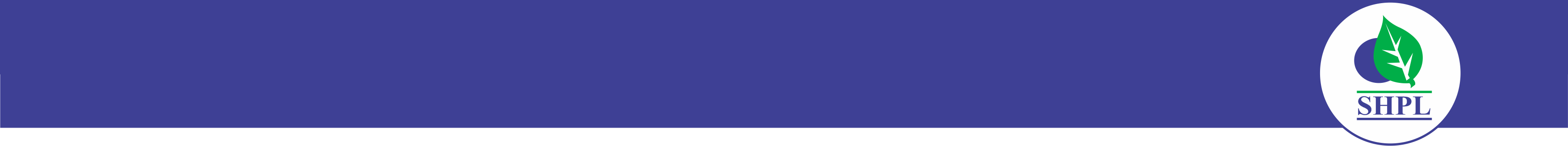 SAARVASRI MISSION
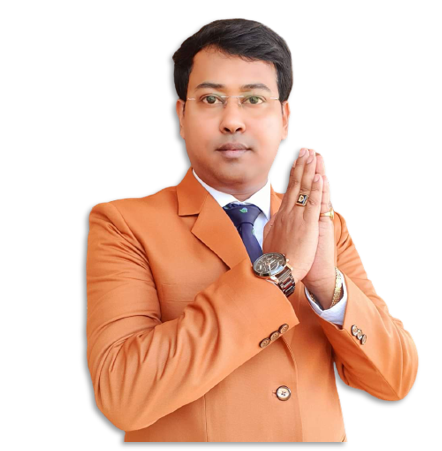 To be one amongst the
Top 5 Direct Selling Companies 
of India by 2030
Be the Most Respected Leading Direct Selling Company
With Professional, Clean and Transparent Management
Offering Finest Quality Products with Affordable Pricing  
Committed to Adhere to The CP Direct Selling Rules 2021 
SHPL Education: World-Class Training & Support System
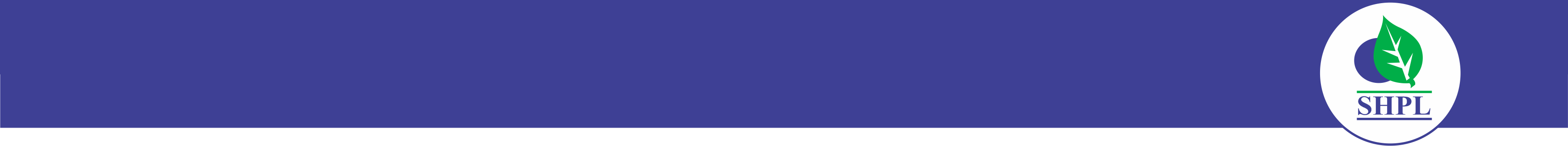 SAARVASRI PROMOTERS
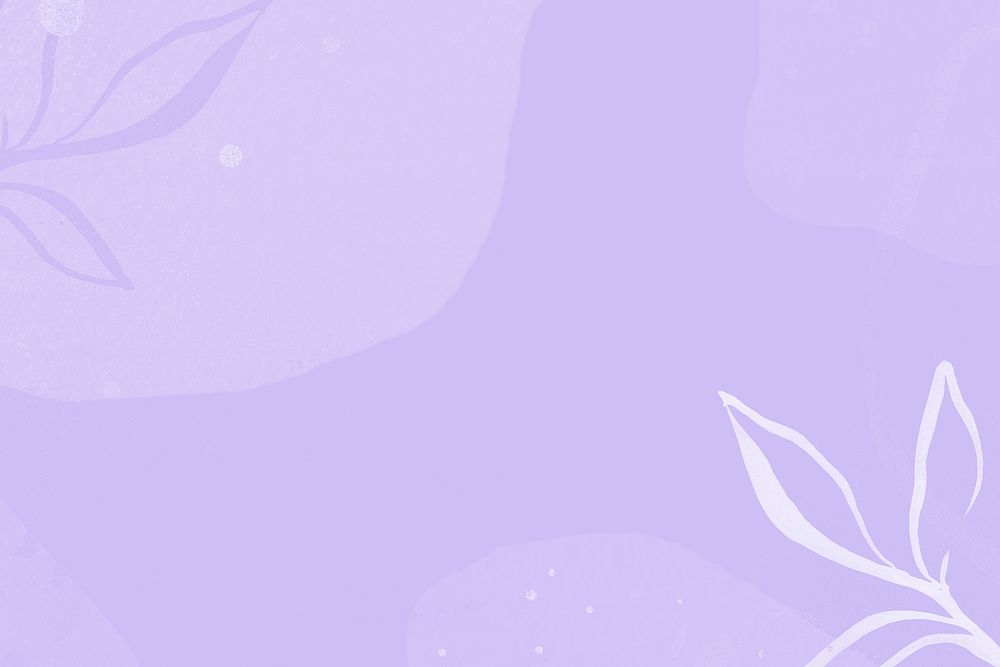 PROFESSIONAL ADVISORS
(CS / CA / LAWYER)
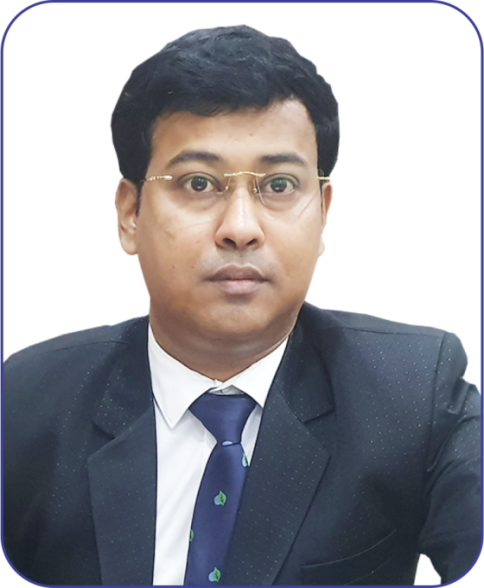 DEDICATED & PROFESSIONAL
TEAM OF YOUNGSTERS
IN-HOUSE WEB SITE AND 
SOFTWARE DESIGNING TEAM
GOPAL KUNDU, CMD
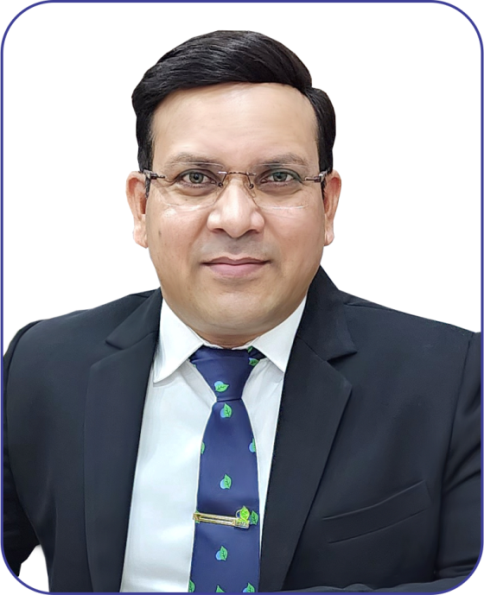 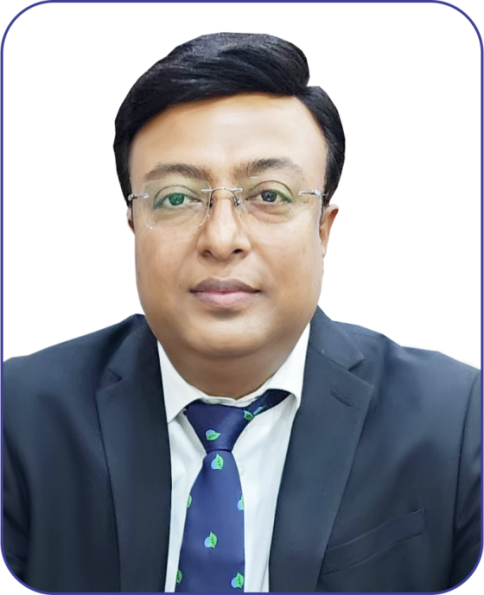 MULTILINGUIL TRAINERS
PRODUCT & BUSINESS TRAINING
EFFICIENT LOGISTIC SERVICES
 CUSTOMER SUPPORT SERVICES
PRASANTA KUNDU, COO
SUBASH SAHU, CFO
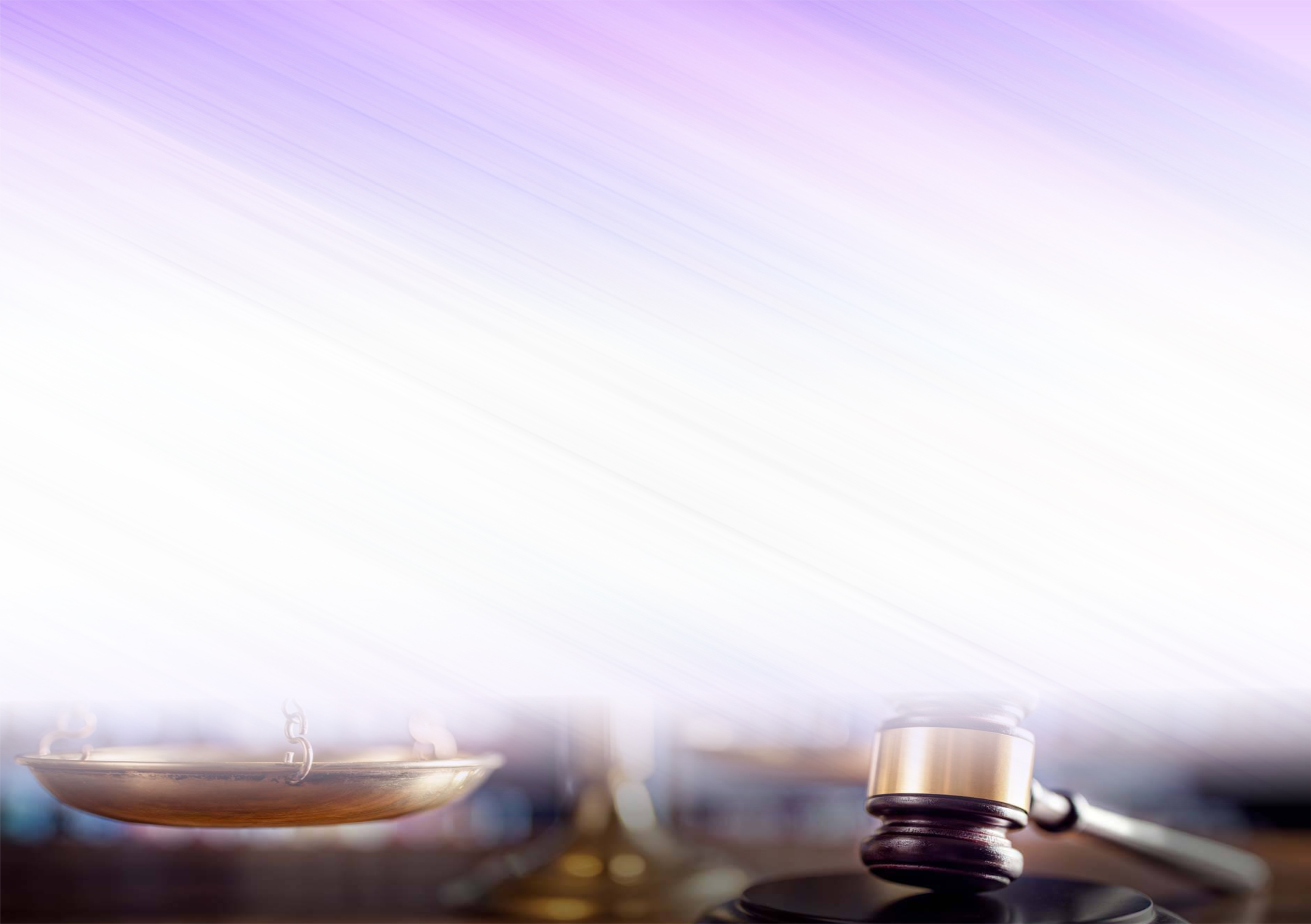 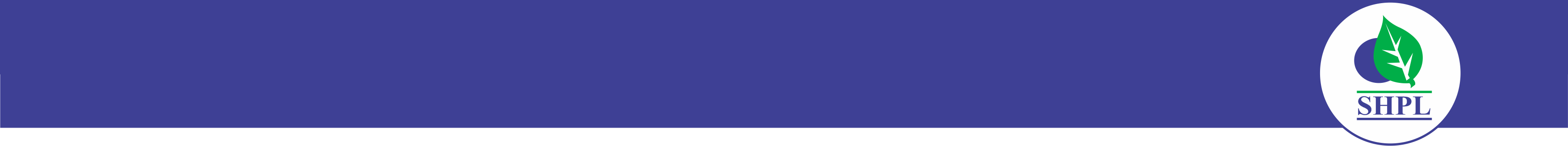 STATUTORY COMPLIANCE
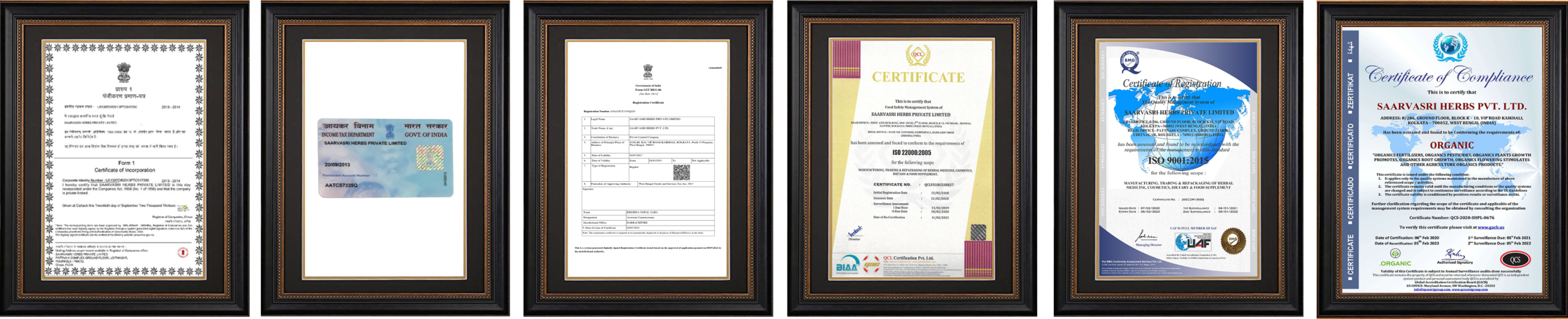 ORGANIC CERTIFICATE
PAN (PERMANENT ACCOUNT NUMBER)
GST (GOODS & SERVICES TAX) CERTIFICATE
CERTIFICATE OF INCORPORATION
ISO 22000-2005 (FOOD SAFETY MANAGEMENT)
ISO 9001-2015  
(QUALITY MANAGEMENT)
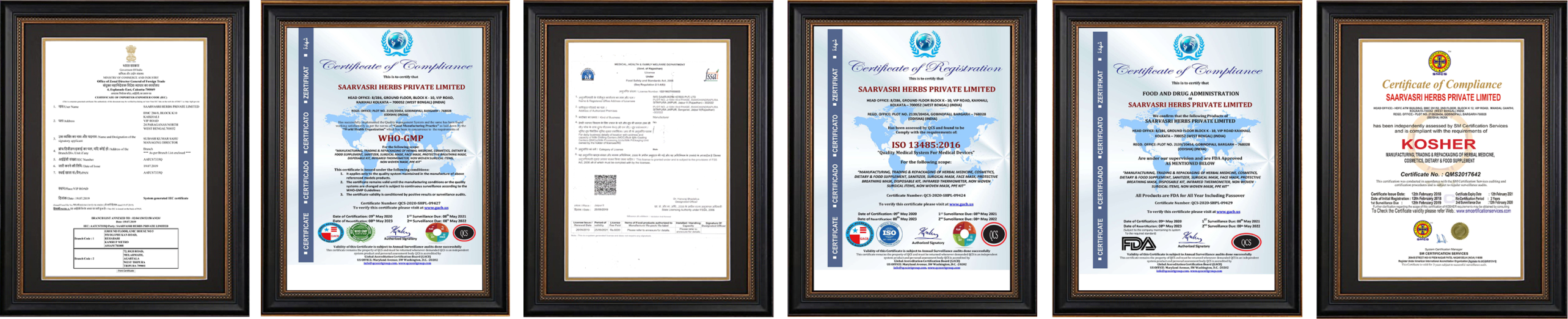 KOSHER (FOOD QUALITY UNDER KASHRUT)
WHO-GMP (GOOD MANUFACTURING PRACTICES)
FSSAI (FOOD SAFETY & STANDARDS AUTHORITY OF INDIA)
IEC (IMPORT EXPORT CERTIFICATE)
ISO 13485: 2016 (MEDICAL DEVICES SAFTEY CERTIFICATE)
FDA (FOOD & DRUG ADMINISTRATION)
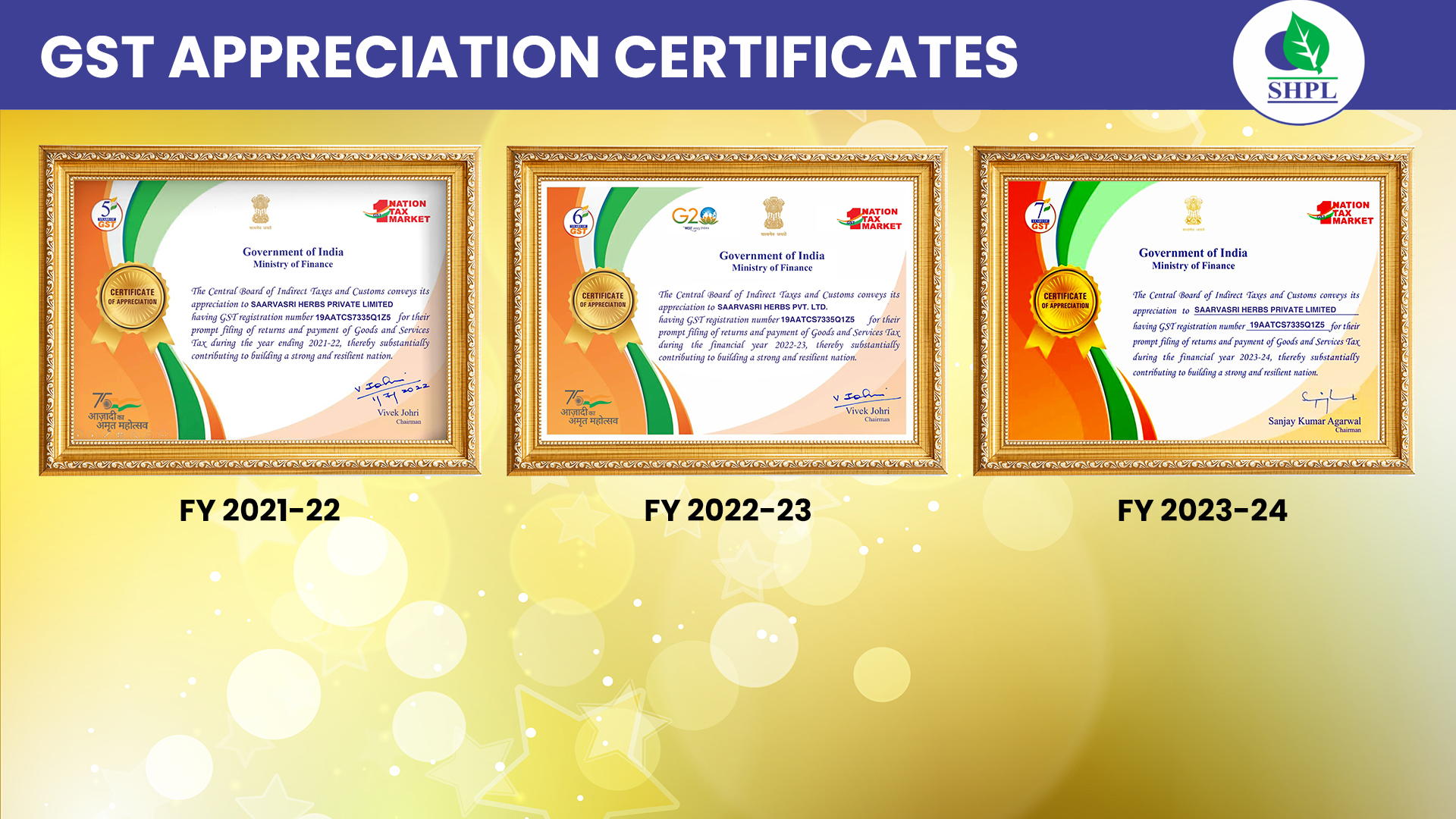 For 3 consecutive years, The Ministry of Finance, Department of Revenue, Central Board of Direct Taxes, Government of India has awarded the Certificate of Appreciation to Saarvasri Herbs Pvt Ltd (SHPL) for paying GST on time, month after month.
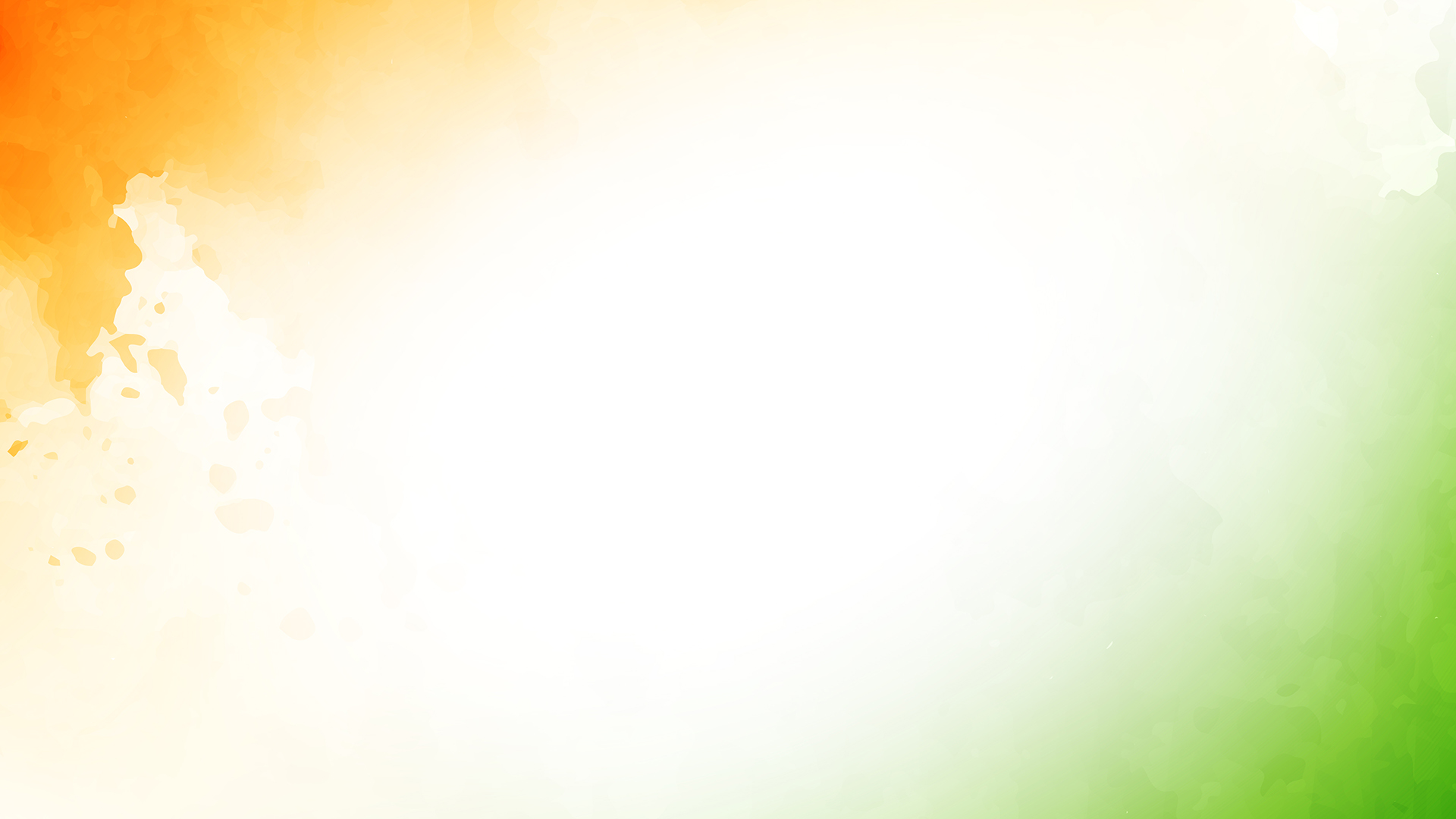 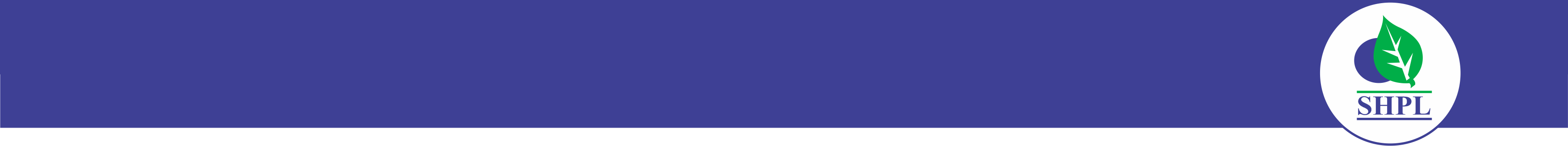 PAN INDIA PRESENCE – 5 REGIONS
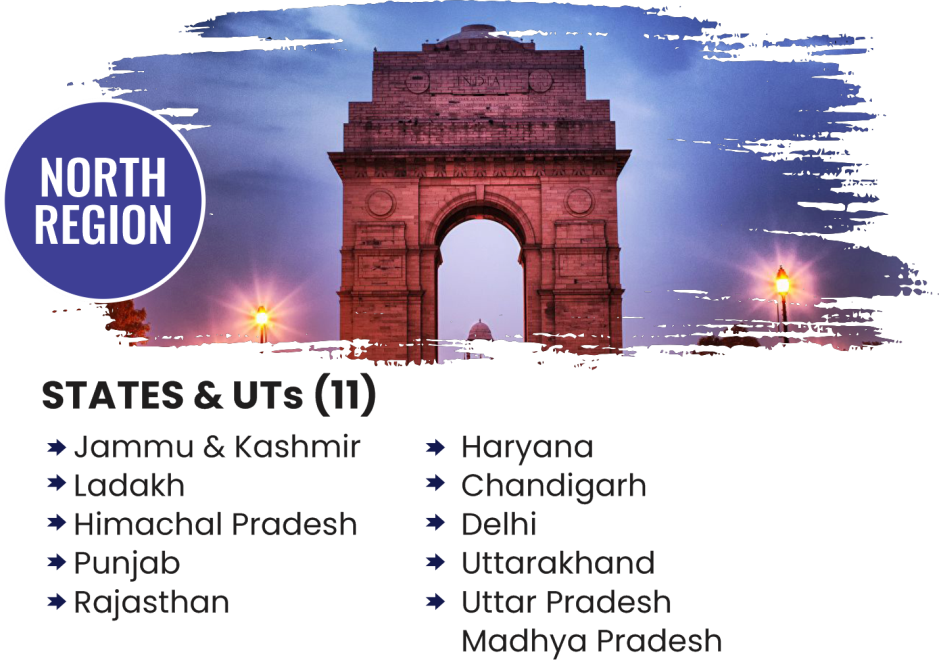 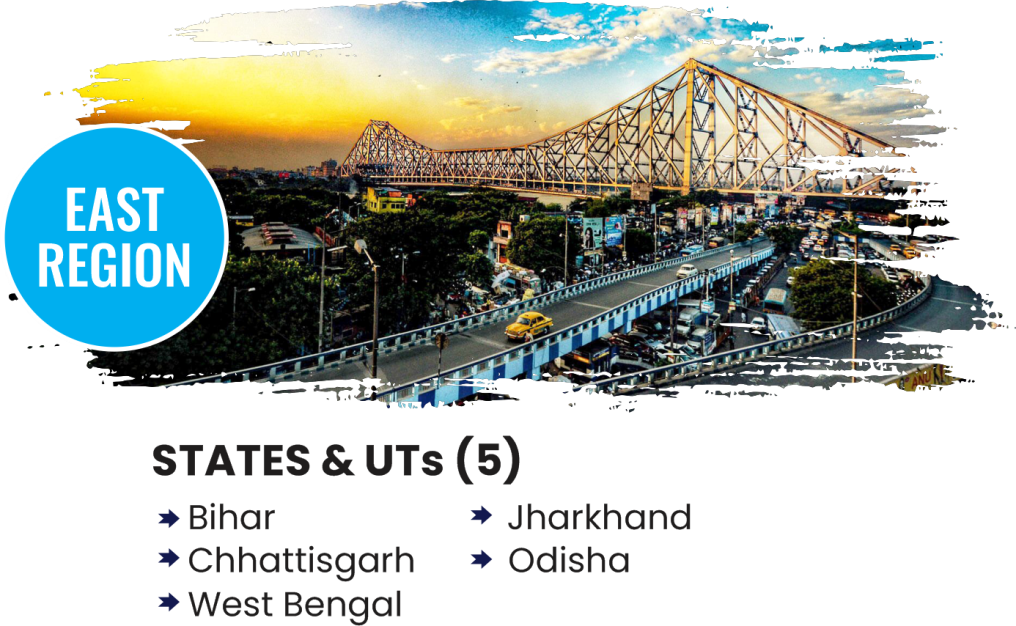 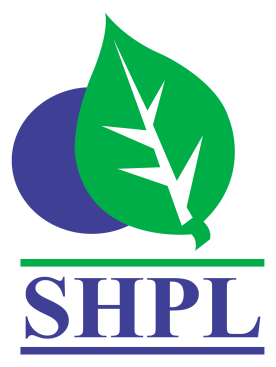 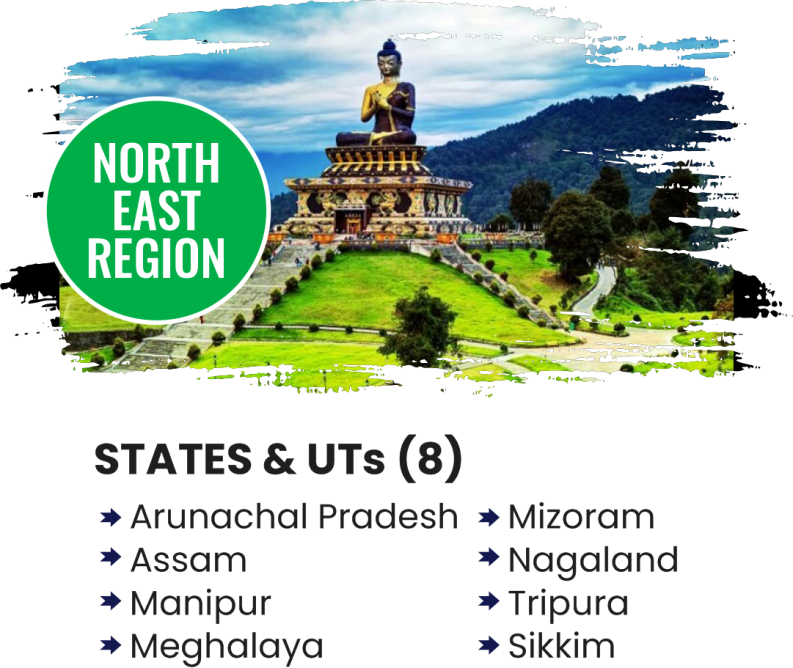 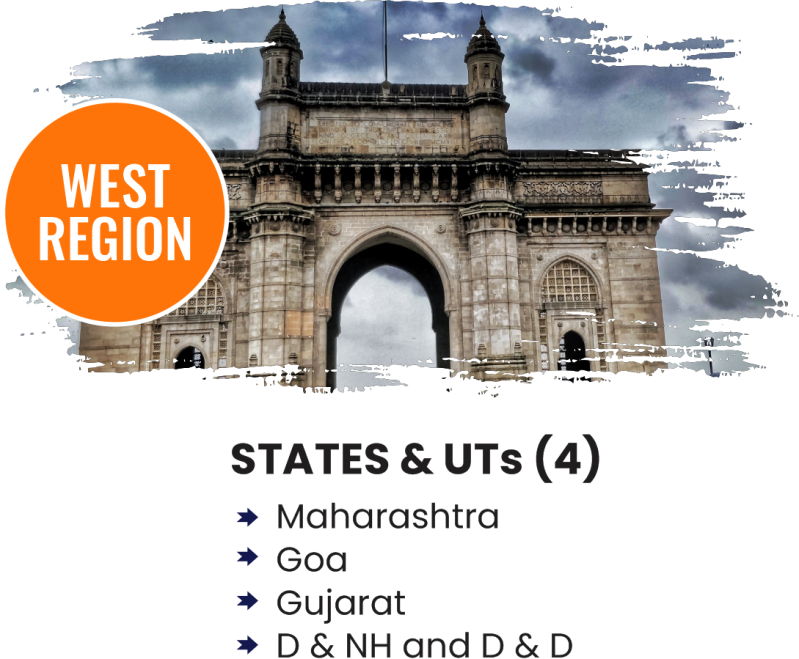 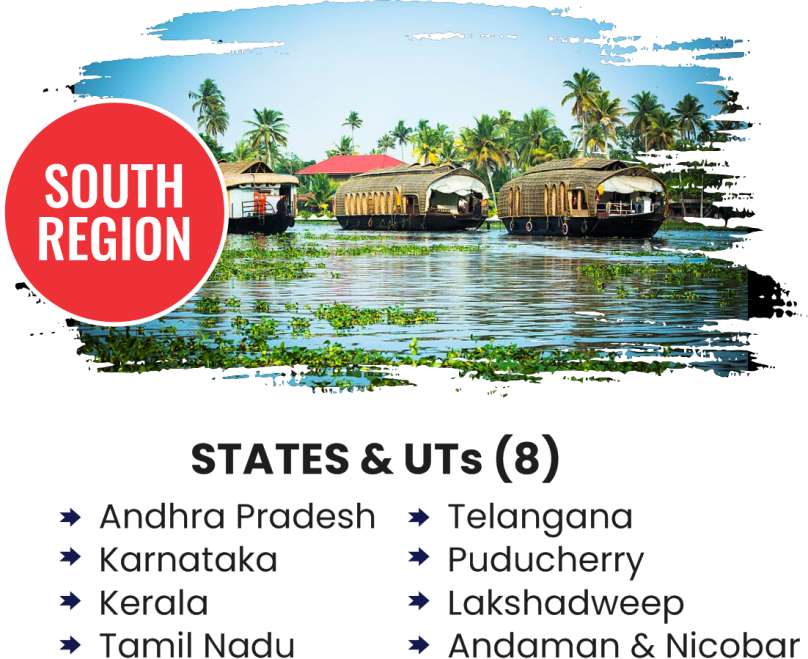 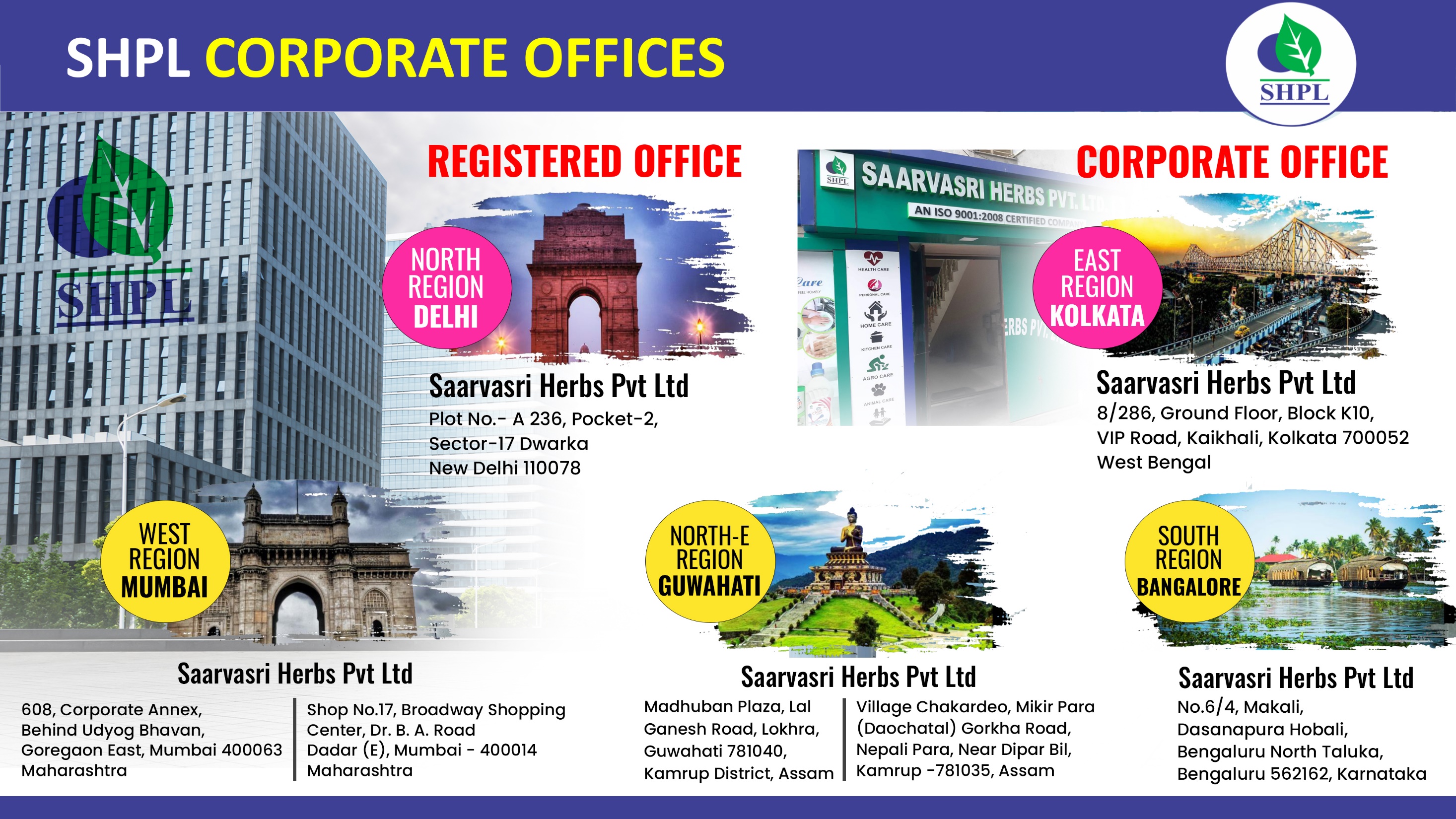 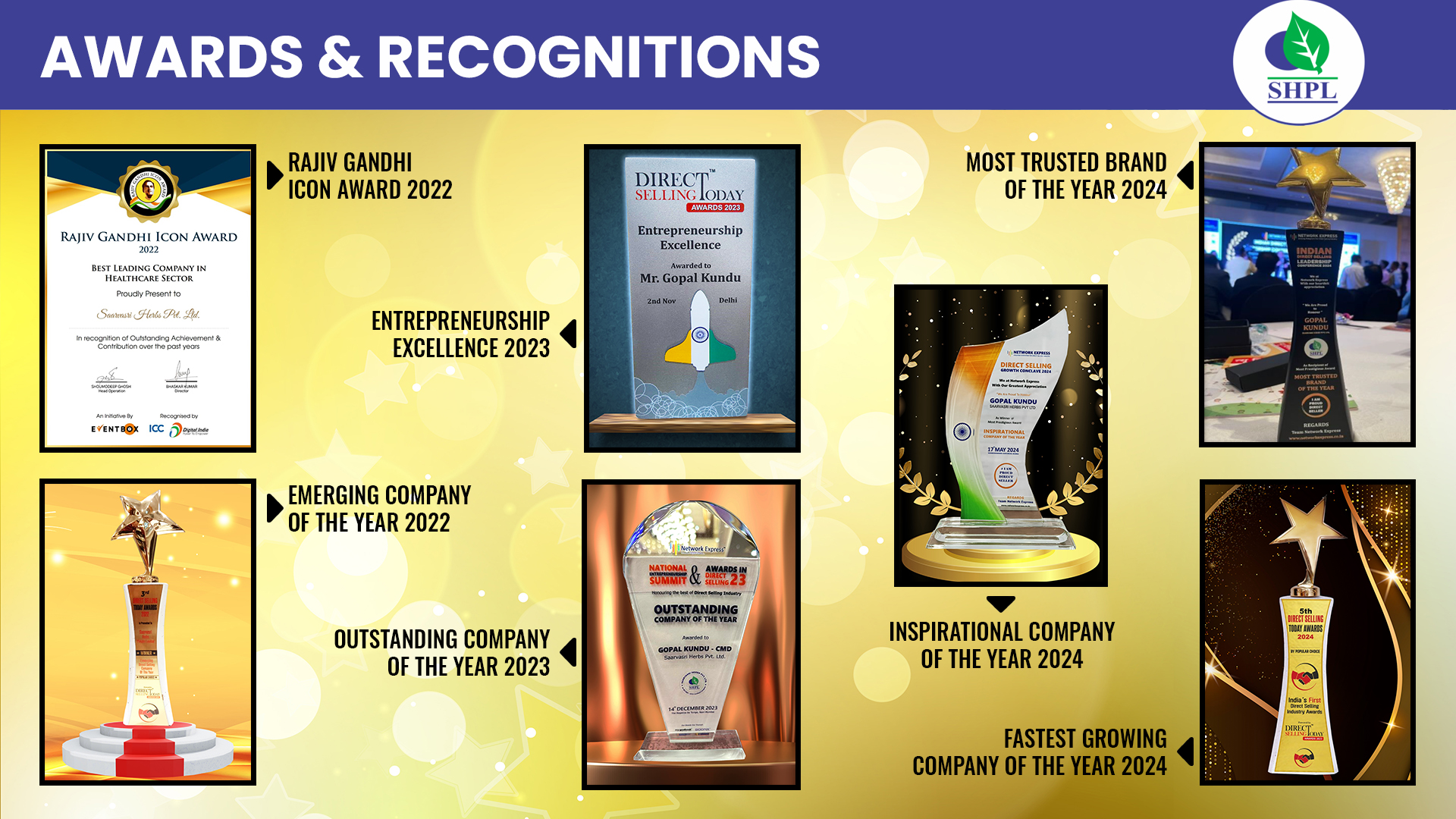 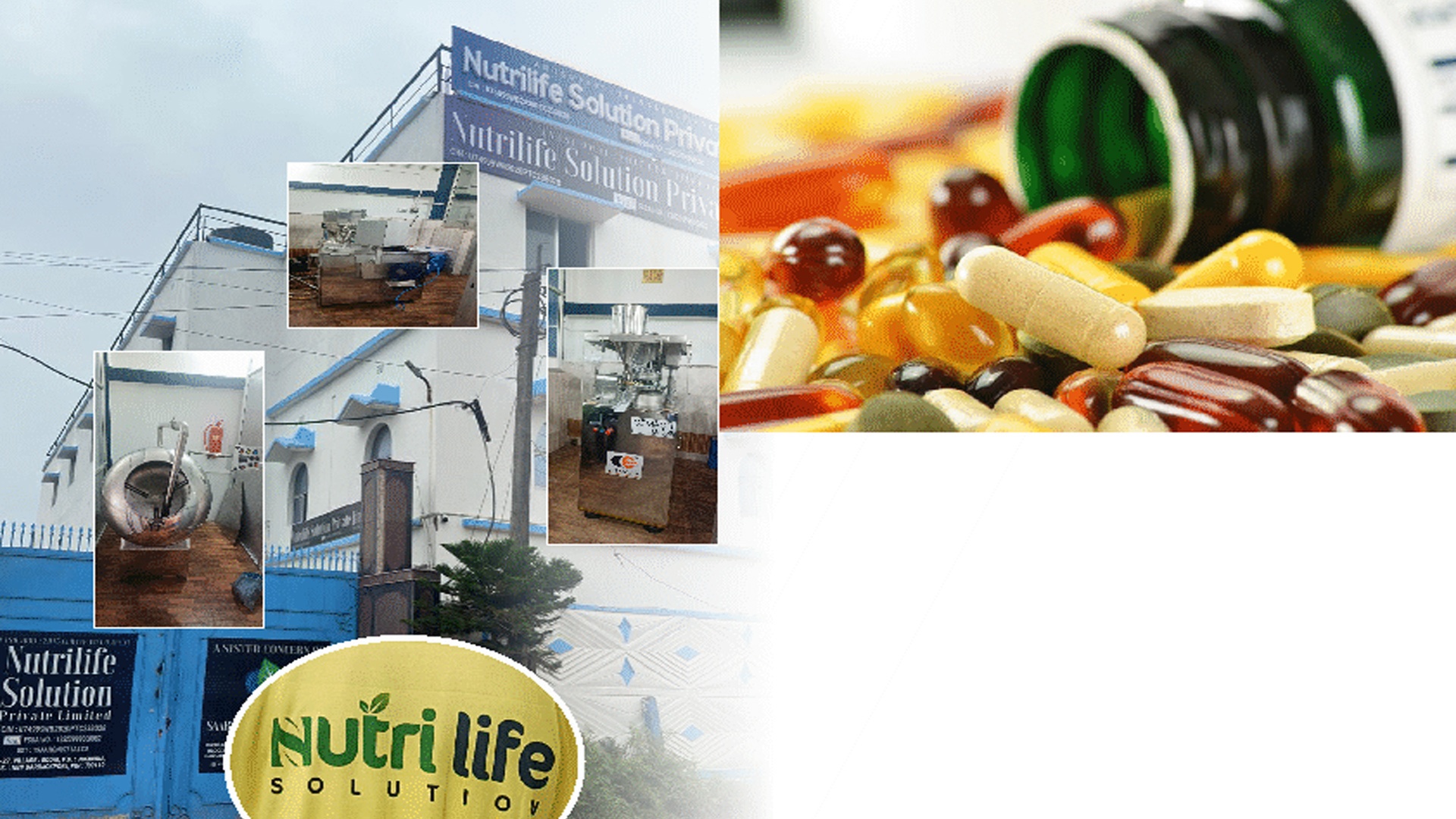 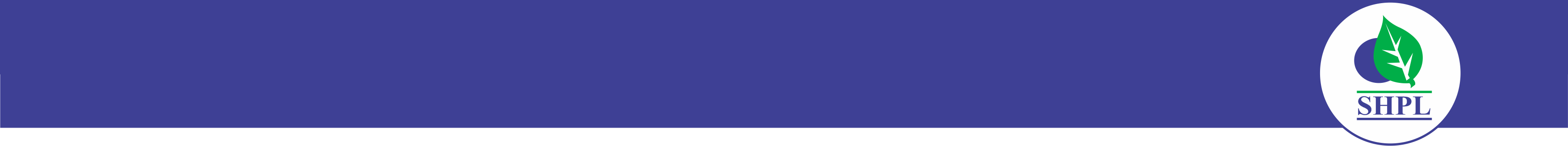 NUTRILIFE: OWN MANUFACTURING FACILITY
Vast Experience of the Latest Manufacturing Trends 
Manufacturing Finest Quality Premium SHPL Products
Manufacturing Dietary Supplements & Ayurveda 
Juices, Syrups, Capsules, Tablets, Ointments etc. 
Over 50 Professional & Dedicated Full Time Employees 
Better Quality Control and Self Manufacturing Speed
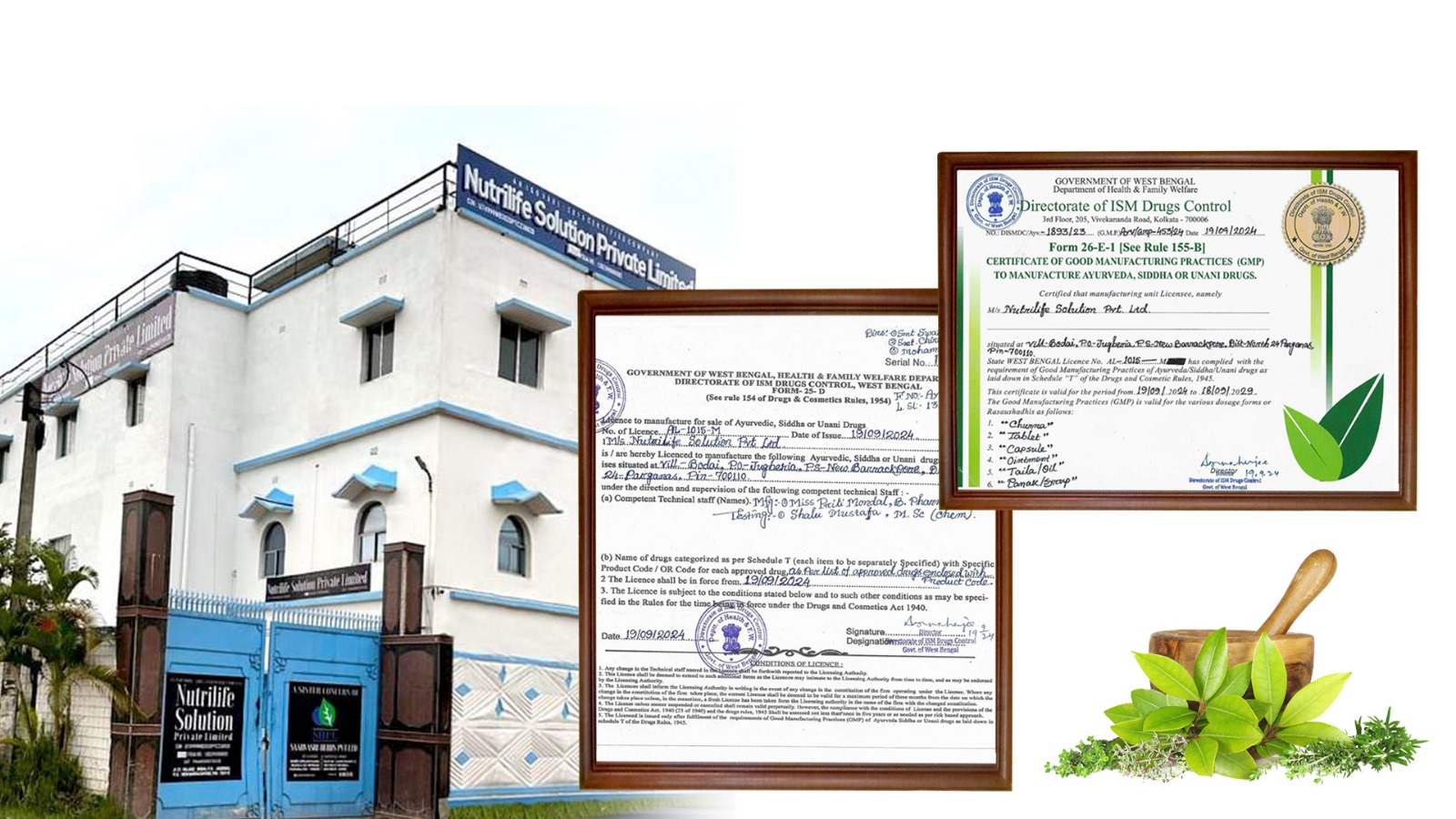 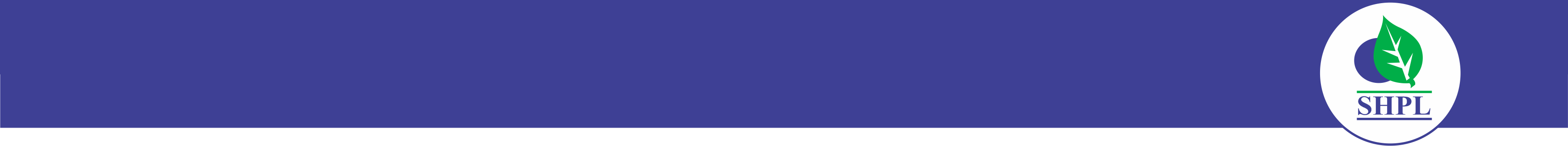 ENTER AYURVEDA MANUFACTURING
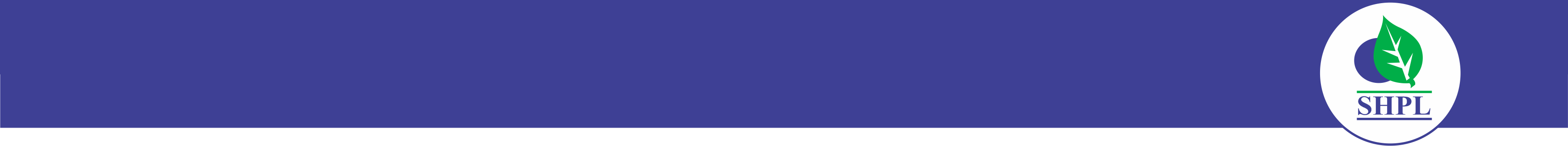 1. HEALTH & WELLNESS
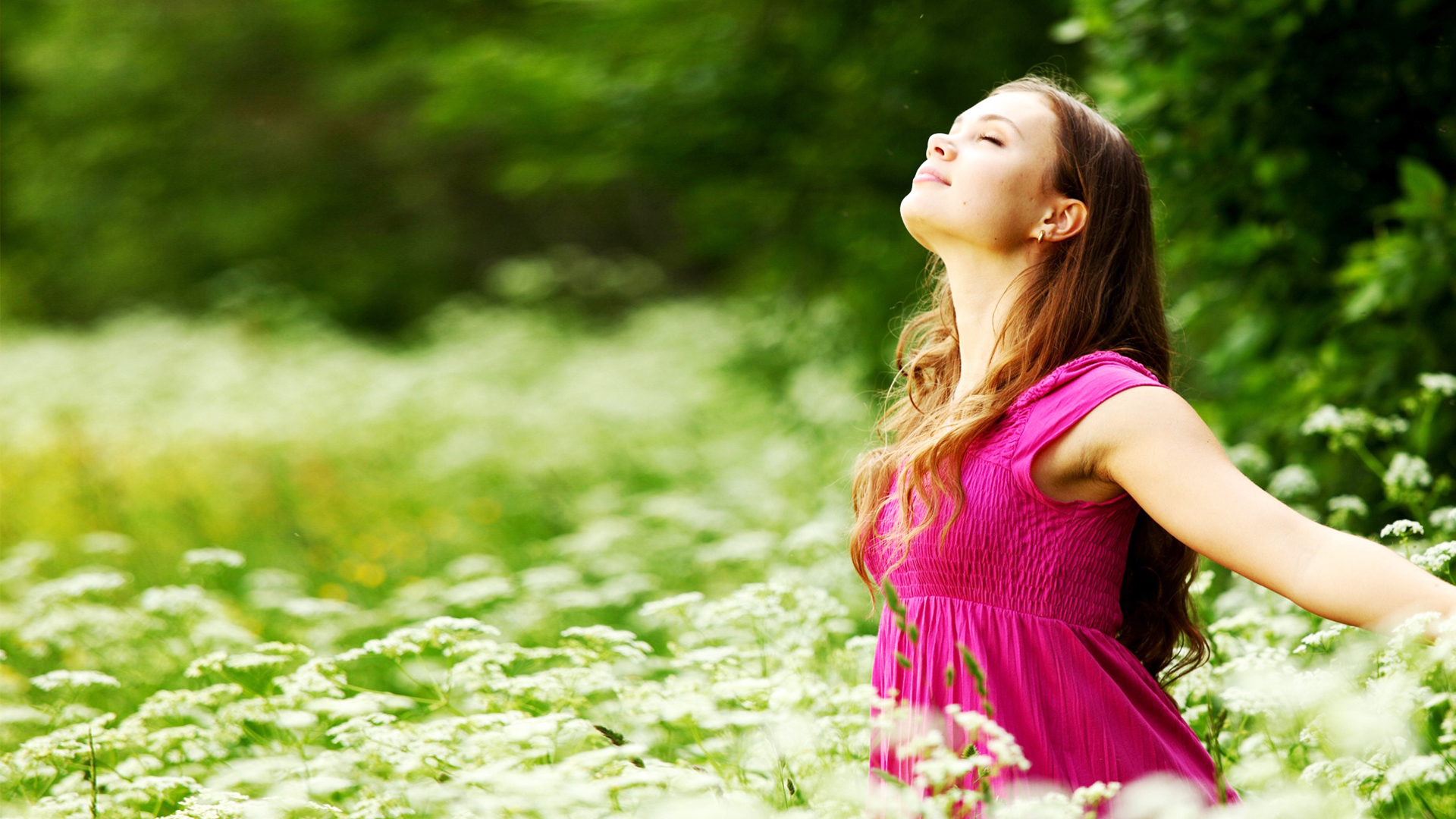 Curated from the
Reservoir of Mother Nature
167 PRODUCTS
Wellness Capsules
Wellness Tablets
Wellness Juices
Wellness Syrups
Wellness Drops
Wellness Powders
Wellness Soft Gels
Wellness Gummies
Wellness Candies
Ayurvedic Tablets
Herbal Tea
Health Oils & Balms
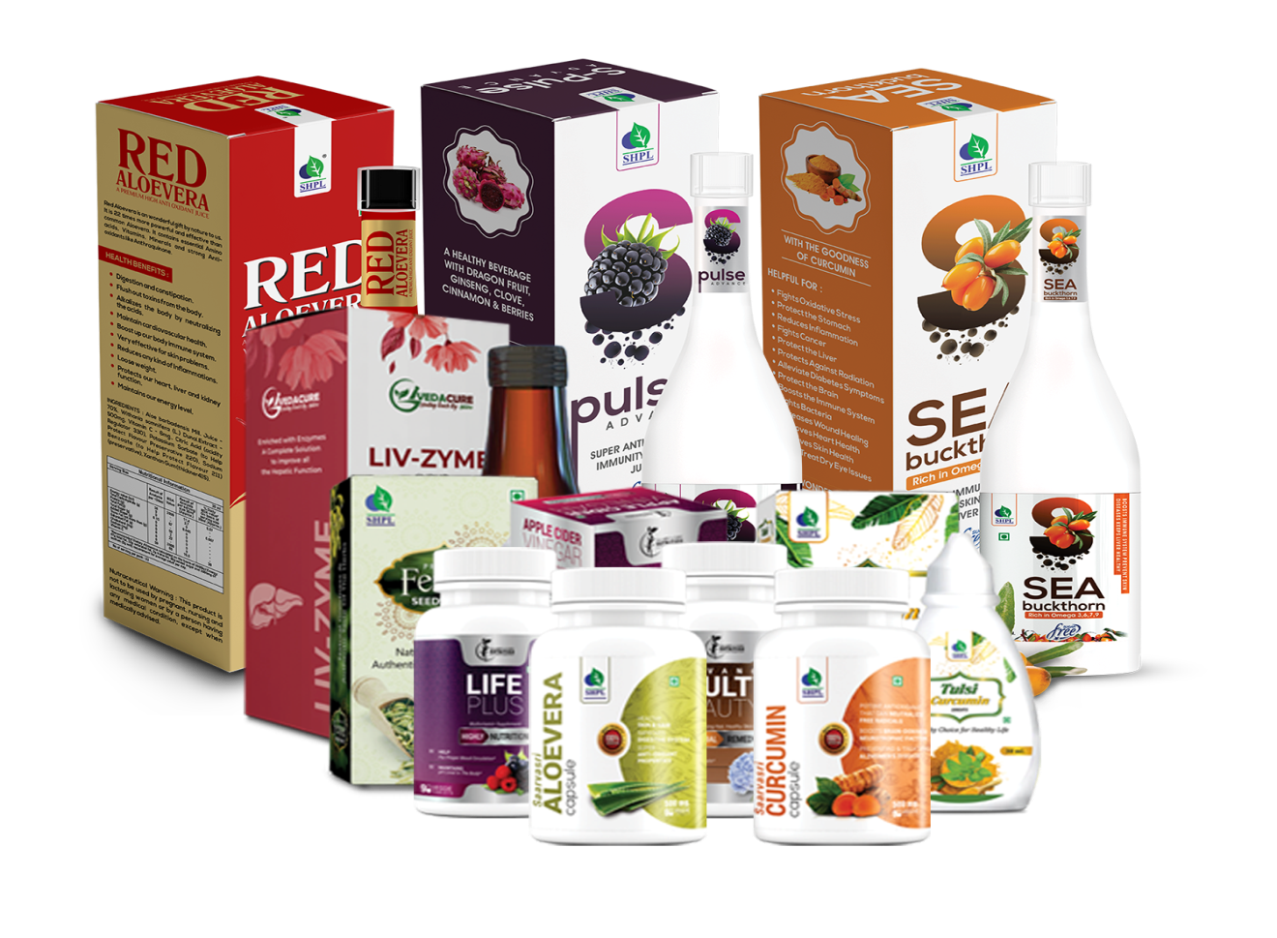 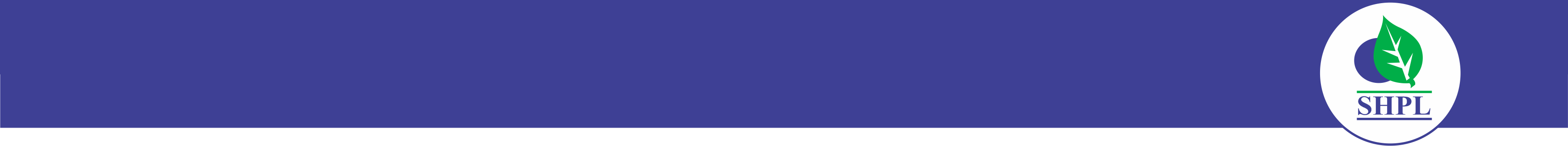 2. PERSONAL CARE
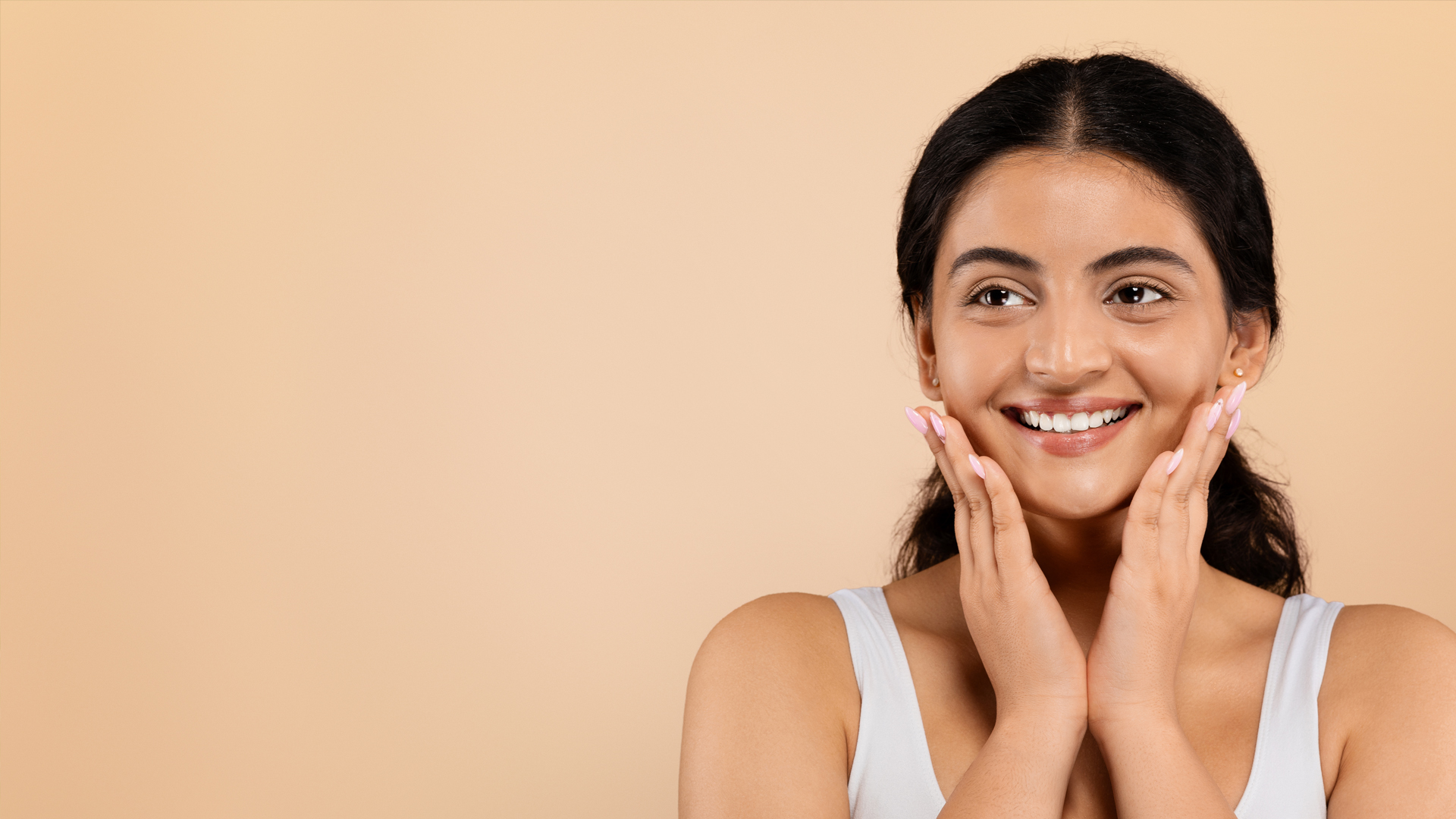 Indulge in Grace and
Gorgeous Glow
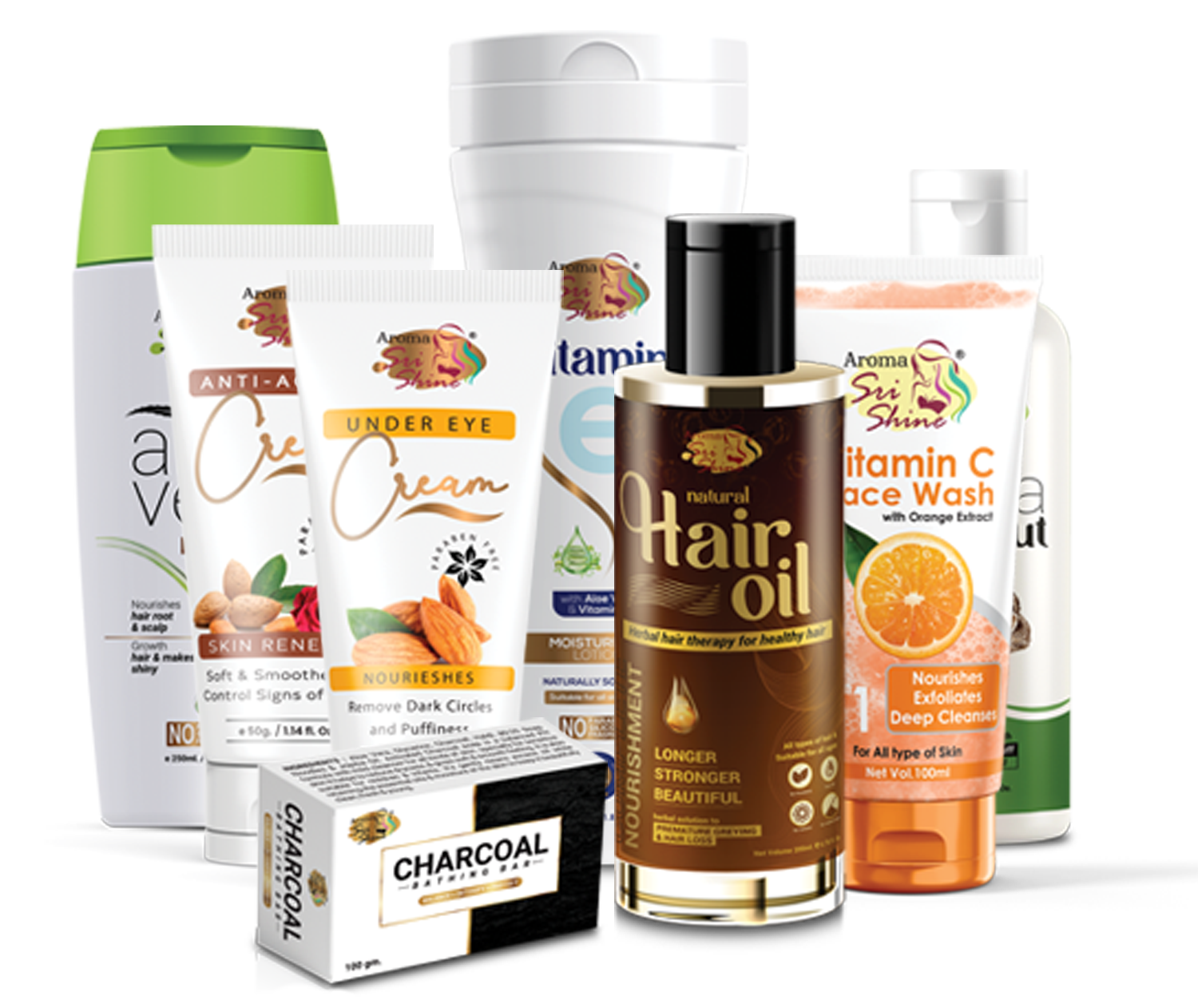 Hair Care
Oral Care
Skin Care
Body Spray
Personal Hygiene
Colour Cosmetics
101
PRODUCTS
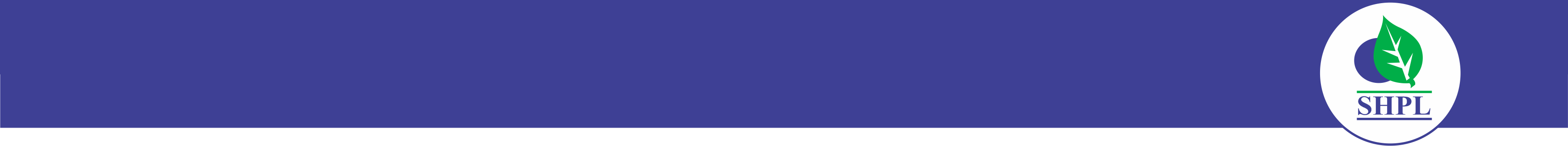 3. HOME CARE
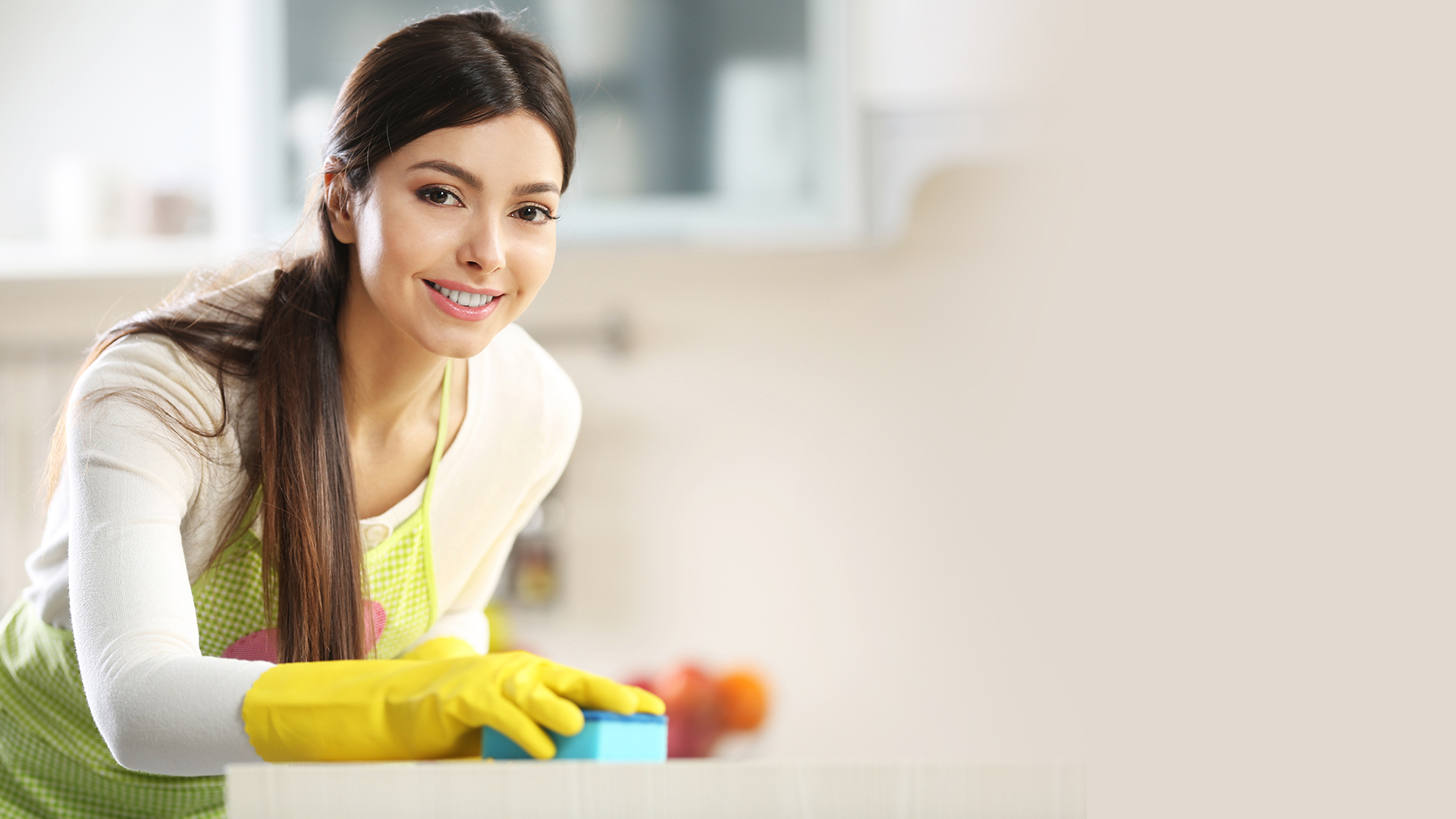 For a Neat, Clean & Tidy Home
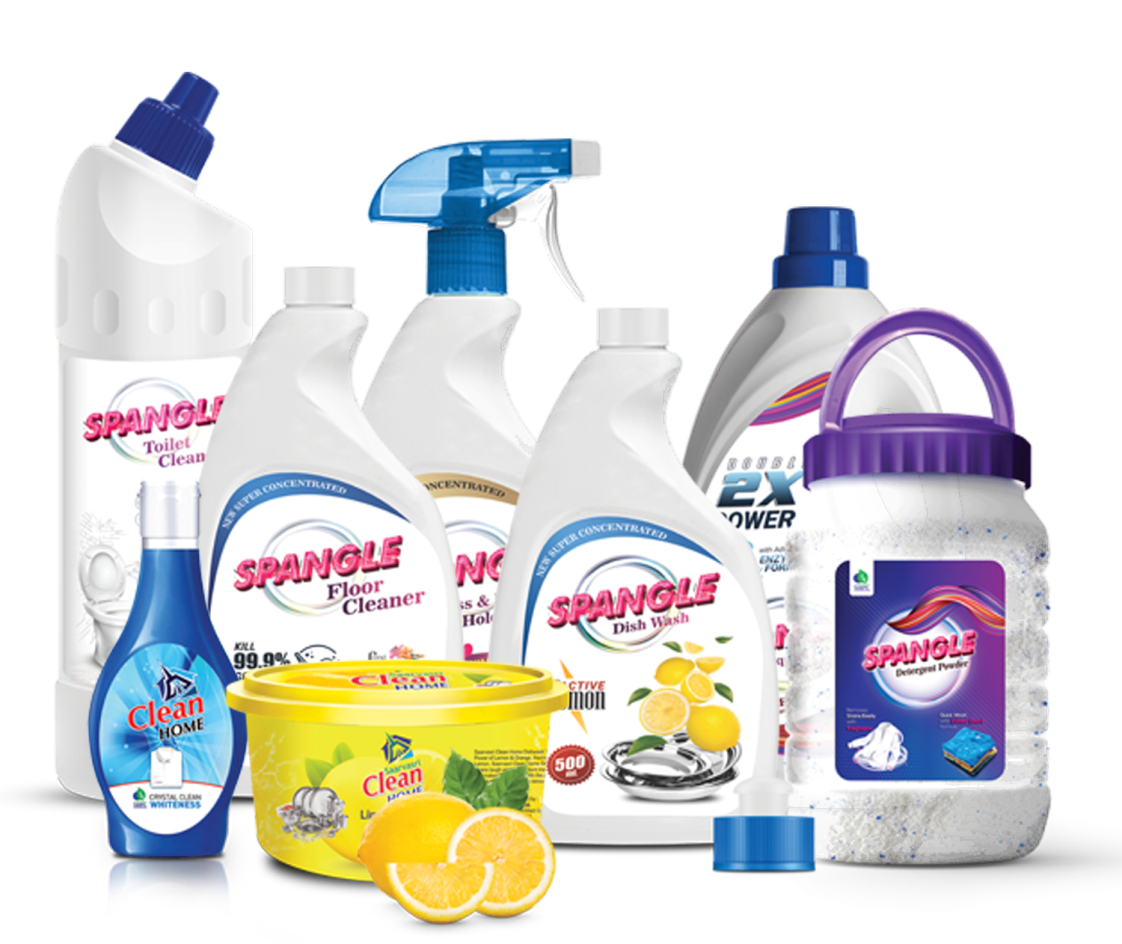 13
PRODUCTS
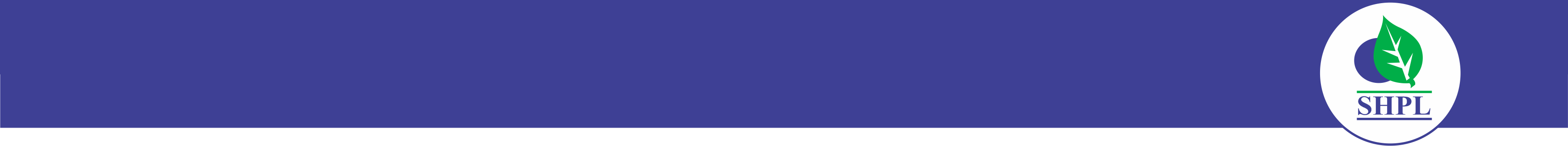 4. KITCHEN CARE
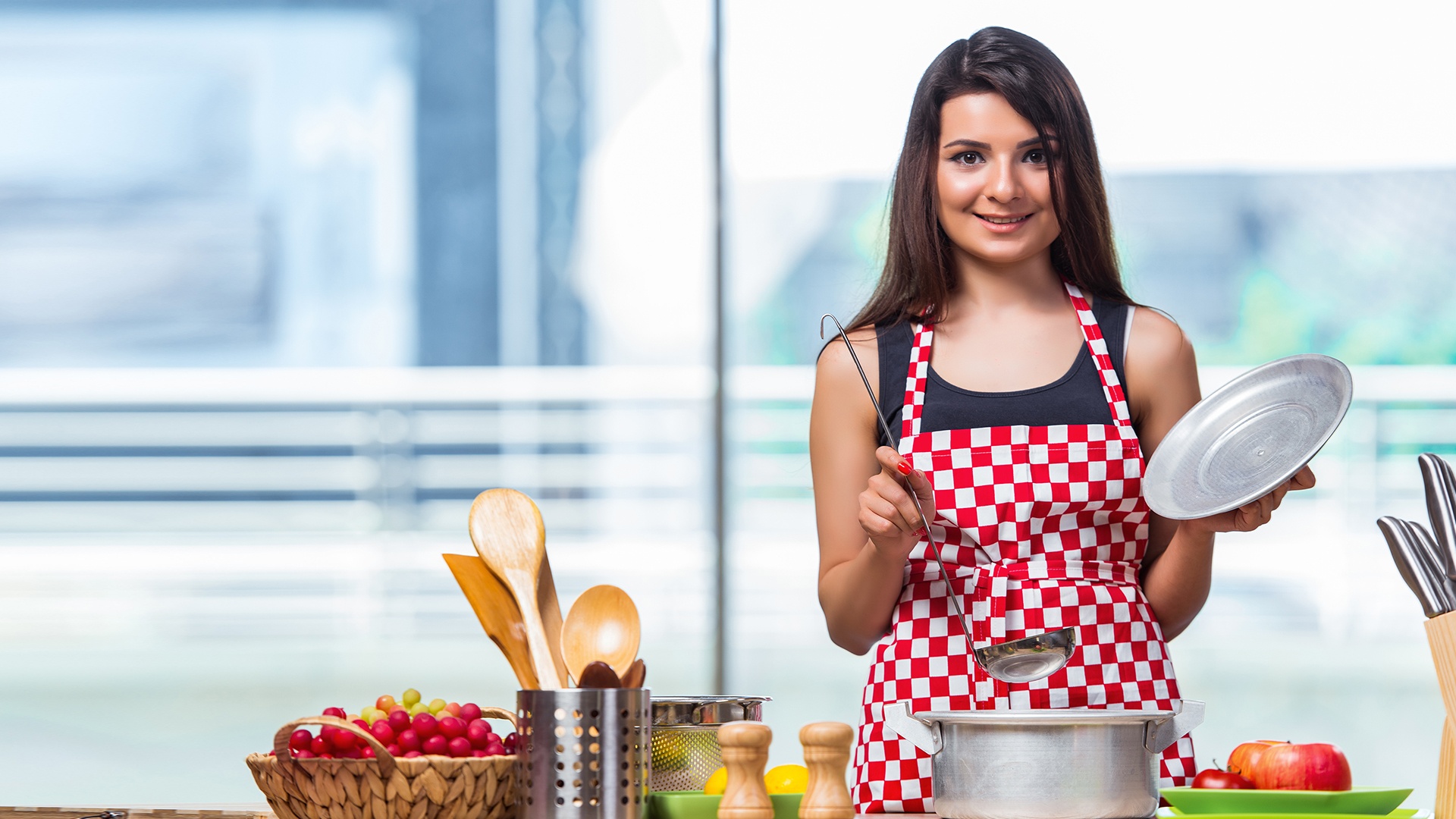 Healthy Essential at
Your Fingertips
29
PRODUCTS
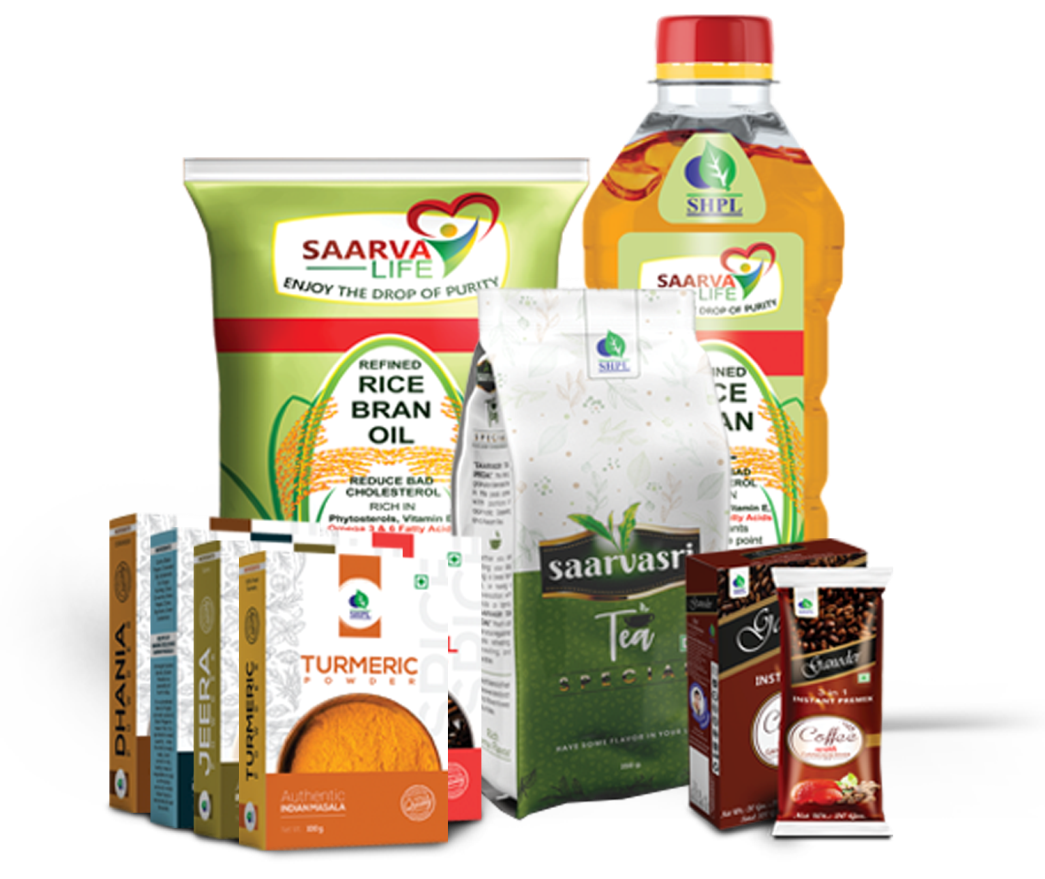 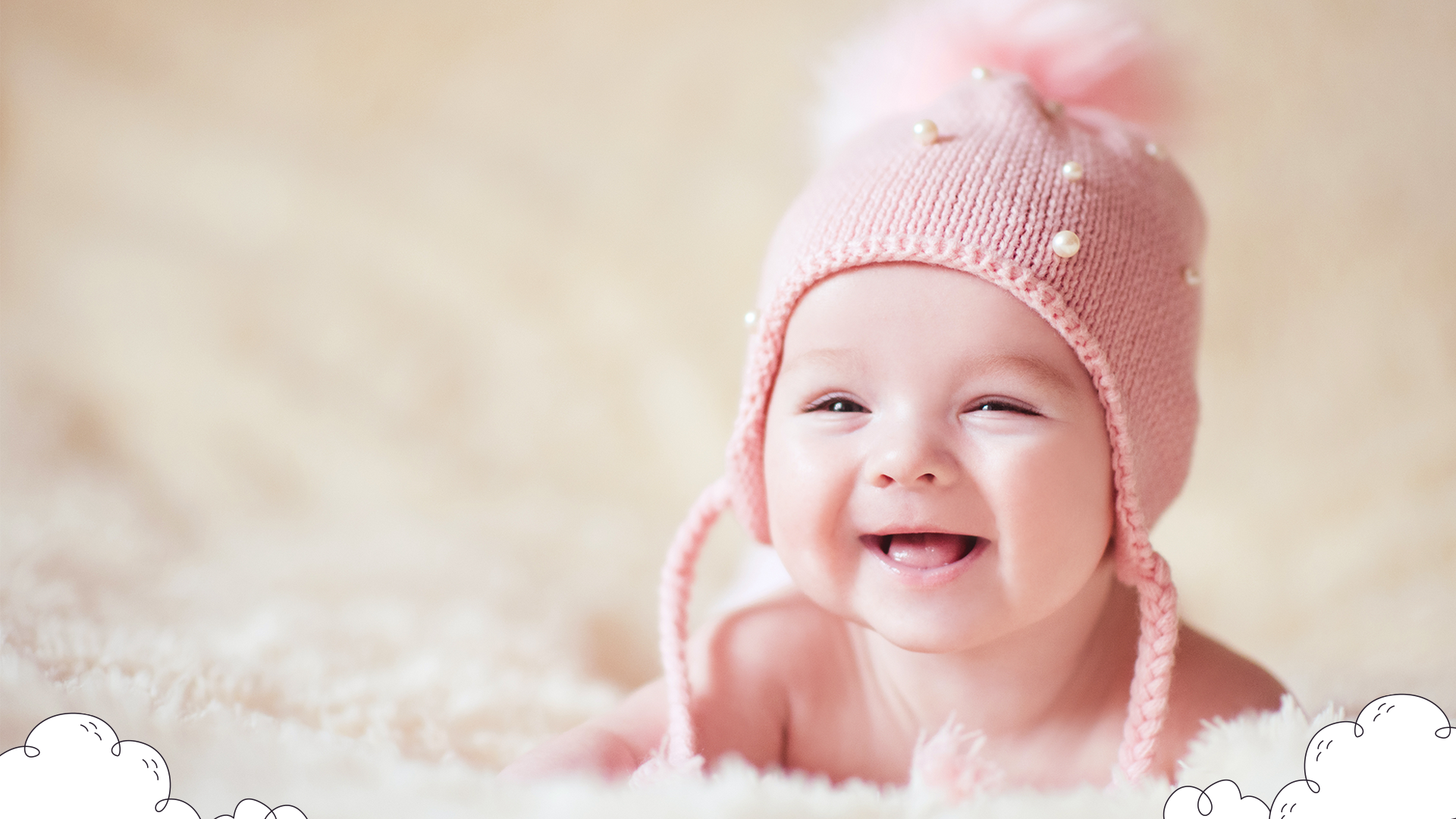 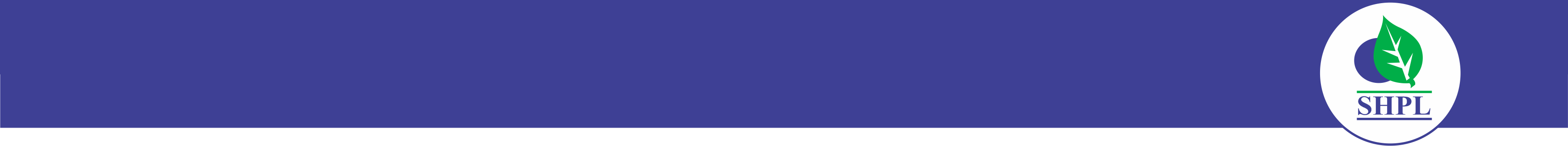 5. BABY CARE
Healthy Essential at
Your Fingertips
8
PRODUCTS
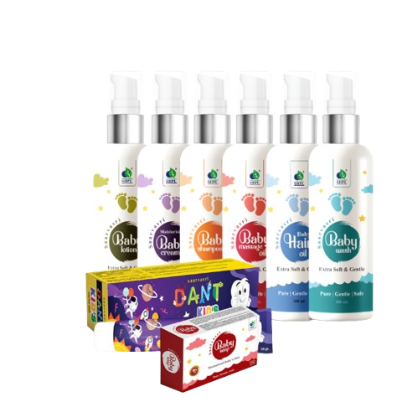 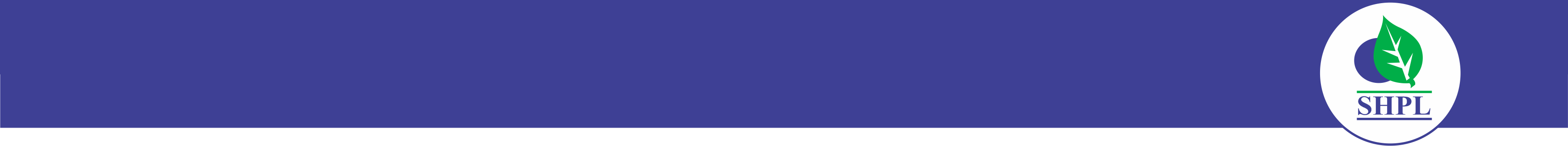 6. AGRO CARE
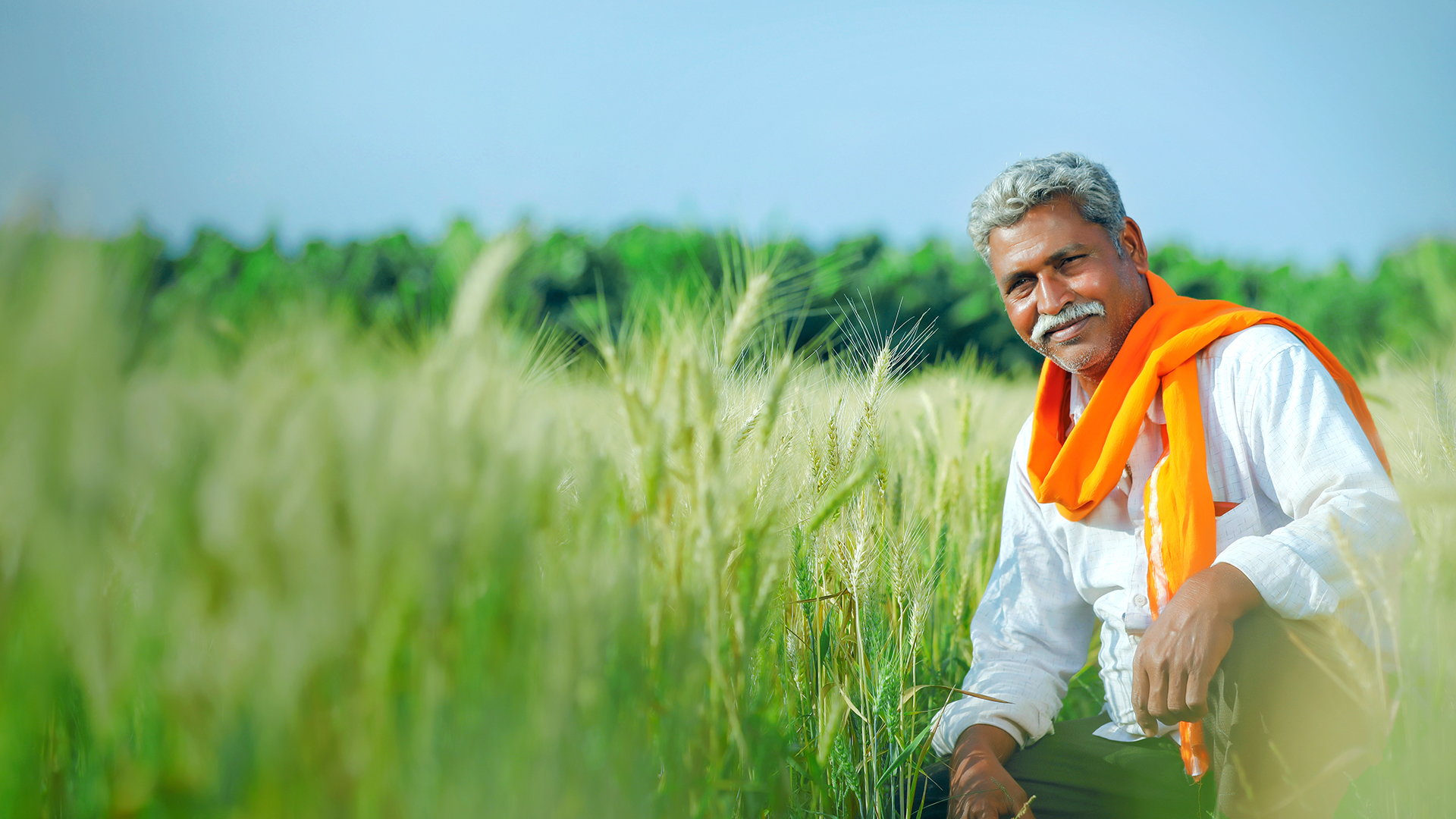 For Fertile Crop with
Golden Harvest
20
PRODUCTS
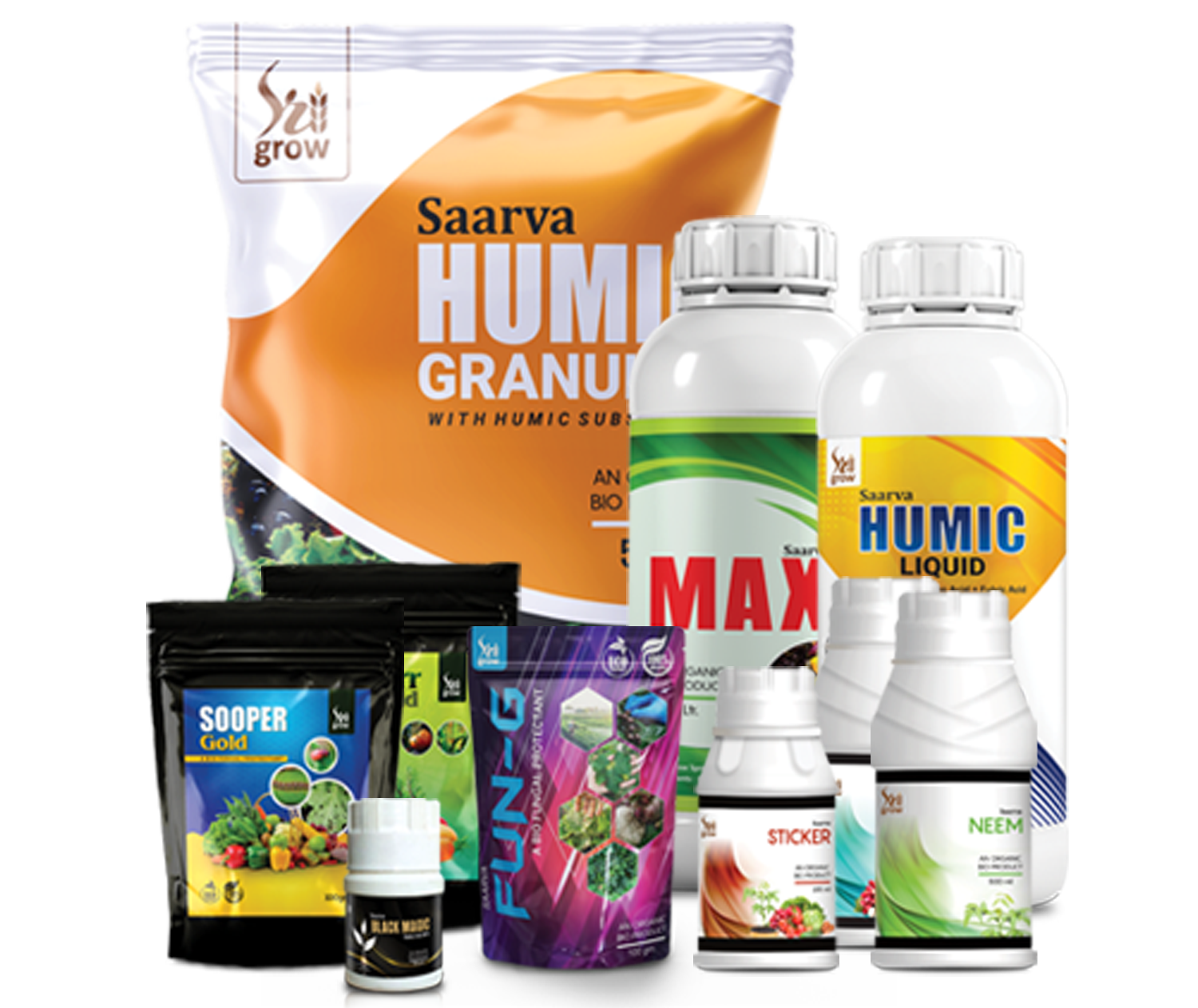 7. ANIMAL CARE
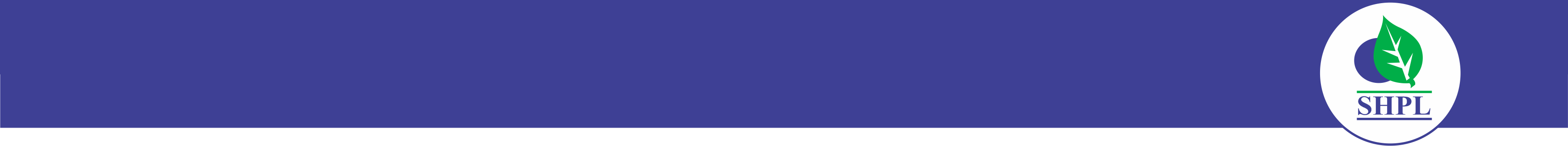 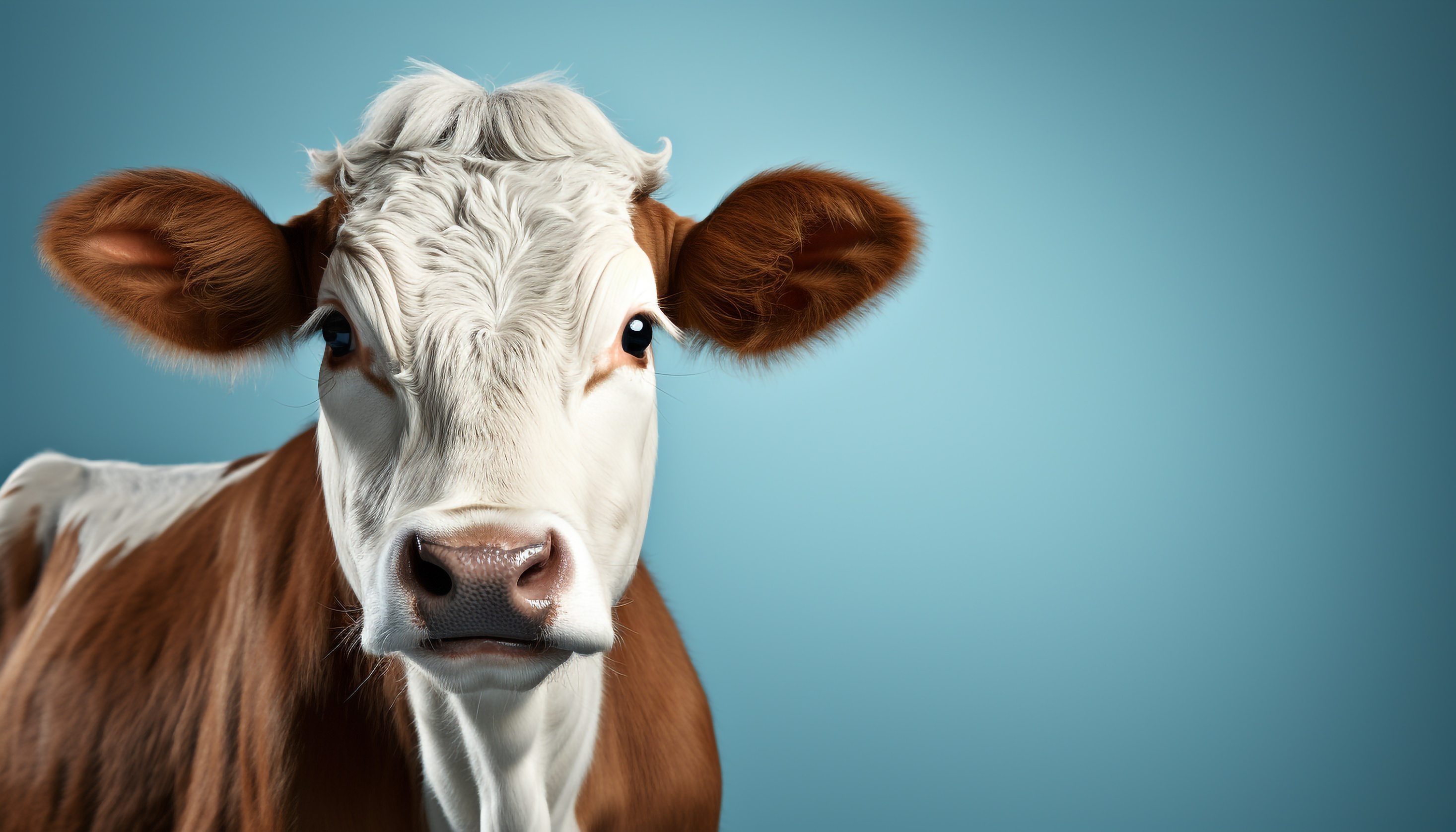 Finest Solutions With
Human Touch
05
PRODUCTS
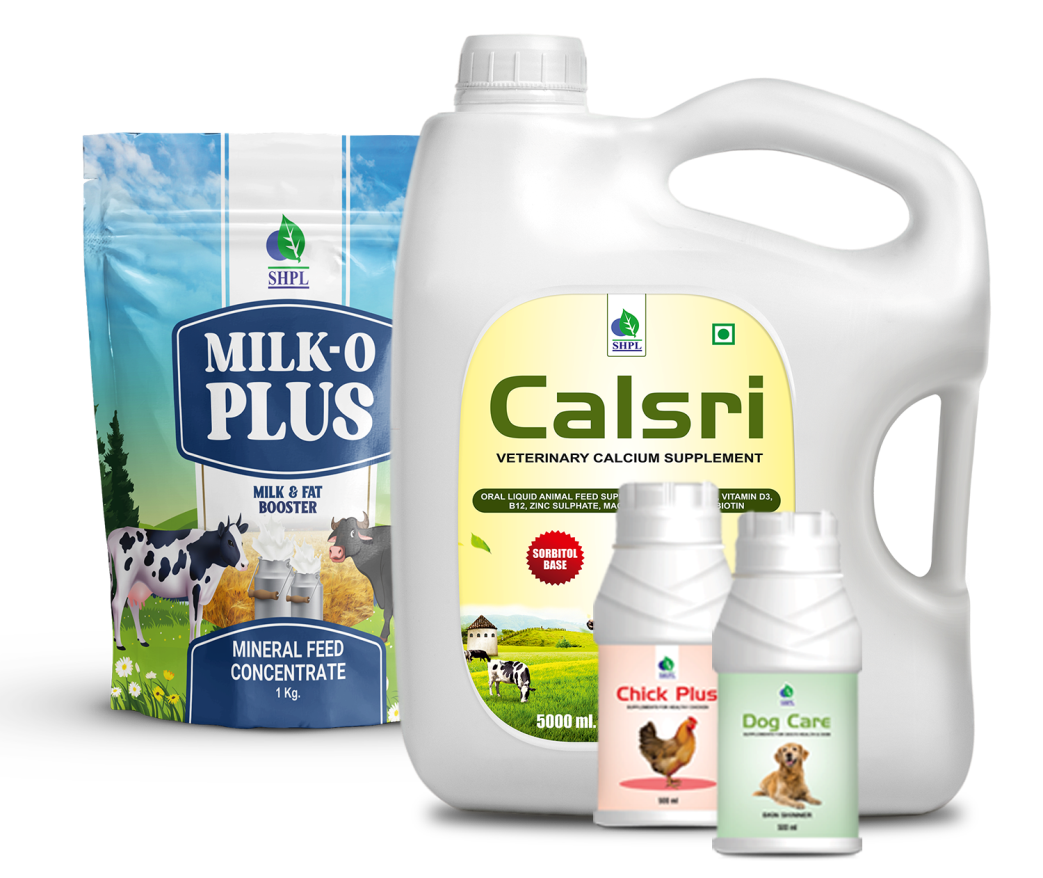 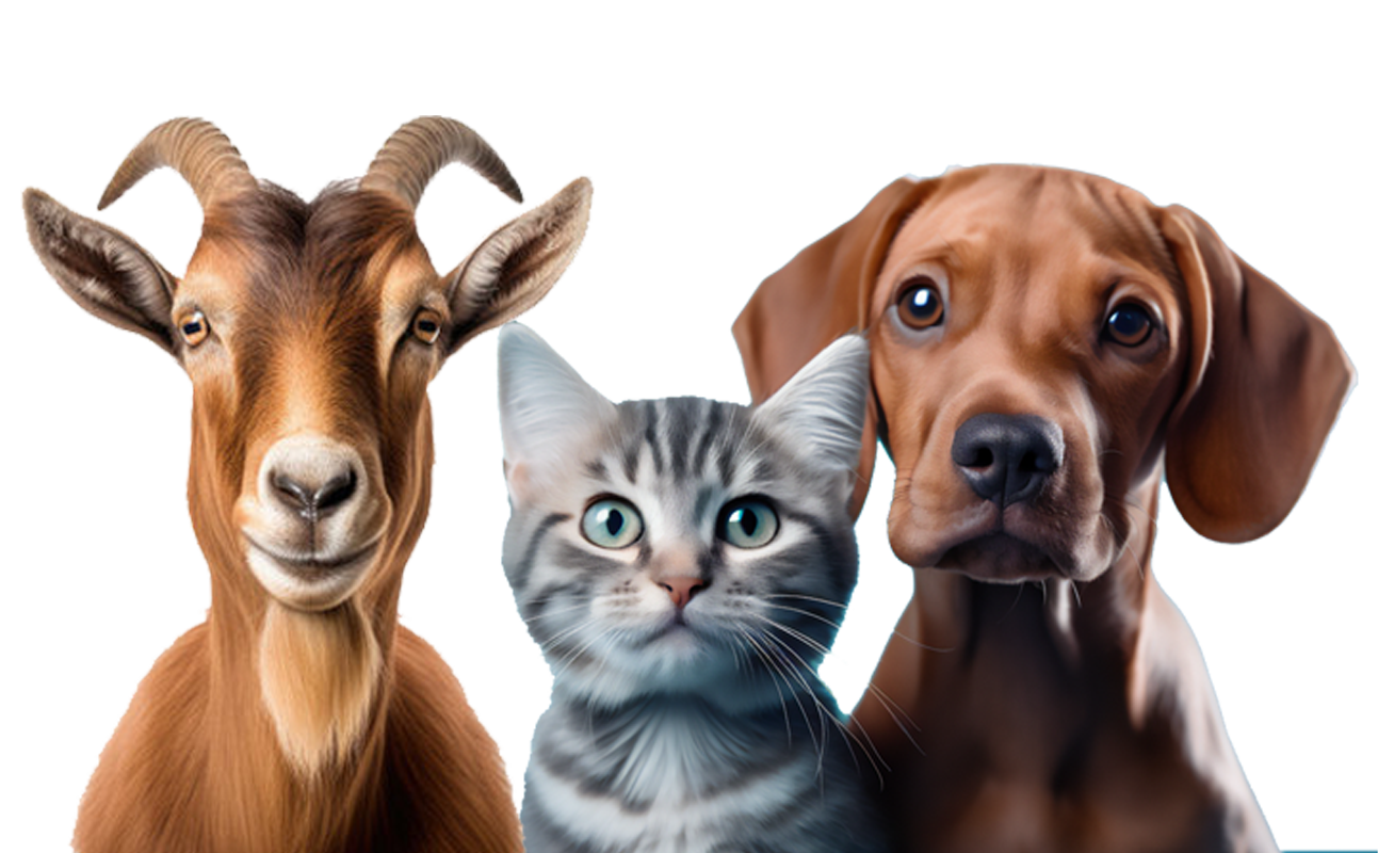 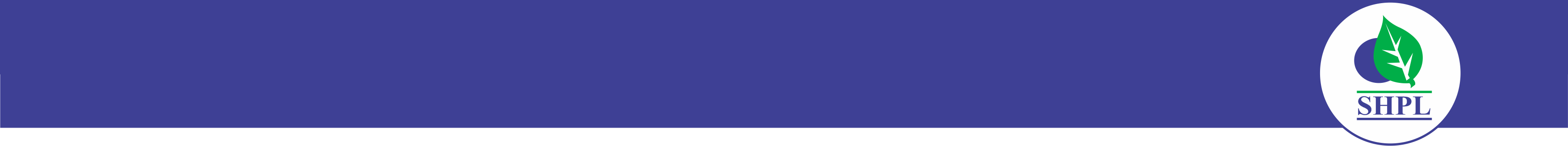 8. LIFESTYLE PRODUCTS
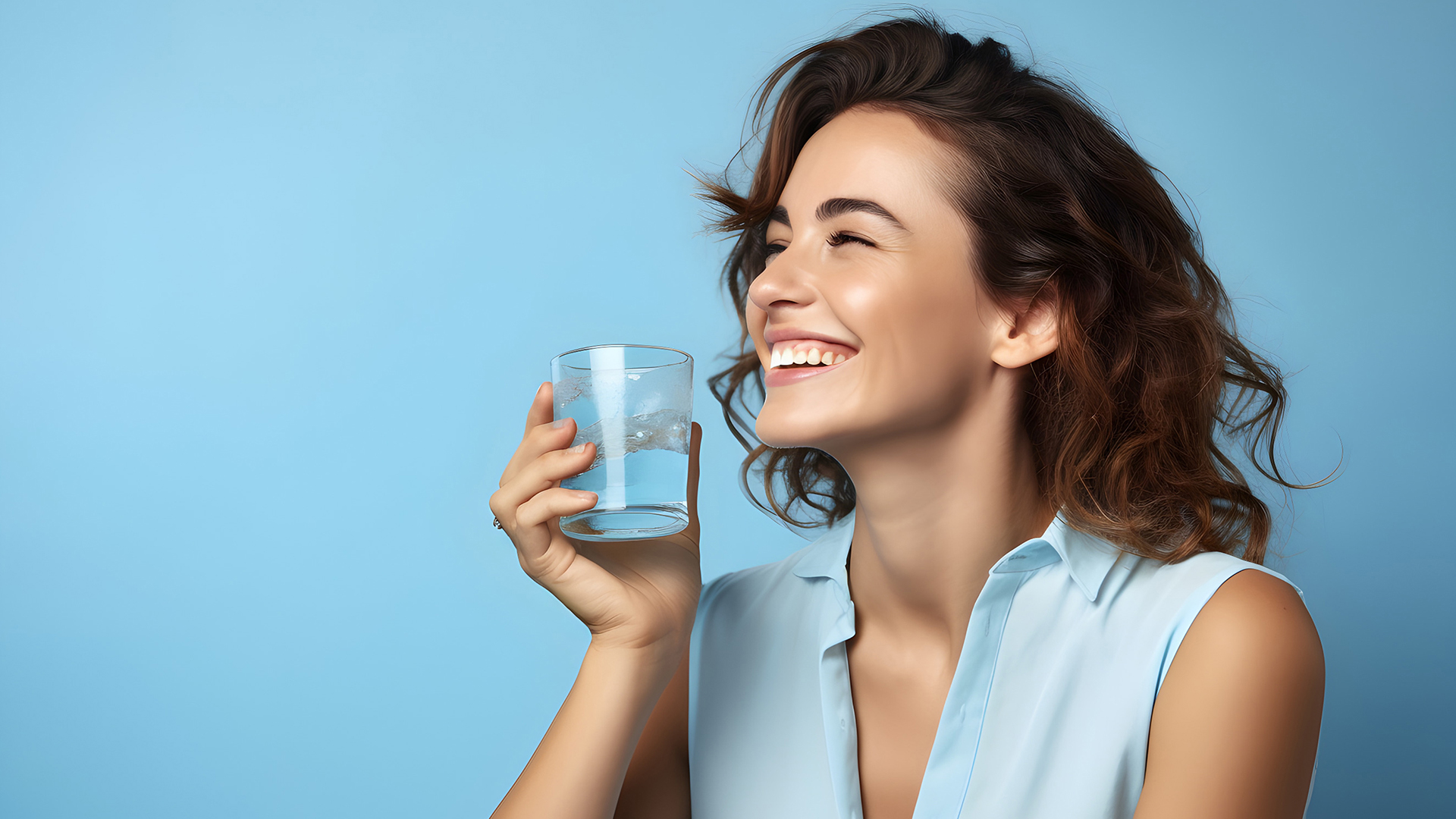 Thoughtful lifestyle
for a new YOU
09
PRODUCTS
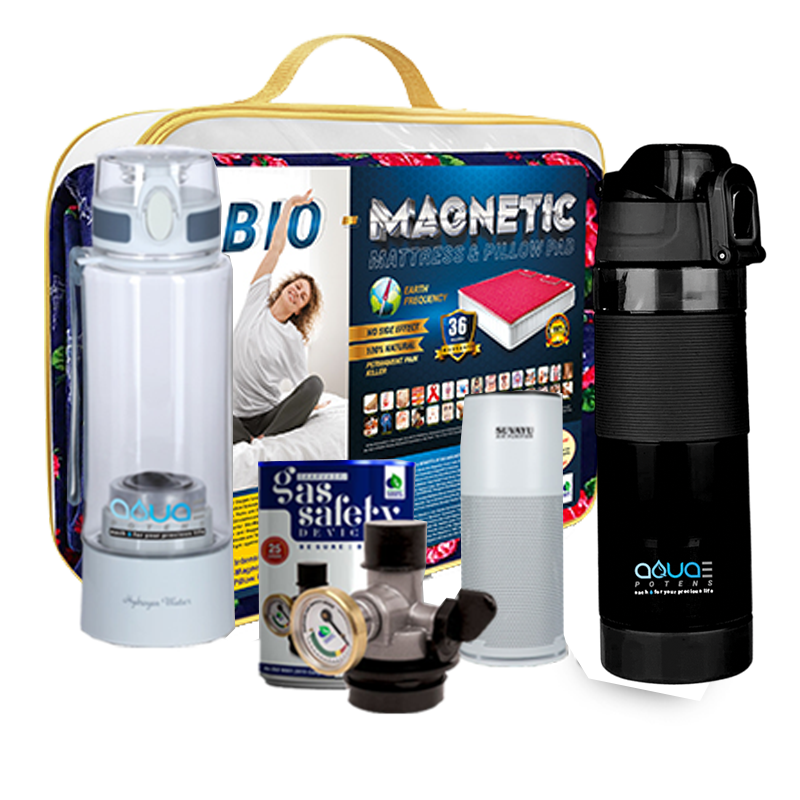 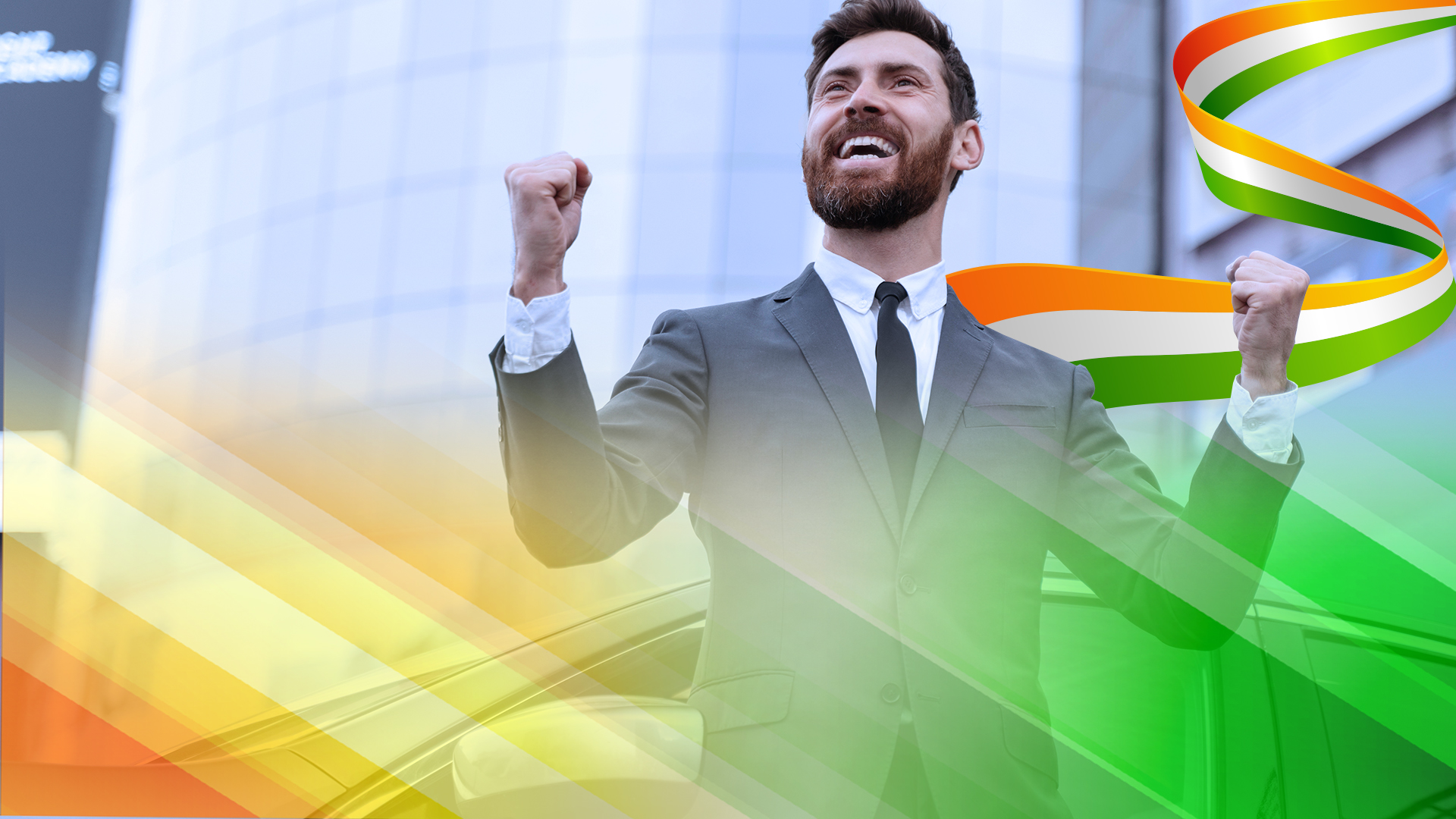 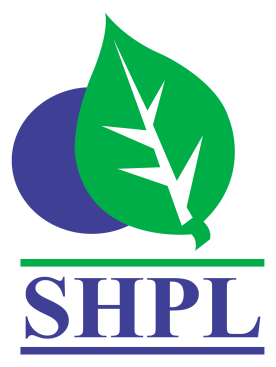 SHPL FREEDOM PLAN
CREATING MASSIVE WAVES PAN INDIA WITH 12 EXCITING INCOME TYPES
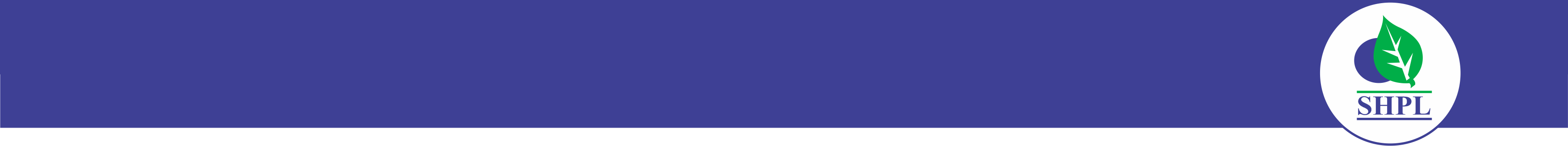 HOW TO ASSOCIATE WITH SHPL?
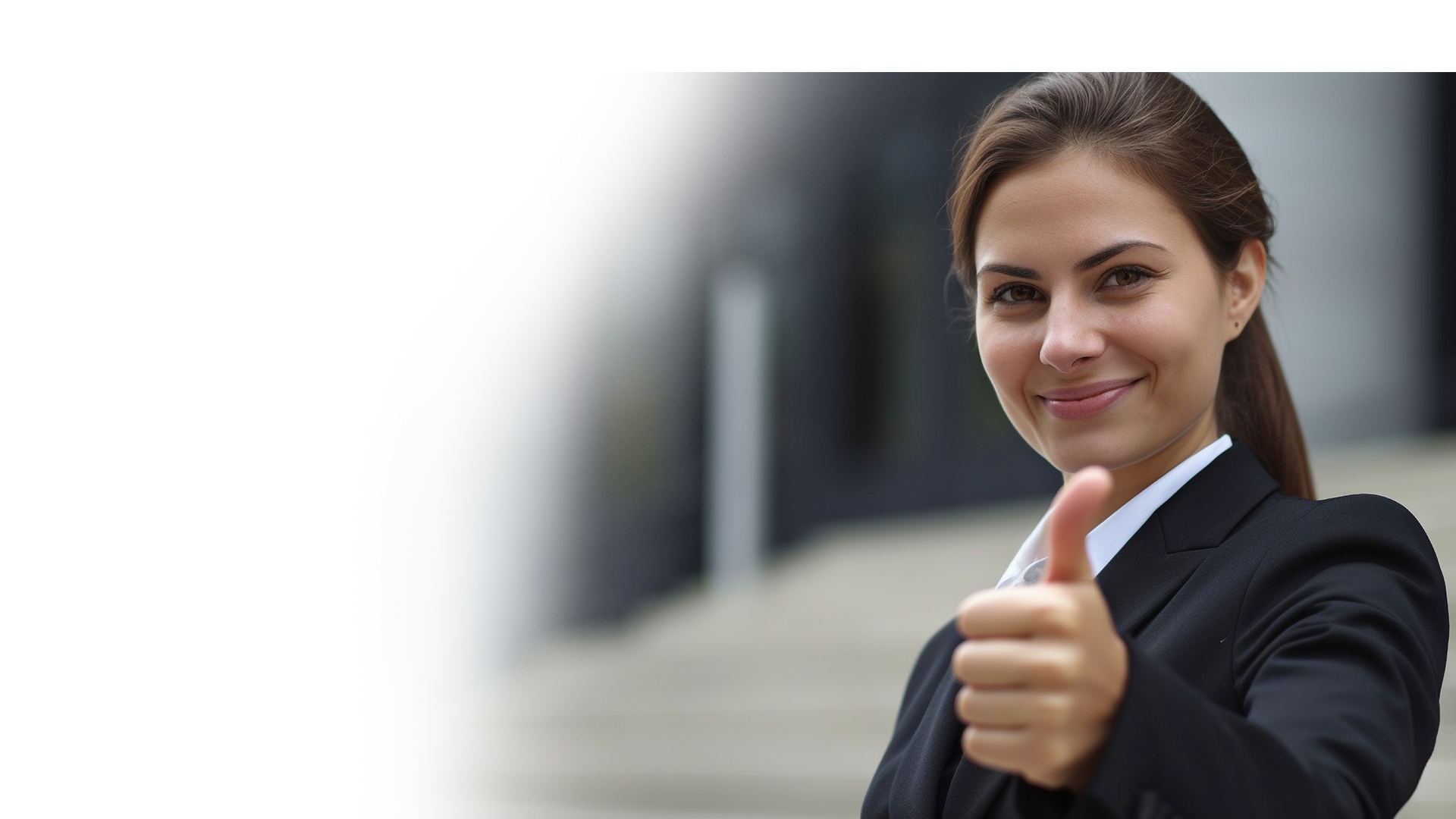 STEP 1 : REGISTER ONLINE FOR ABSOLUTELY FREE
Register Online as a Preferred Customer (PC)
Registration is Absolutely Free; 1 PAN = 1 Registration Only
Furnish Personal Details, Delivery Address & GST Number (Optional)
Get SHPL User ID and Password to access Online Back Office (OBO)
STEP 2 : ACTIVATE YOUR ID WITH FIRST PURCHASE
Buy SHPL Products; It Activates Your Lifetime SHPL Distributorship 
Buy Products of your Choice – No Fixed Packages or Fixed Amount
Buy SHPL Products under Various FBV Slabs for Amazing Benefits     
Complete Your KYC Compliance to Earn Sales Bonuses & Commission
STEP 3 : KEEP BUYING PRODUCTS WITH RE-PURCHASE
Change Your Shop - Change Your Brand; Bring Home SHPL Products
Keep Buying SHPL Products for Personal Use and for Retailing
Make Attractive Personal Savings and Earn Huge Retail Profits
Join the Consumer Revolution by being an Informed Customer
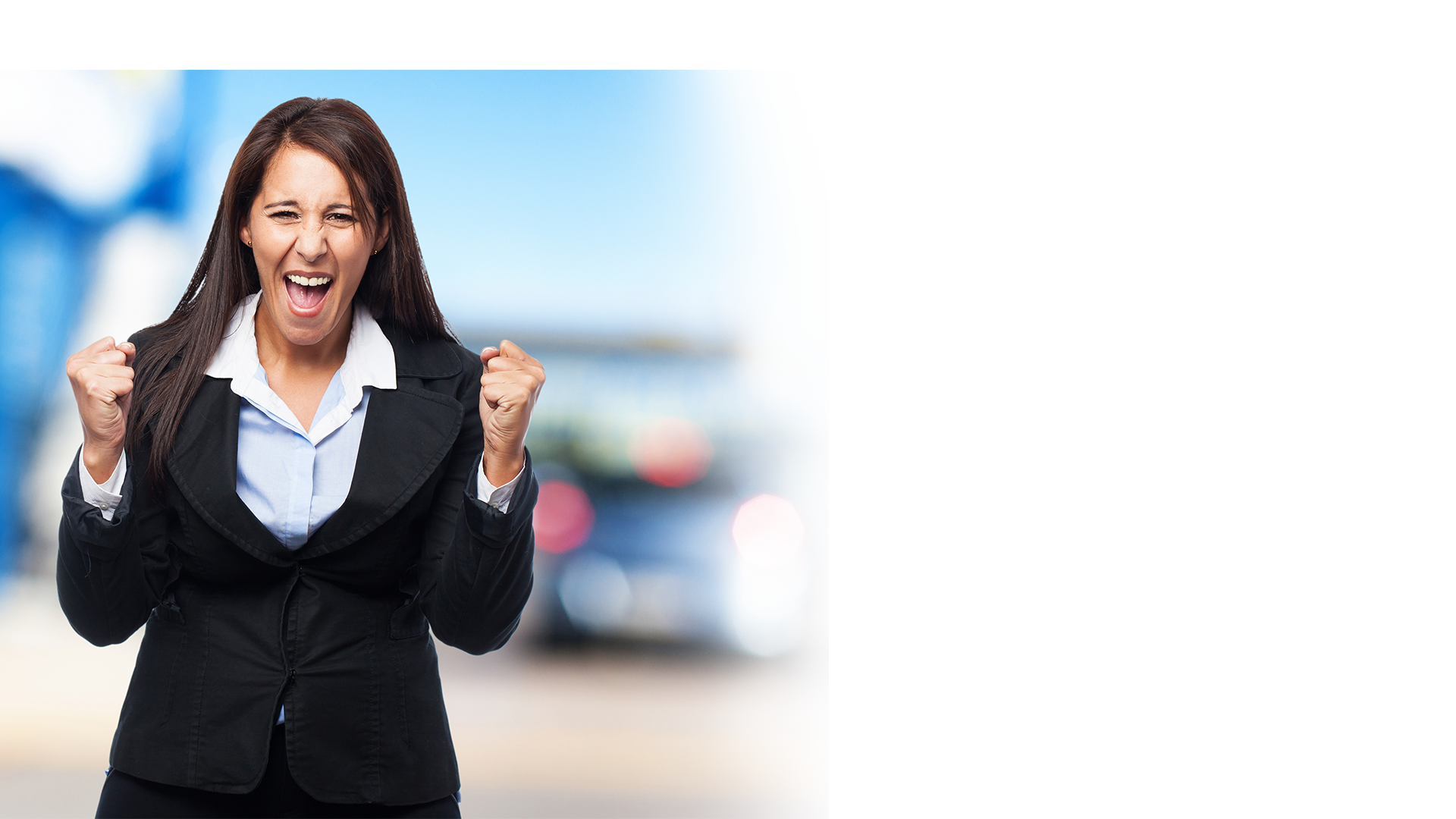 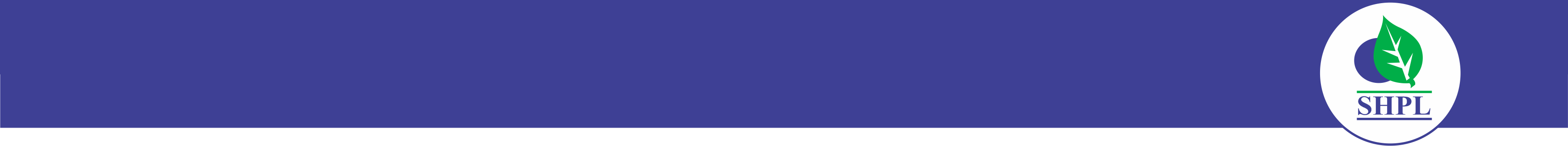 LUCRATIVE PAY-OUT
12 EXCITING INCOMES
Instant Retail Profit (IRP)		: 100% on MRP 
#     Consistency Offer Benefits (CNC)	: 01% of BV	
Team Matching Bonus (TMB)	: 40% of BV
Team Building Bonus (TBB)		: 04% of BV

Team Mentoring Bonus (TMEB) 	: 20% of BV
Business Development Bonus (BDB)	: 03% of BV
Child Education Bonus (CEB)	: 03% of BV
Family Travel Bonus (FTB) 		: 03% of BV
Luxury Car Bonus (LCB)		: 03% of BV
Dream House Bonus (DHB)		: 03% of BV

Royalty Club Bonus (RCB) 		: 03% of BV
Super Performance Bonus (SPB)	: 02% of BV
Ranks, Rewards & Recognition (RRR)	: 10% of BV
95% PAY-OUT DISTRIBUTION
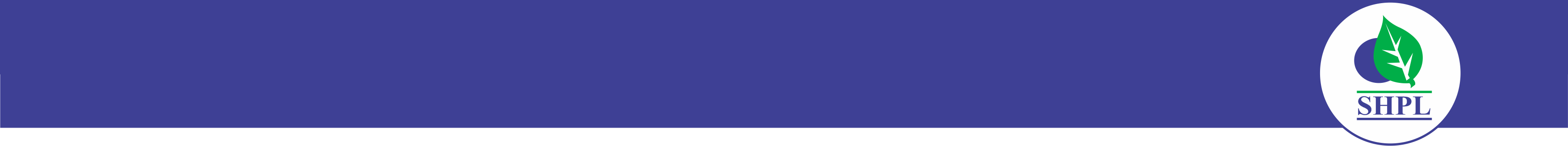 1. INSTANT RETAIL PROFIT (IRP)
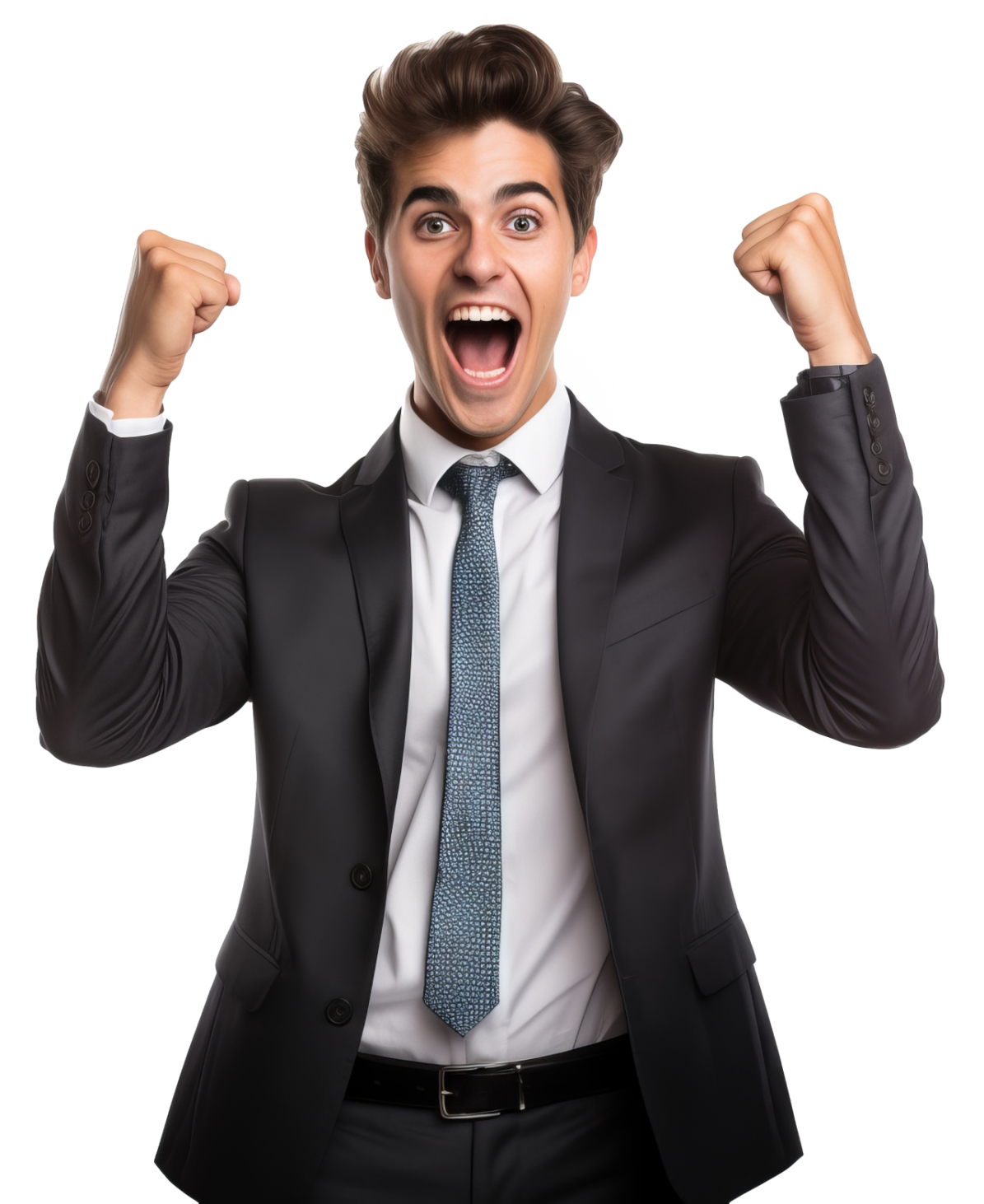 BUY FINEST QUALITY SHPL PRODUCTS AT MRP
MAKE 50% PERSONAL SAVING 
EARN 100% RETAIL PROFIT
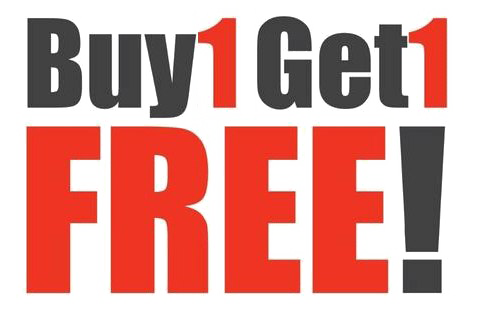 ILLUSTRATION
BUY 1 S-PULSE @ MRP Rs.2500
GET 2 S-PULSE of MRP Rs.5000
PERSONAL SAVING: 50%
RETAIL PROFIT: 100%
When you have Hundreds and Thousands of People in your Sales Network Buying SHPL Products through First Purchase or Re-Purchase, month after month, for their Personal Use or for Genuine Retailing, you accumulate Huge BV (Business Volume) Giving you Exciting Networking Income on a Weekly and Monthly basis.
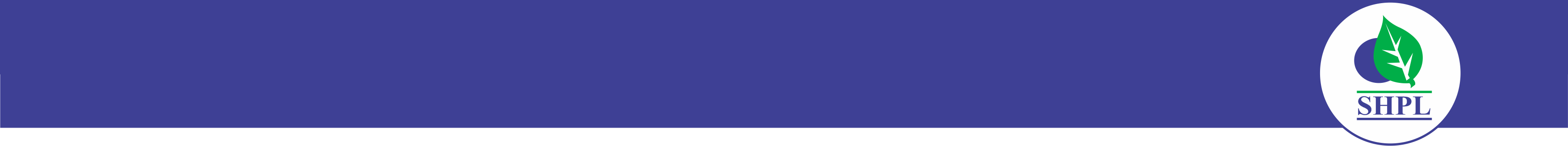 CONSISTENCY (CNC) OFFER
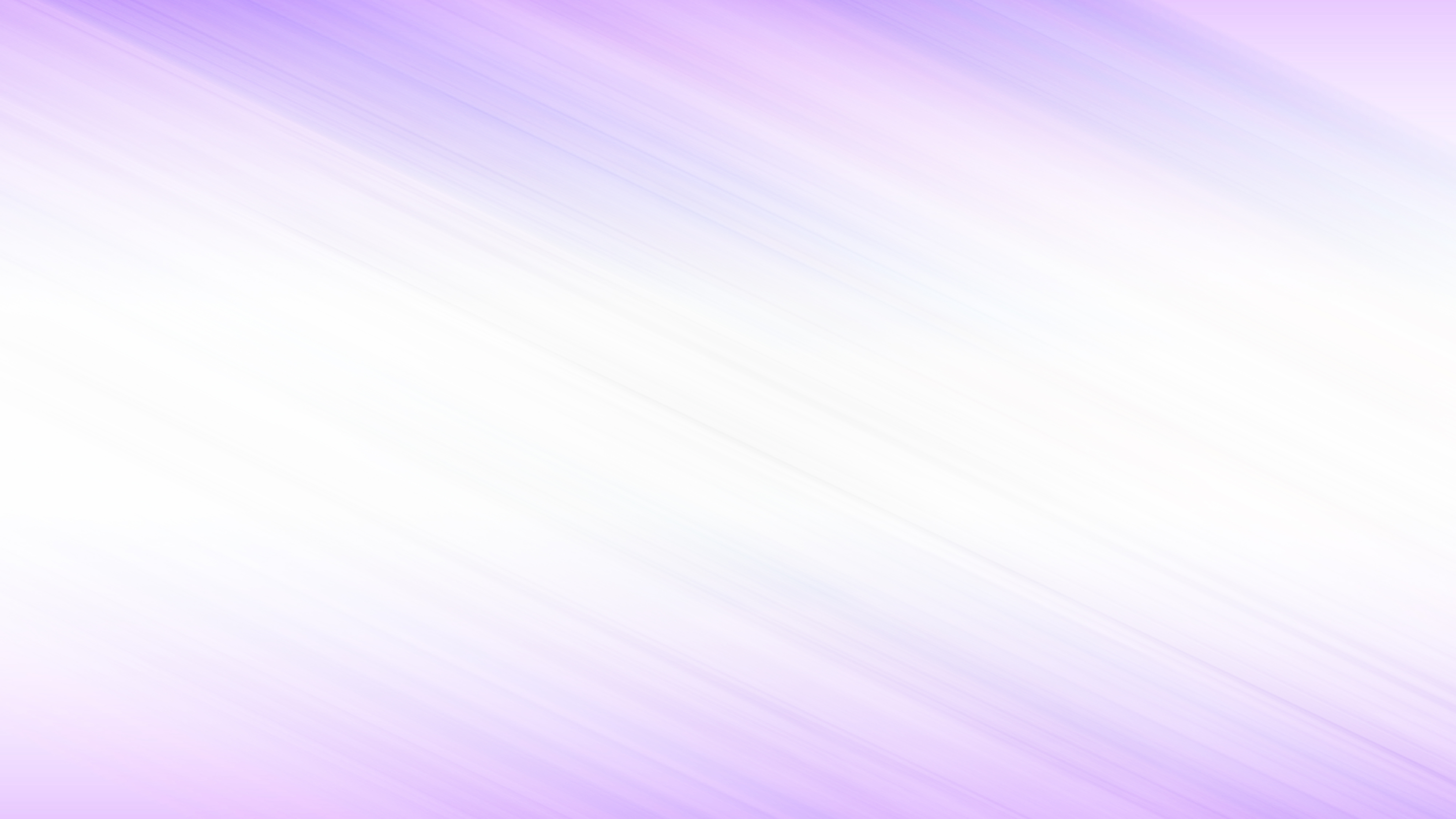 Buy Minimum 1,000 Personal RBV worth of any SHPL Products of your choice in multiple invoices, in multiples of 1,000 RBV, between 1 – 14 of Every Month and stand a chance to win Exciting Prizes amongst 25 / 50 Lucky Winners through an Online Lucky Draw
OFFER VALID FOR 3, 6 AND 12 ROLLING MONTHS
3-MONTH CHALLENGE
6-MONTH CHALLENGE
12-MONTH CHALLENGE
Purchase 1,000 Self RBV worth of SHPL Products before 14th of each month in multiple invoices for 3 consecutive months
Purchase 1,000 Self RBV worth of SHPL Products before 14th of each month in multiple invoices for 6 consecutive months
Purchase 1,000 Self RBV worth of SHPL Products before 14th of each month in
multiple invoices for 12 consecutive months
GET SHPL PRODUCTS WORTH
MRP. 1500/- 
ABSOLUTELY FREE
GET SHPL PRODUCTS WORTH
MRP. 5000/- 
ABSOLUTELY FREE
GET SHPL PRODUCTS WORTH
MRP. 15000/- 
ABSOLUTELY FREE
Multiple invoices totaling above 1,000 Personal RBV must be dated before 14th of a specific calendar month for existing IBOs # For New IBOs, the Consistency Offer Purchase in the first month is valid up to the last day of the calendar month of the activation with 1,000 Personal FBV & above; However, they will NOT be considered for the Online Lucky Draw in the month of Activation # Invoices with Business Tools will NOT be considered # Invoices comprising of any other Promotional Offers including any kind of Combo Packs bill will NOT be considered # The discretion to decide which products will be issued FREE under CNC offer lies with the Company Management # No BV will be awarded against Free Products # Regular Mandatory Self Purchase requirement of ‘Leadership Bonus’ from Crown Ambassador will be considered for Consistency Offer # Only Highest Achievement will be Awarded.
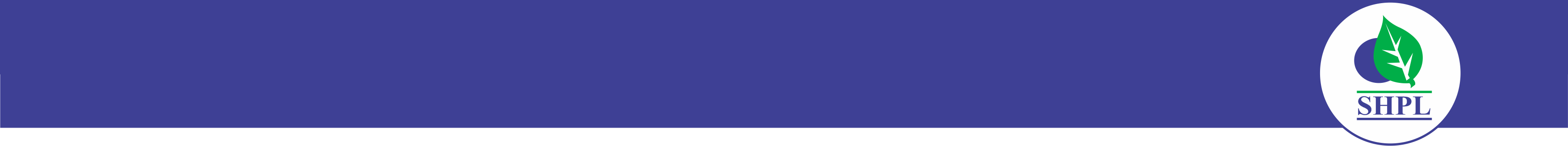 2. TEAM MATCHING BONUS (TMB)
Buy Any SHPL Products of your Choice for Personal Use or for Retailing, which Activates your ID, making you an SHPL IBO.  Earn 10% Team Matching Bonus per week with a weekly cap of 
up to Rs.3 Lakhs based on your One-time Personal First Purchase BV slab
BUY 1 GET 1 FREE
2 DIRECT MANDATORY
3000 : 3000 BV = 1 PAIR
NO UPGRADE OPTION
WEEKLY CAP
SL.NO.
FIRST PURCHASE SLAB
MONTHLY EARNING POTENTIAL
YOUR PERSONAL BV
FROM
TO
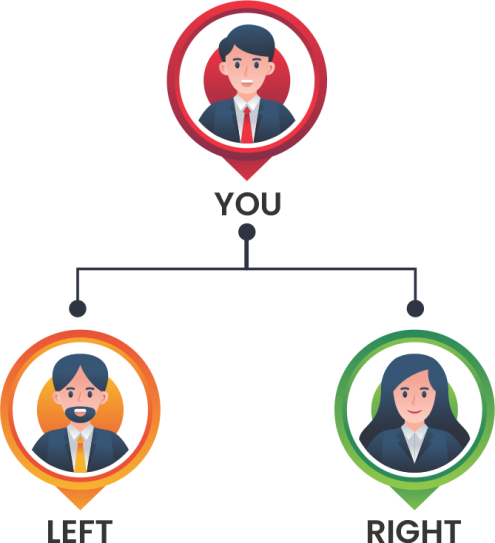 1
500
2,999
Rs.1,25,000
Rs.05,00,000
2
3,000
5,999
Rs.1,50,000
Rs.06,00,000
3
6,000
8,999
Rs.2,00,000
Rs.08,00,000
4
9,000
>>>
Rs.3,00,000
Rs.12,00,000
3000 BV : 3000 BV = 1 PAIR
TERMS & CONDITIONS: By default, existing IBOs are eligible for 10% TMB slab with Rs.1.25 Lakhs weekly cap # The First Billing of every new PC will be considered as First Purchase (FBV) # All subsequent orders will be counted as Re-Purchase (RBV) # No Upgrade option in FBV is available # Effective 1 Aug 2024, two Direct Referrals, irrespective of their Personal FBV are mandatory to Qualify for TMB # The placement of Direct Referrals is immaterial; they can be in any level or in the same Leg # Weekly sales closing will be on every 7th, 14th, 21st & last day of the month # No minimum Payout or Wallet Concept # PAN Linked to Aadhar KYC is mandatory # 2% TDS applicable # Unmatched BVs will be carried forward in both legs, up to 3,000 BV in any one leg & Beyond 3,000 in the other leg # TMB will be paid on 40% Max. Payout Policy # Trimming is applicable, if need be. # Self Re-purchase will be considered in the weaker leg.
CLOSING: 7, 14, 21 & LAST DAY OF MONTH
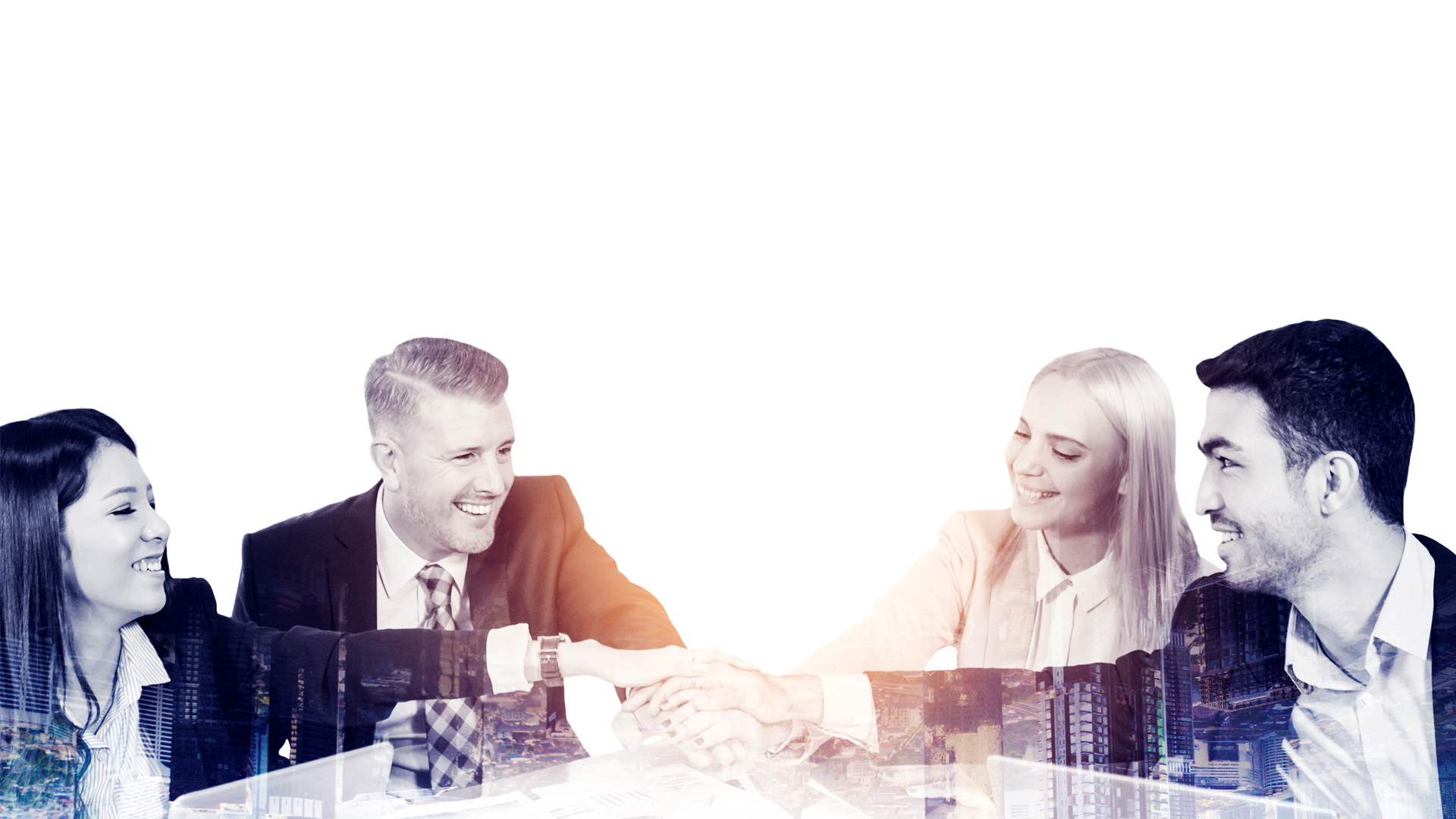 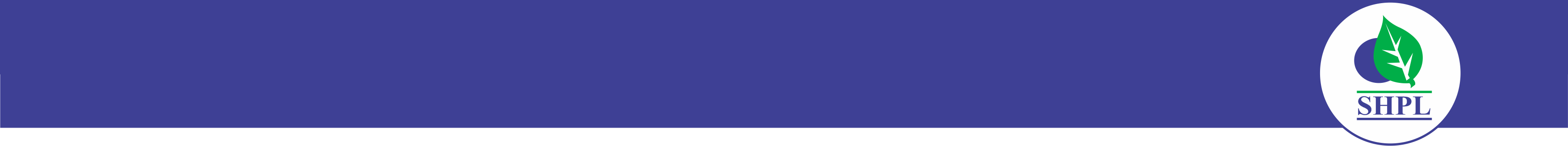 3. TEAM BUILDING BONUS (TBB)
U
10%
10%
10%
10%
10%
A
B
C
D
E
12,00,000
5,00,000
1,00,000
25,000
50,000
EARN 10% 
OF THE TEAM MATCHING BONUS (TMB)
OF ALL YOUR DIRECT REFERRALS IN L1
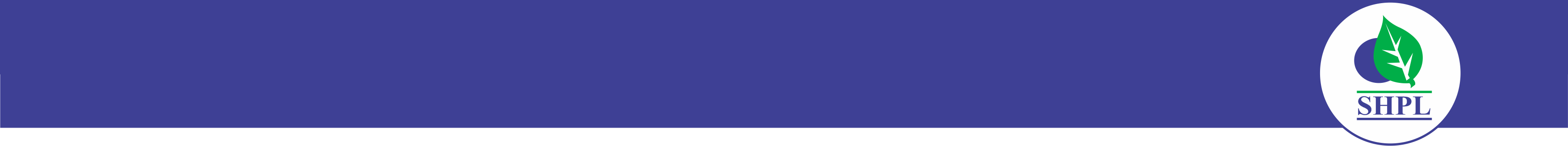 EARN LEADERSHIP BONUS (LSB)
4). ACHIEVE MONTHLY  
15,000 MATCHING BV
5). ACHIEVE MONTHLY  
30,000 MATCHING BV
6). ACHIEVE MONTHLY  
50,000 MATCHING BV
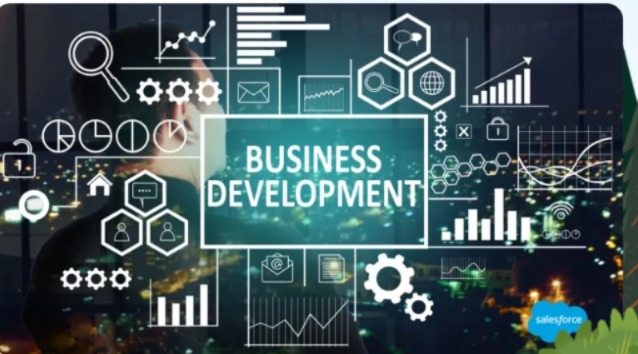 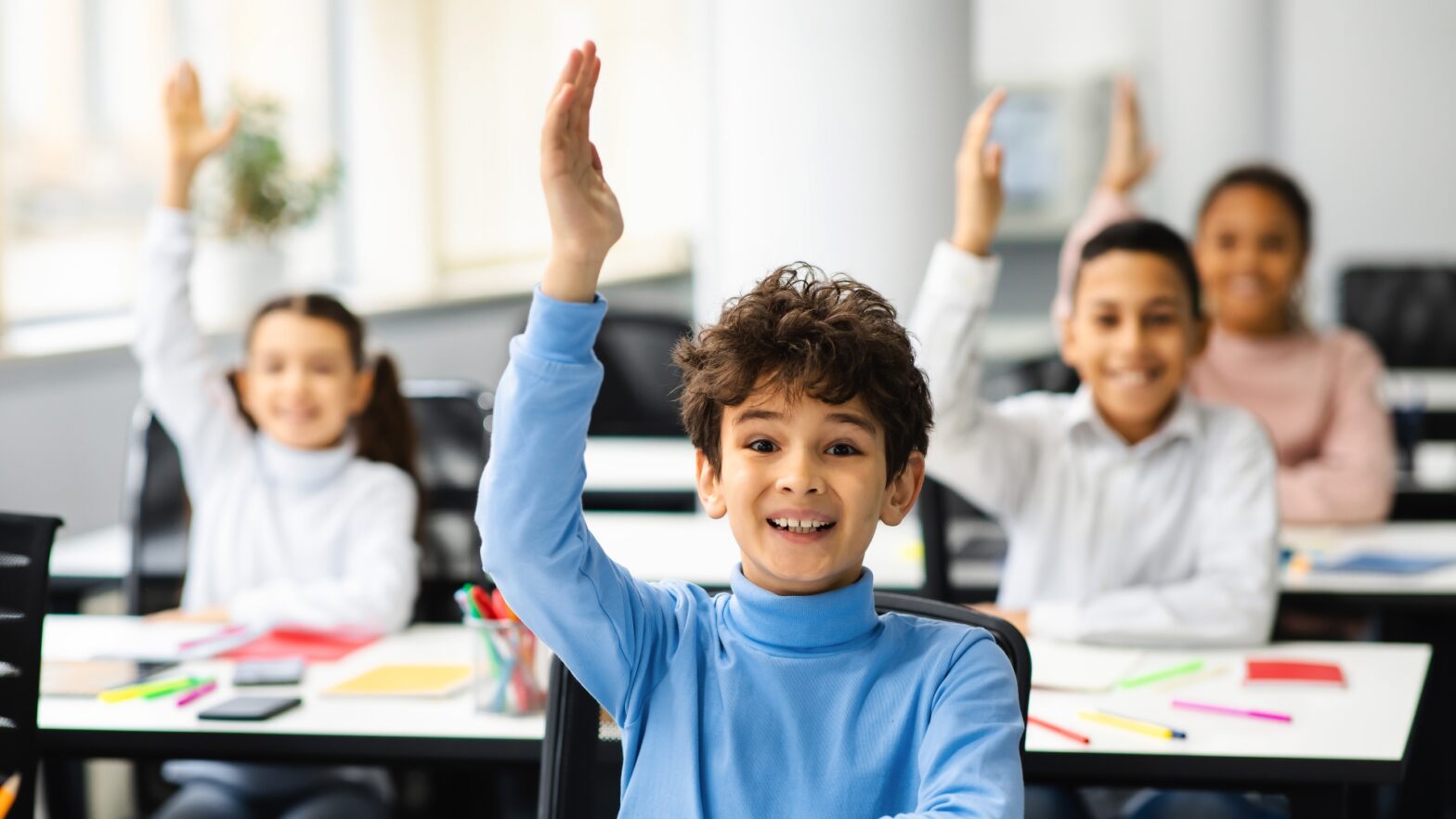 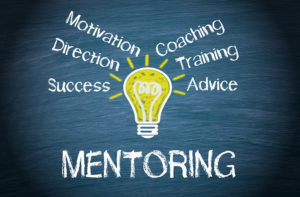 PLATINUM
Achiever
SILVER
Achiever
GOLD
Achiever
EARN AN EXCITING
5% TEAM 
MENTORING BONUS
GET PAID MONTHLY
3% TMEB 
3% BUSINESS DEVELOPMENT  BONUS
YOU ARE NOW AT 6% LEVEL
3% TMEB + 3% BDB
3% CHILD
EDUCATION BONUS
YOU ARE NOW AT 9% LEVEL
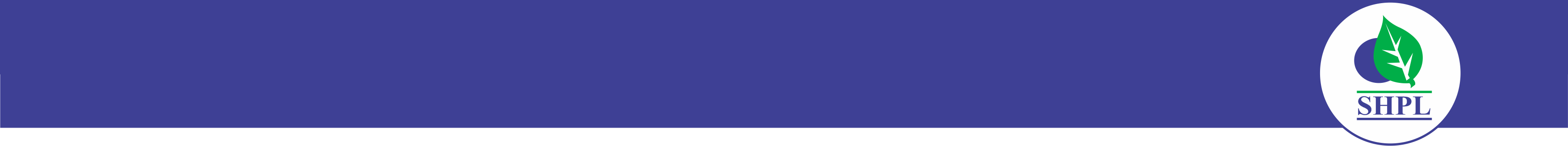 LEADERSHIP BONUS (LSB)
7). ACHIEVE MONTHLY  
75,000 MATCHING BV
8). ACHIEVE MONTHLY  
1,50,000 MATCHING BV
9). ACHIEVE MONTHLY  
2,50,000 MATCHING BV
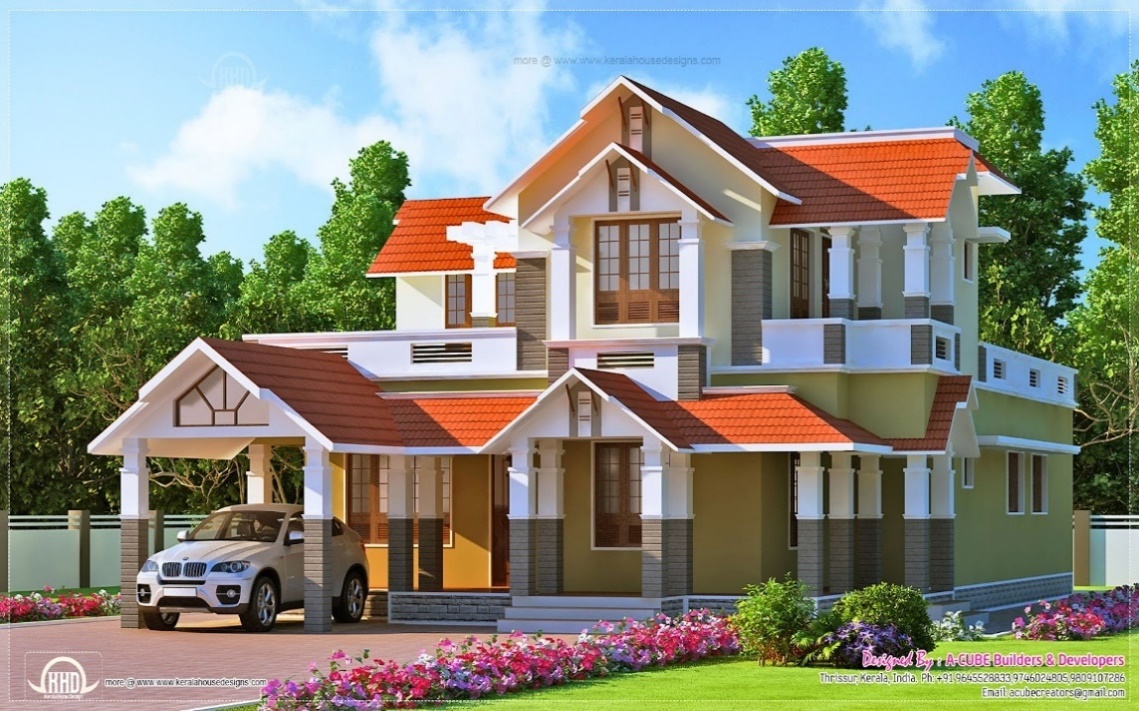 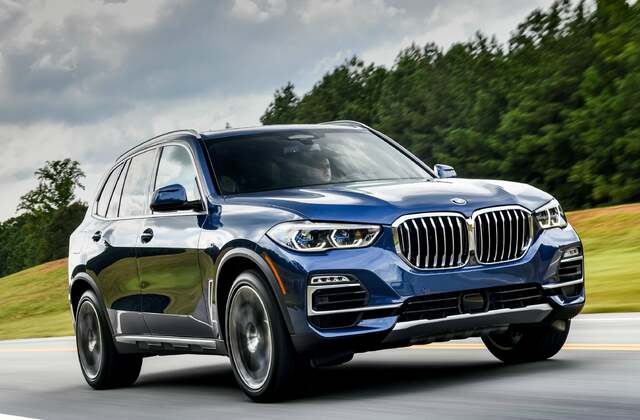 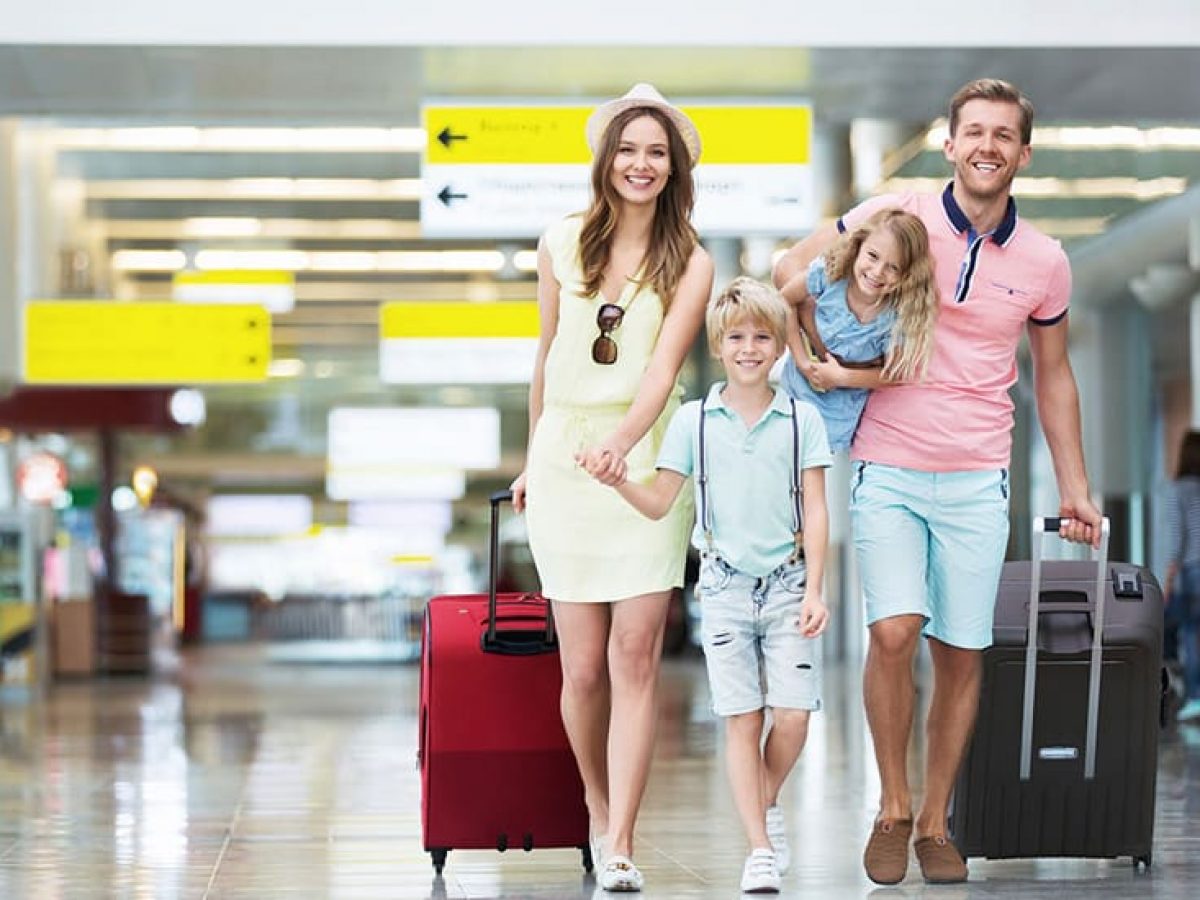 EXECUTIVE DIAMOND
Achiever
DIAMOND
Achiever
ROYAL DIAMOND
Achiever
3% TMEB + 3% BDB + 3% CEB
3% FAMILY 
TRAVEL BONUS
YOU ARE NOW AT 12% LEVEL
3% TMEB + 3% BDB + 3% CEB + 3% FTB
3% LUXURY 
CAR BONUS
YOU ARE NOW AT 15% LEVEL
3% TMEB + 3% BDB + 3% CEB + 3% FTB +3% LCB
3% DREAM 
HOUSE BONUS
YOU ARE NOW AT 18% LEVEL
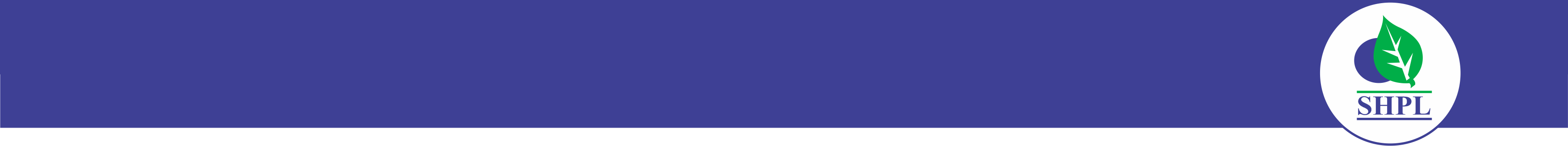 LEADERSHIP BONUS (LSB) SUMMARY
35% of the Monthly Total Company BV will be allocated to Distribute Leadership Bonus (LSB)
LSB is paid amongst IBOs who achieve Silver (15K BV) to Royal Diamond (2.5L BV) in a Single Calendar Month
RANK
SELF
RBV
TEAM BV MATCHING
SILVER
5%
GOLD
6%
PLATINUM
9%
DIAMOND
12%
EXE. DIAMOND
15%
ROYAL DIAMOND
18%
TMEB (20%)
Team Mentoring Bonus
15,000
-
5%
3%
3%
3%
3%
3% *
BDB (3%)
Business Development
-
30,000
-
3%
3%
3%
3%
3%
CEC (3%)
Child Education Bonus
-
50,000
-
-
3%
3%
3%
3%
FTB (3%)
Family Travel Bonus
-
75,000
-
-
-
3%
3%
3%
LCB (3%)
Luxury Car Bonus
-
1,50,000
-
-
-
-
3%
3%
DHB (3%)
Dream House Bonus
1000
2,50,000
-
-
-
-
-
3%
Team Mentoring Bonus for Monthly Rank of Royal Diamond & Above Achieves will be paid up to a maximum of 10,00,000 MBV Only
When Your Monthly Rank is Royal Diamond or Royal Diamond+, You Must Mandatorily Make a Personal (Self) Repurchase of 1,000 RBV
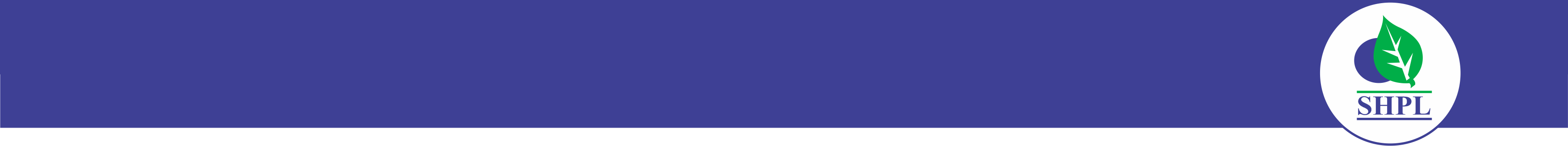 10. ROYALTY CLUB BONUS (RCB)
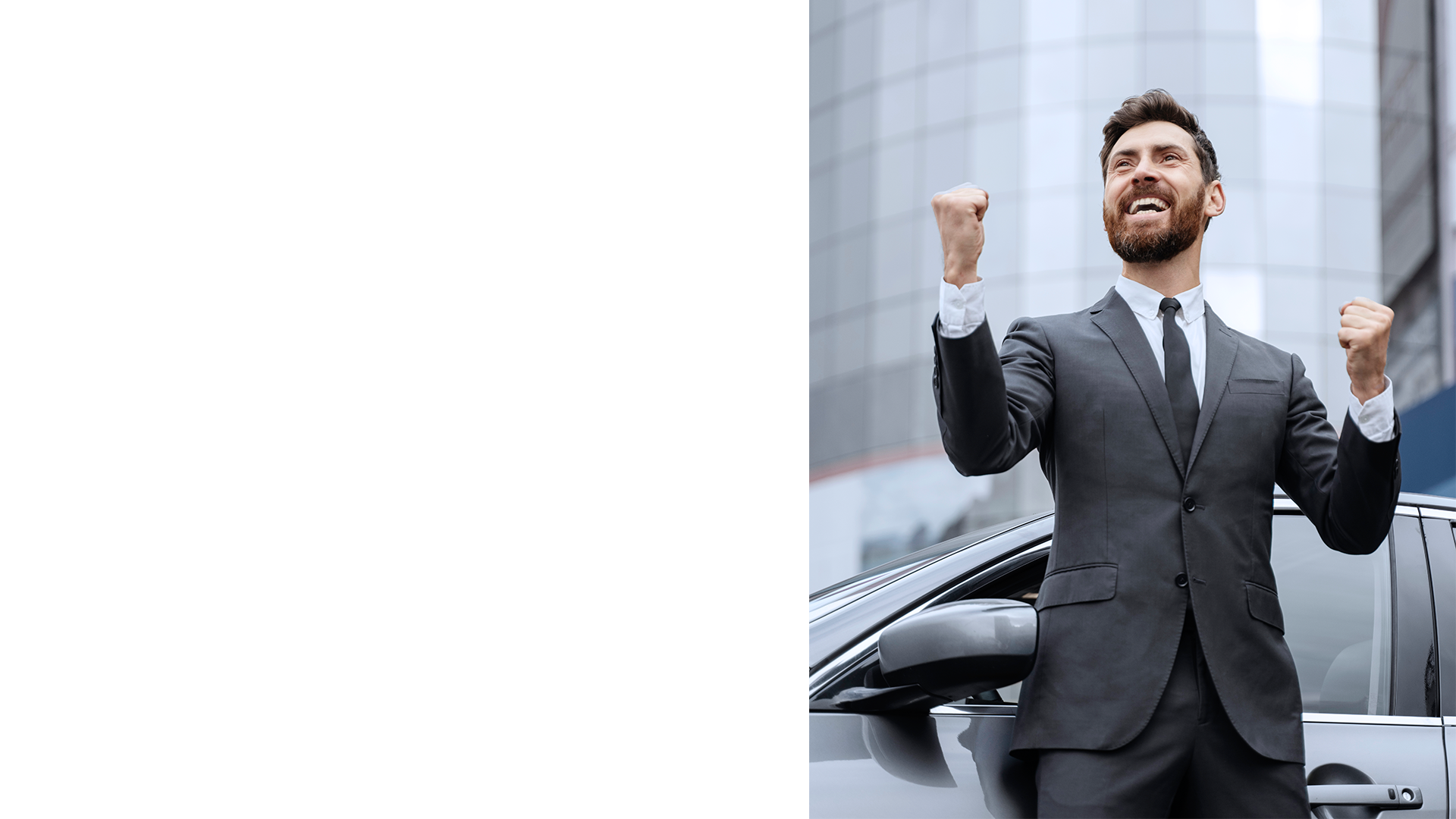 9 Points
U
D
E
A	4 Point	B
1 Point	C
1 Point
1 Point
1 Point
Get 3% of the Company’s Total Monthly BV distributed proportionately amongst all IBO's who achieve Royal Diamond (i.e. 2,50,000 matching BV in a single calendar month) based on the number of such Qualified IBO's in 3 compressed levels.
A2
1 Point
A3
1 Point
A1
1 Point
FOB UNIT VALUE CALCULATION
Total Company BV of the Month  X 3%
_____________________________________________
1 RCB Unit Value =
Total RCB Units Per Month
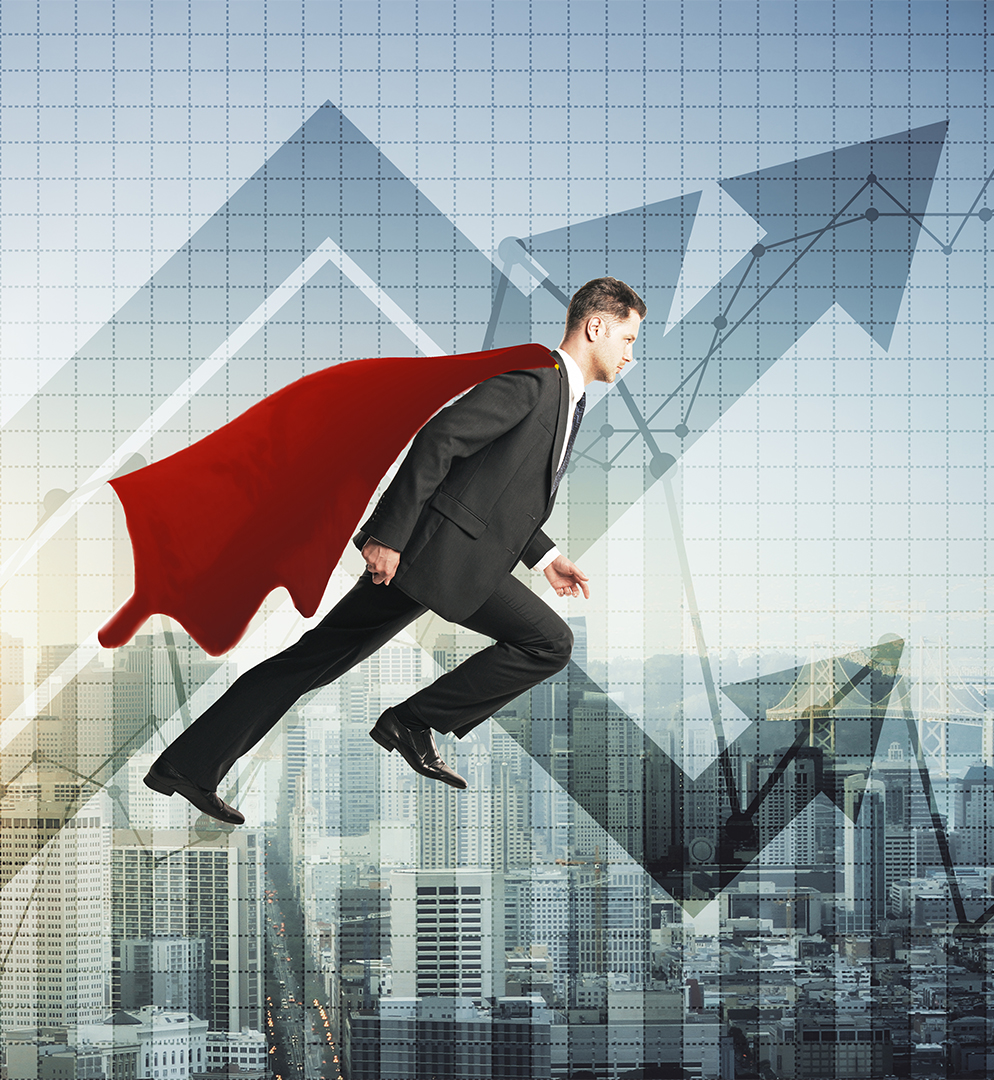 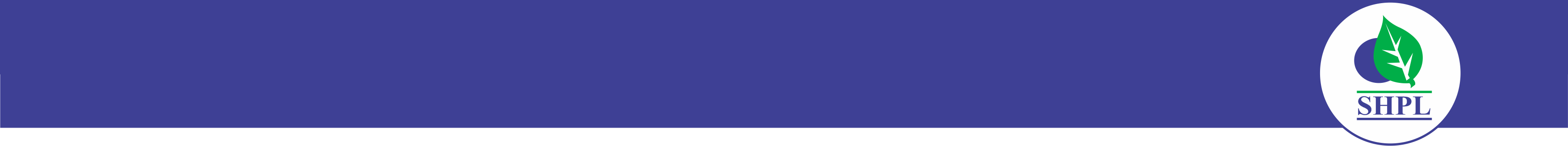 11. SUPER PERFORMANCE BONUS (SPB)
2% of Company’s Total BV Per Month will be allocated for SPB, to be paid Monthly 

Eligibility: 25,00,000 Fresh BV & multiples thereof in a single month will be considered as 1 SPB
SPB UNIT VALUE CALCULATION
Total Company BV of the Month  X 2%
_________________________________________
1 SPB Unit Value =
Total SPB Units Per Month
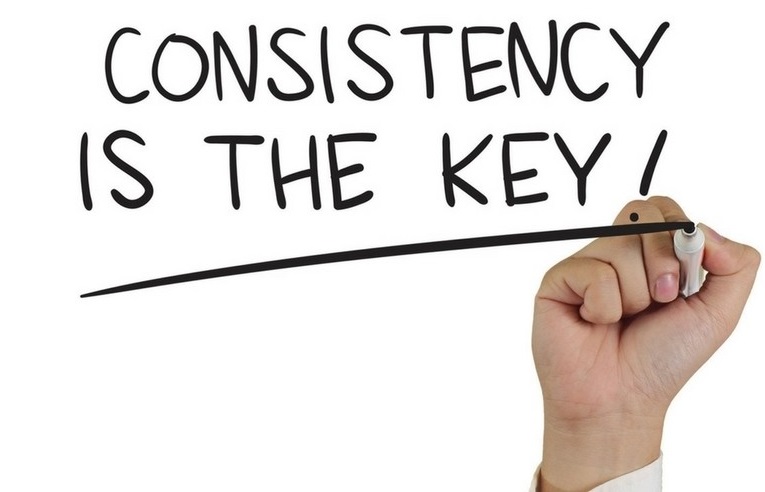 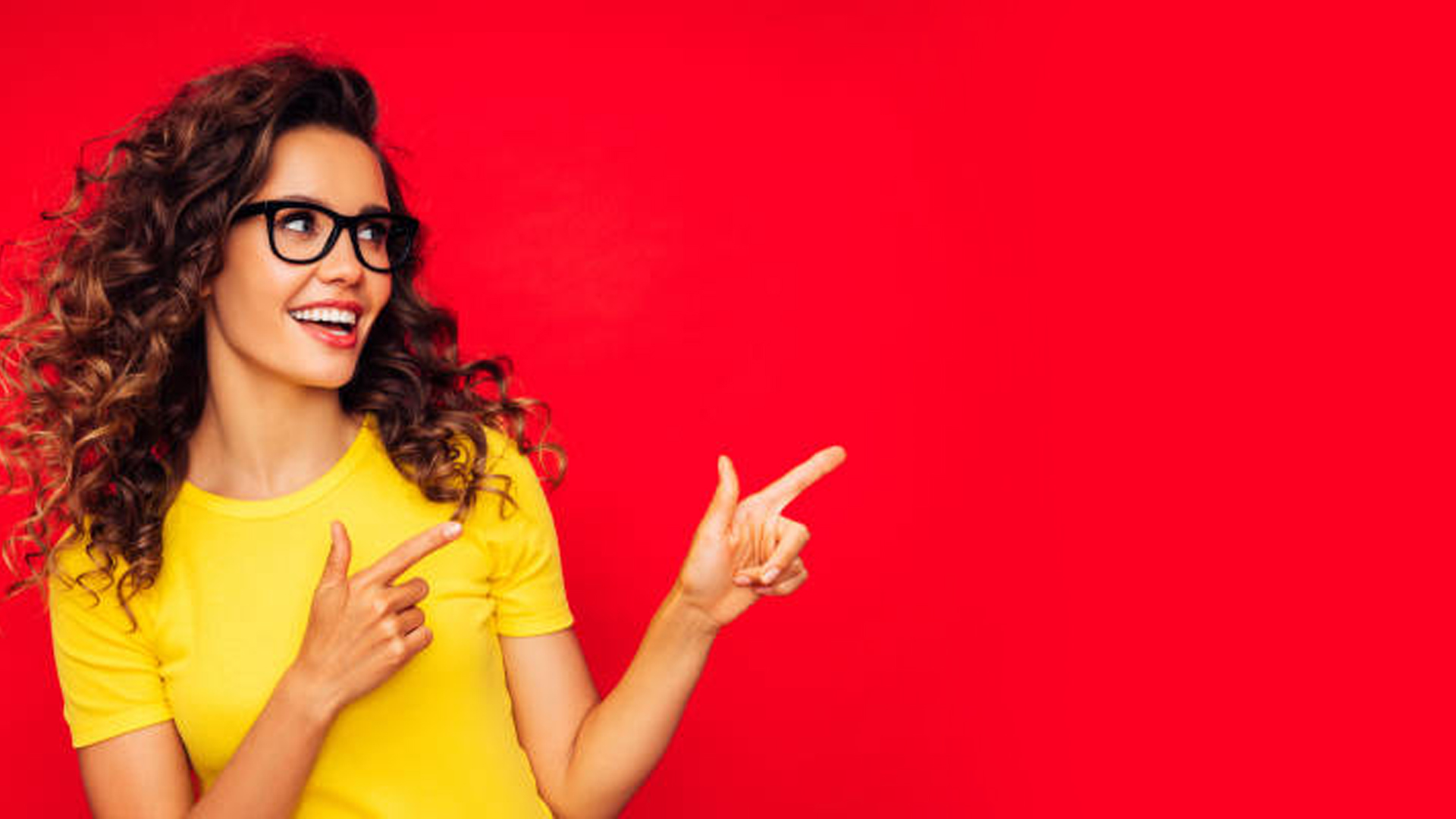 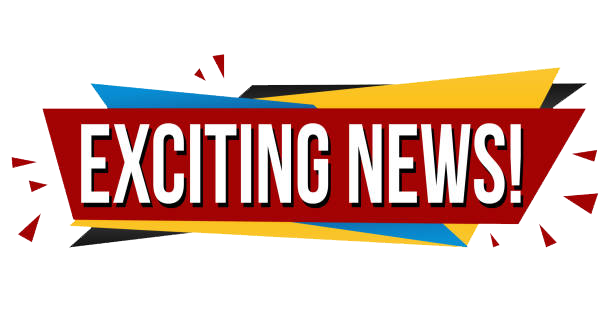 ALL SHPL RANKS ARE NOW CUMMULATIVE
THERE IS ABSOLUTELY NO TIME-LIMIT
ALL SHPL RANKS HAVE EXCITING REWARDS
EARN LEADERSHIP BONUS (LSB)
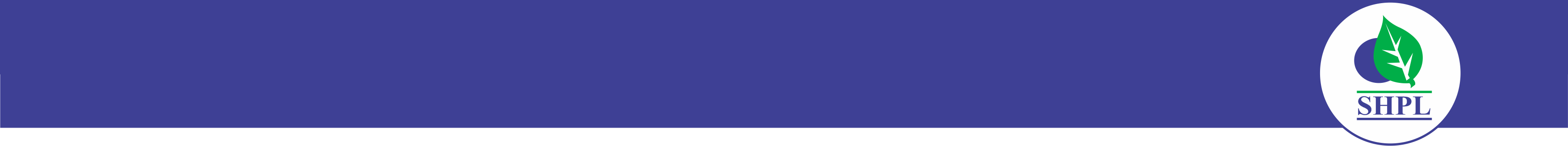 12. RANKS, REWARDS & RECOGITION (RRR)
ACHIEVE 75,000  CUMMULATIVE MATCHING BV
ACHIEVE 1,50,000 CUMMULATIVE MATCHING BV
ACHIEVE 2,50,000 CUMMULATIVE MATCHING BV
EXECUTIVE DIAMOND
DIAMOND ACHIEVER
ROYAL DIAMOND
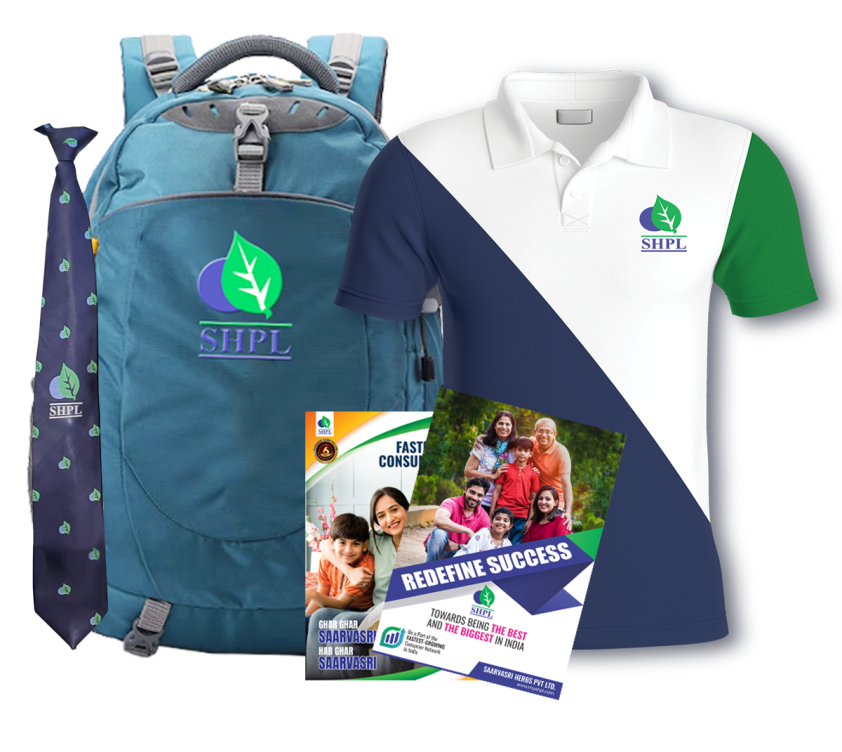 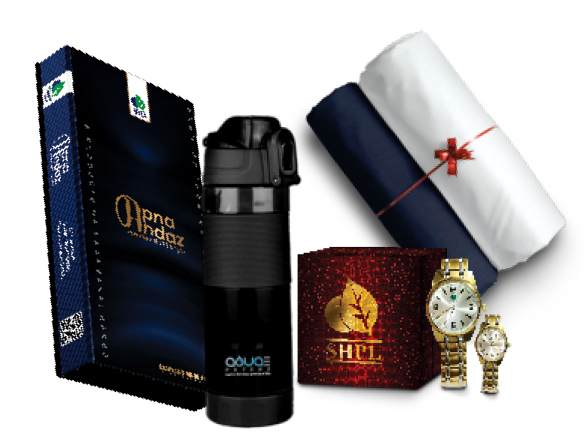 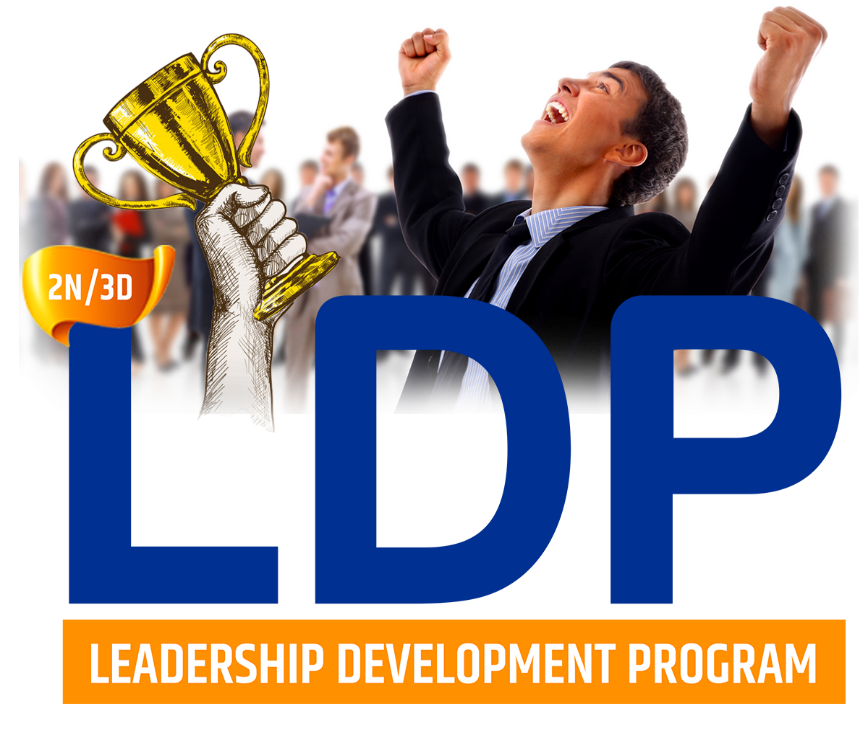 SHPL GET STARTED TOOL KIT
SHPL Back Pack + SHPL T-Shirt + SHPL Cap + SHPL Tie with Tie Pin + SHPL Lapel Pin + SHPL Business Tools
SHPL PREMIUM GIFT HAMPER
SHPL Gold-Plated Bio-Magnetic Couple
Wrist Watch + Suit Length + Shirt Piece
+ Pant Piece + Alkaline Water Bottle
2N/3D LDP cum- DOMESTIC TOUR
@ Various Locations with Rewards &
Rank Recognition (Trophy + Certificate)
EARN LEADERSHIP BONUS (LSB)
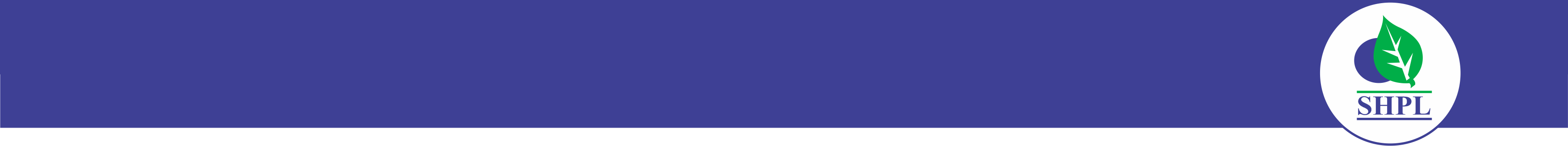 LIFETIME REWARDS WITH NO TIME LIMIT
ACHIEVE 3,75,000 CUMMULATIVE MATCHING BV
ACHIEVE 7,50,000 CUMMULATIVE MATCHING BV
ACHIEVE 12,50,000
CUMMULATIVE MATCHING BV
CROWN DIAMOND
CROWN AMBASSADOR
EXECUTIVE CR. DIAMOND
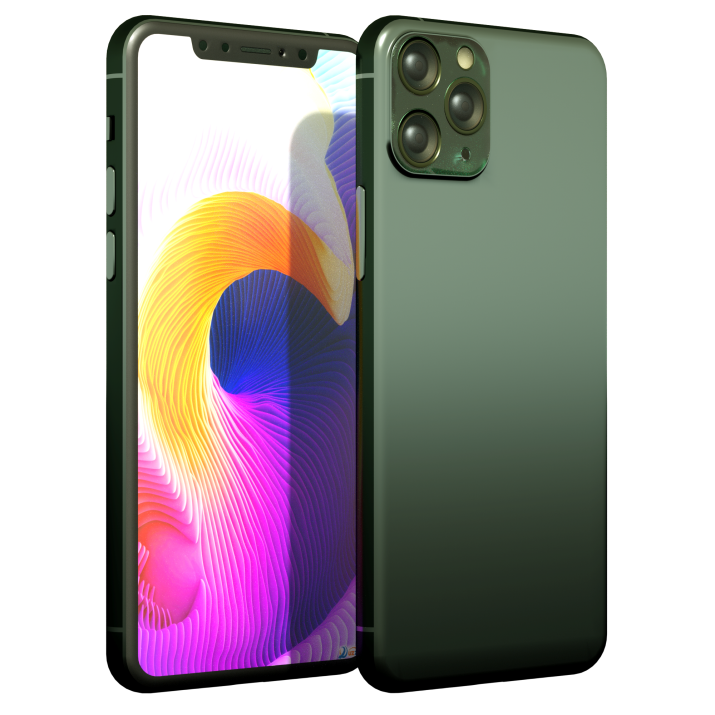 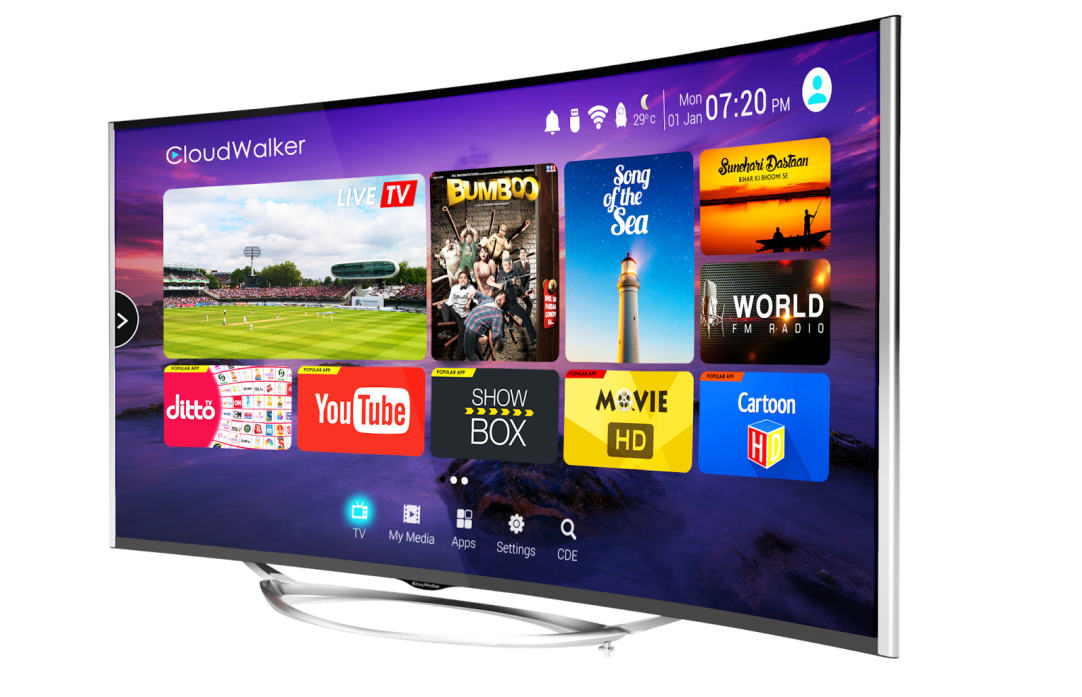 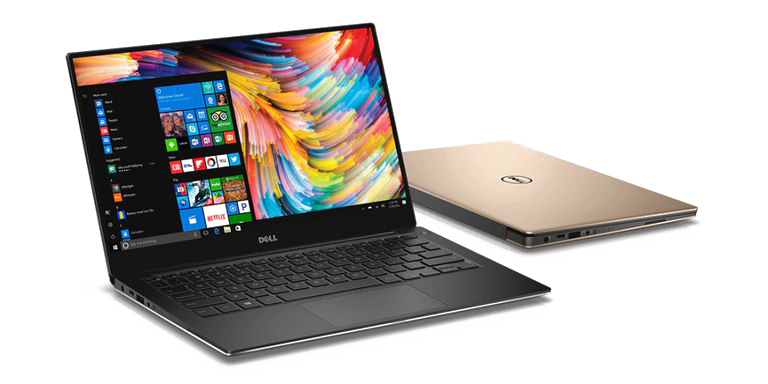 BRANDED SMARTPHONE
BRANDED LED TV
BRANDED LAPTOP
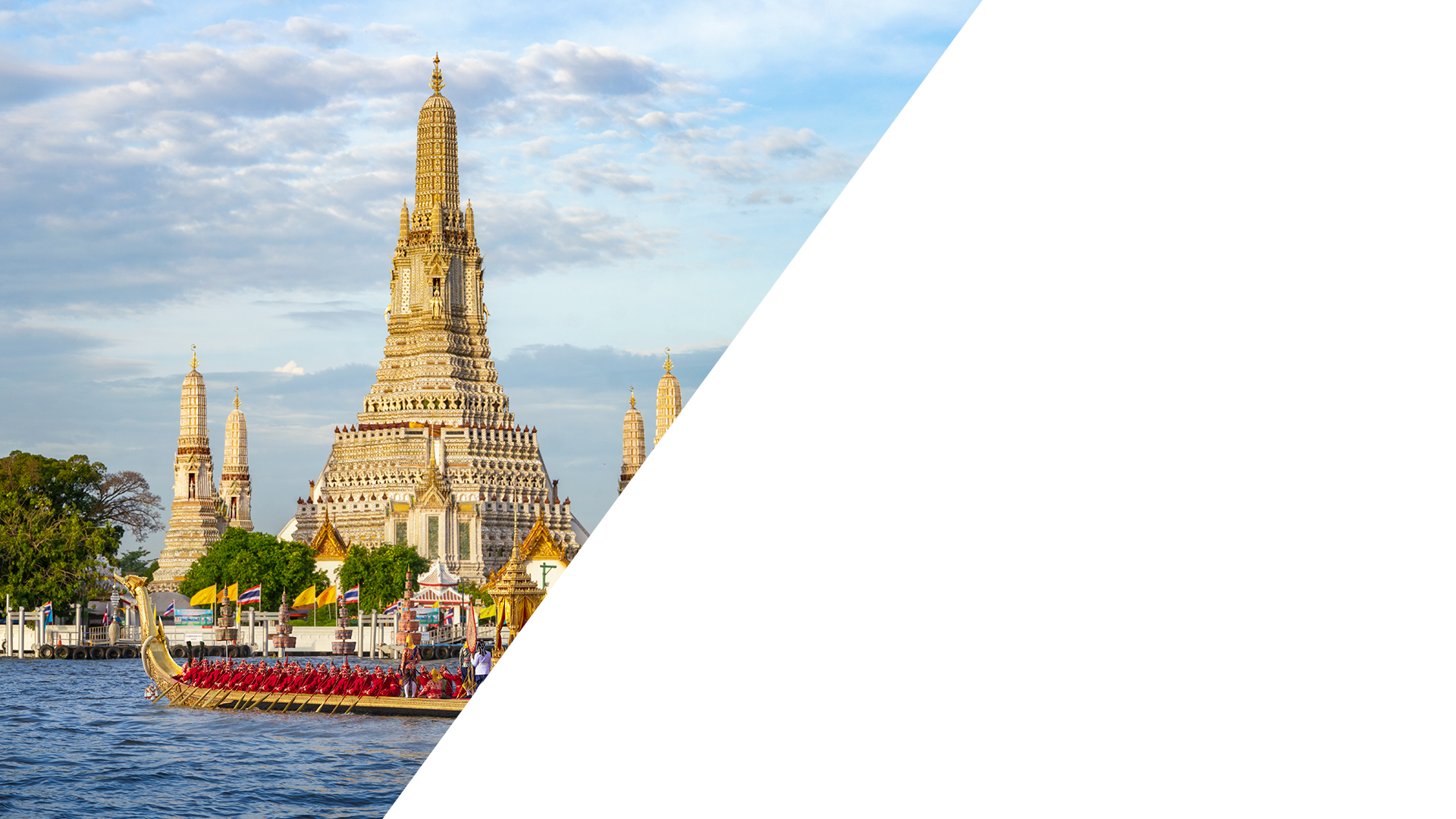 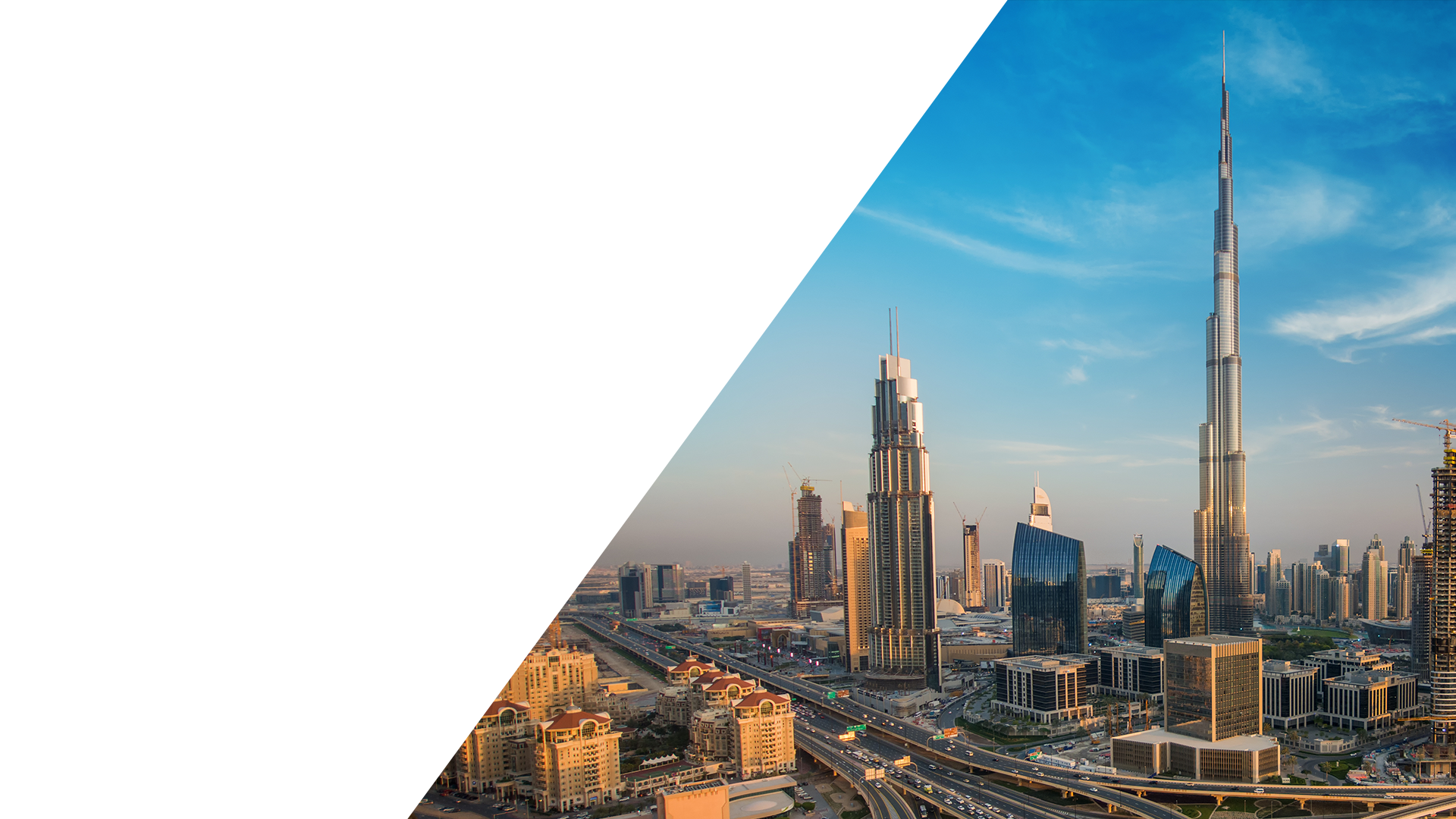 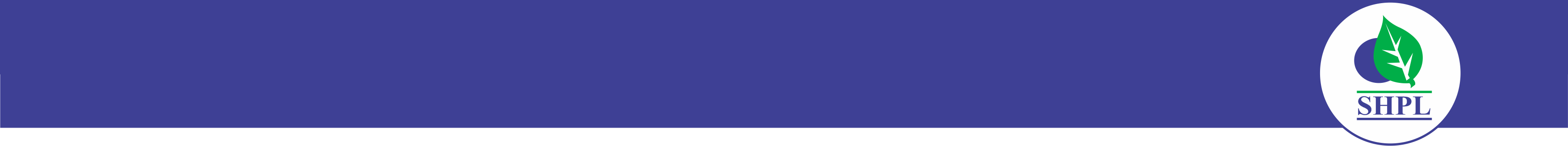 ENJOY THE LUXURY AT YOUR OWN SPEED
4N/5D
THAILAND TOUR
ACHIEVE 25,00,000
CUMMULATIVE MATCHING BV
ACHIEVE 50,00,000 CUMMULATIVE MATCHING BV
DOUBLE CROWN AMBASSADOR
TRIPLE 
CROWN 
AMBASSADOR
4N/5D DUBAI TOUR
Rs.66,000/- TOUR BONUS PAID IN LESS 2% TDS
Rs.25,000/- TOUR BONUS
PAID IN LESS 2% TDS
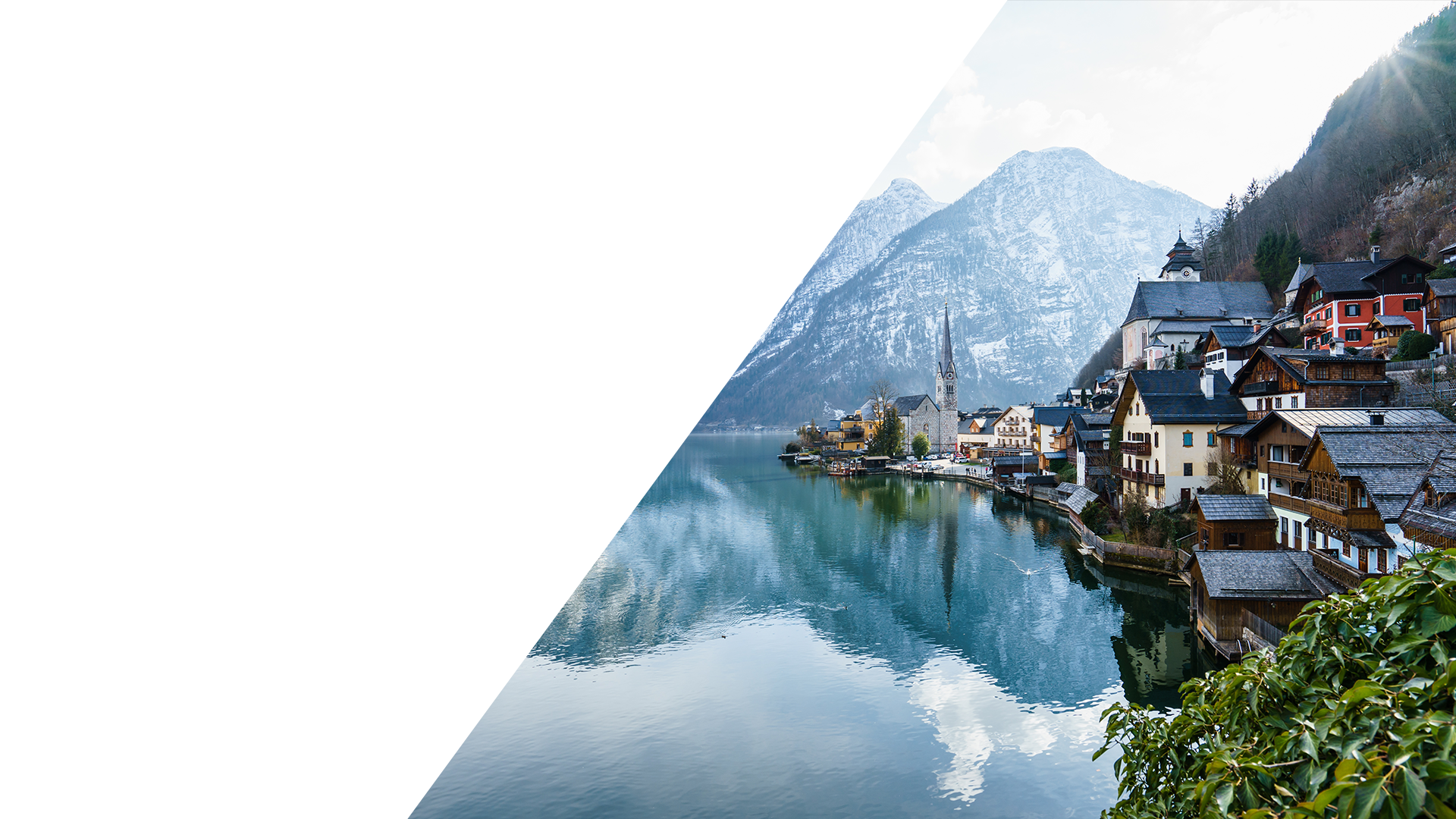 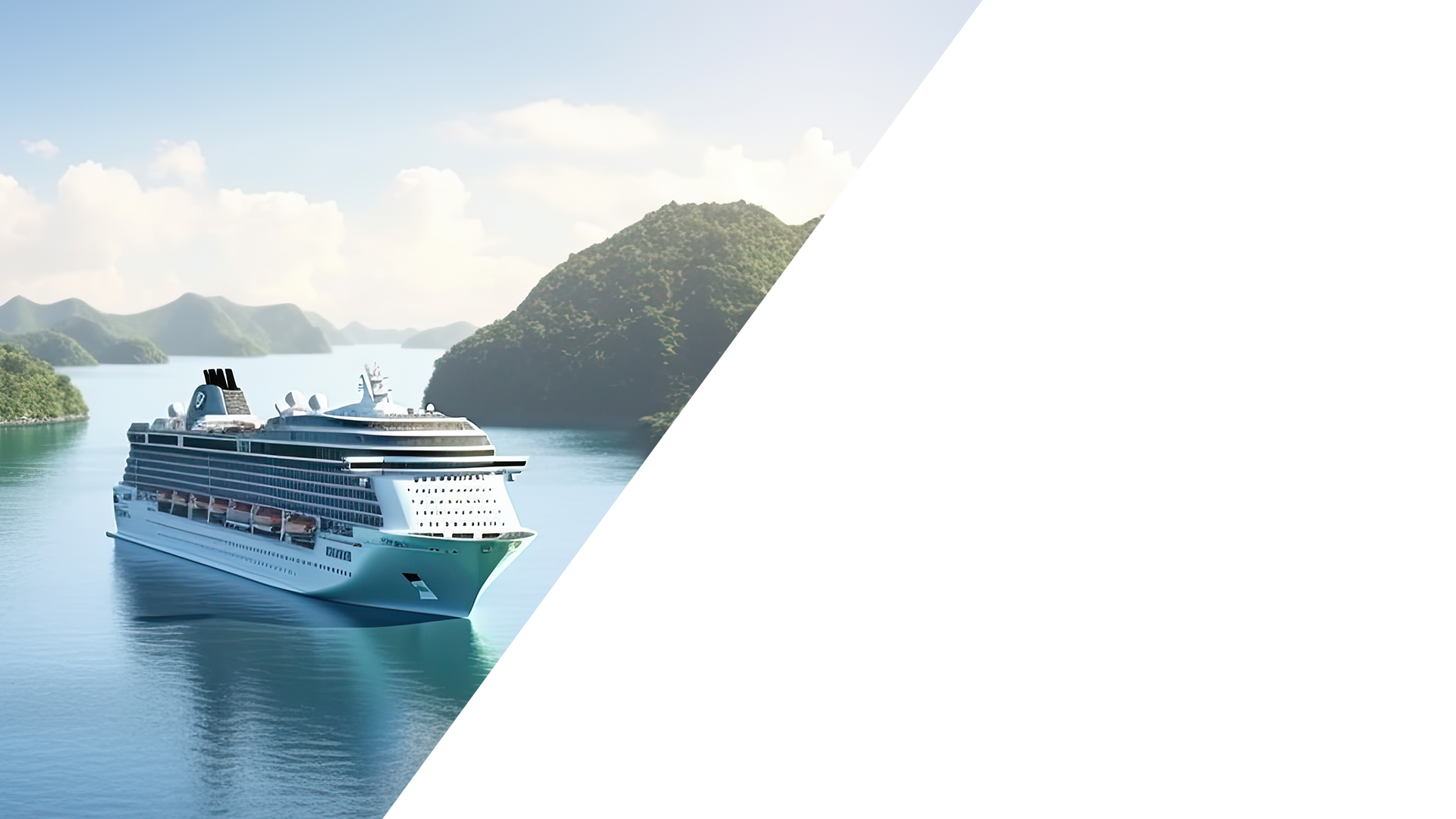 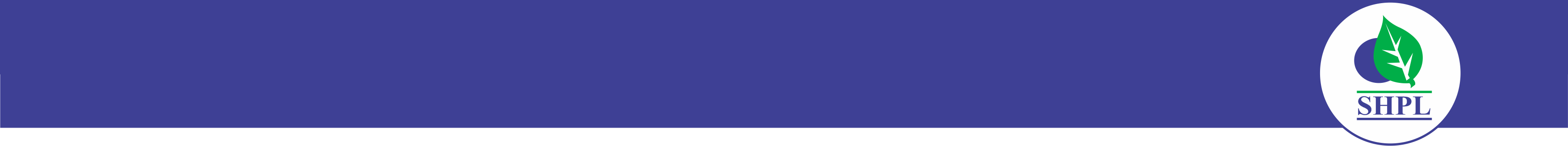 CREATE YOUR SUCCESS STORY WITH PRIDE
ACHIEVE 1,25,00,000
CUMMULATIVE MATCHING BV
ACHIEVE 2,50,00,000
CUMMULATIVE MATCHING BV
DOUBLE UNIVERSL 
CROWN AMBASSADOR
UNIVERSAL
CROWN AMBASSADOR
4N/5D SWITZERLAND TOUR
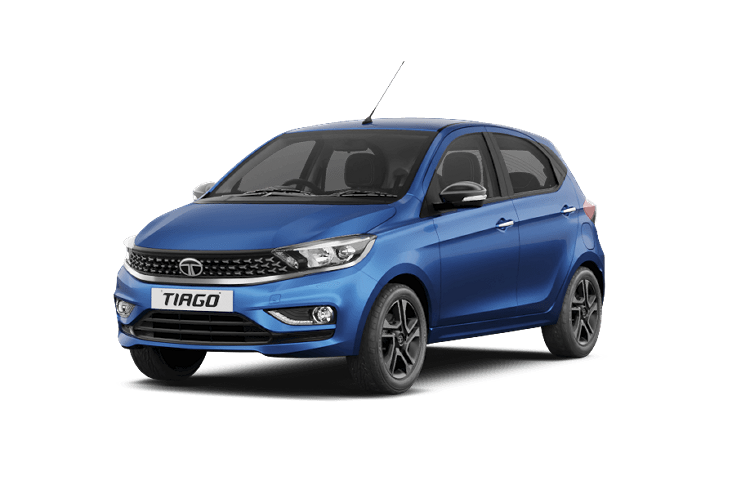 3N/4D CRUISE TOUR
CRUISE TOUR BONUS OF 
Rs.2,50,000/-
PAID IN LESS 2% TDS
CAR BONUS OF
Rs.5,00,000/-
PAID IN LESS 2% TDS
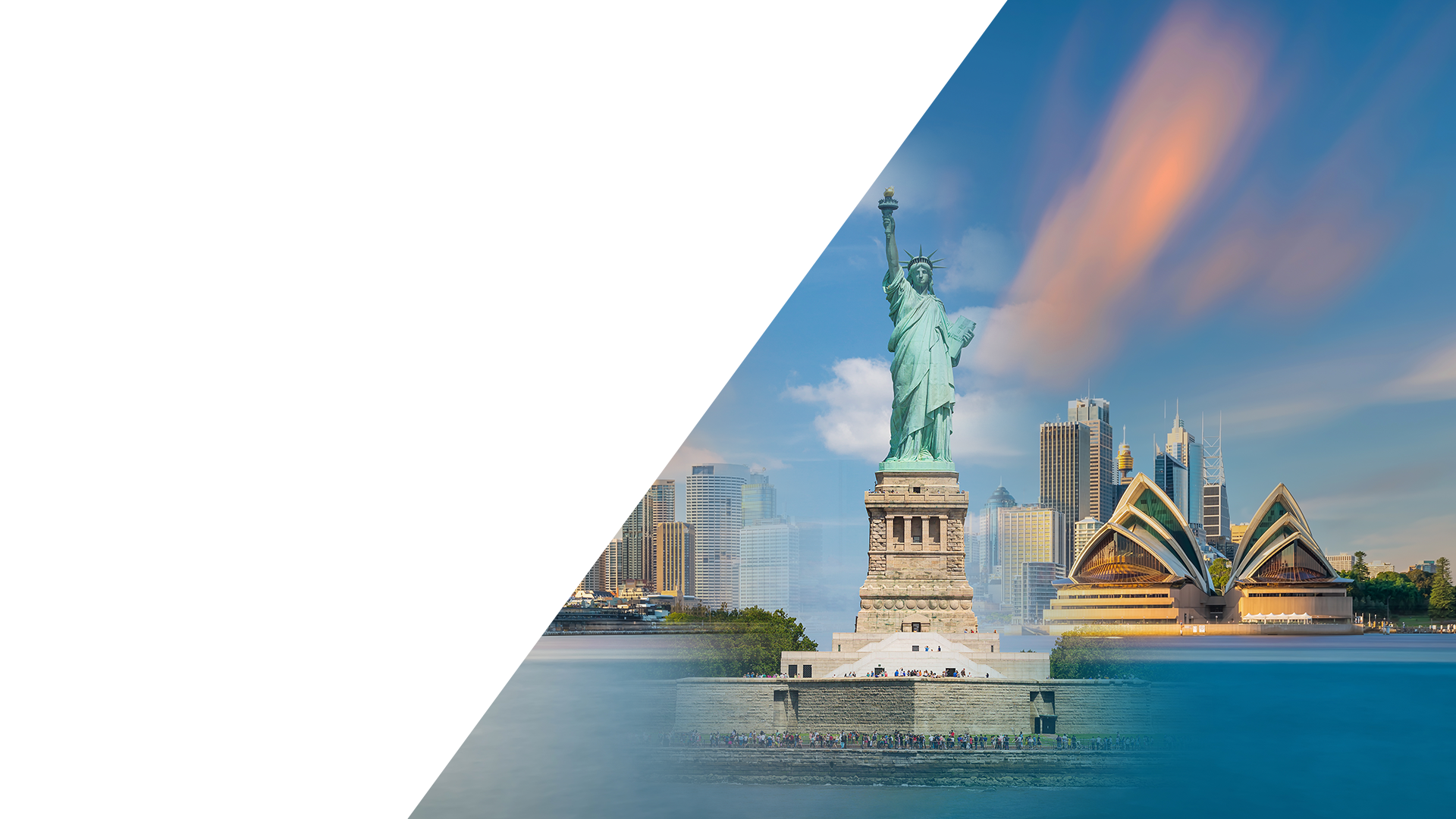 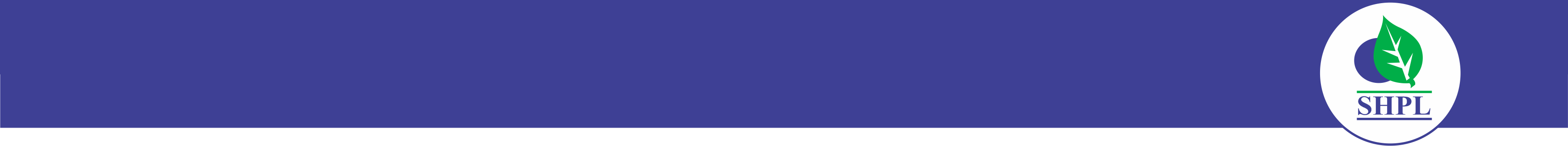 EXPLORE THE WORLD IN JOSH & STYLE
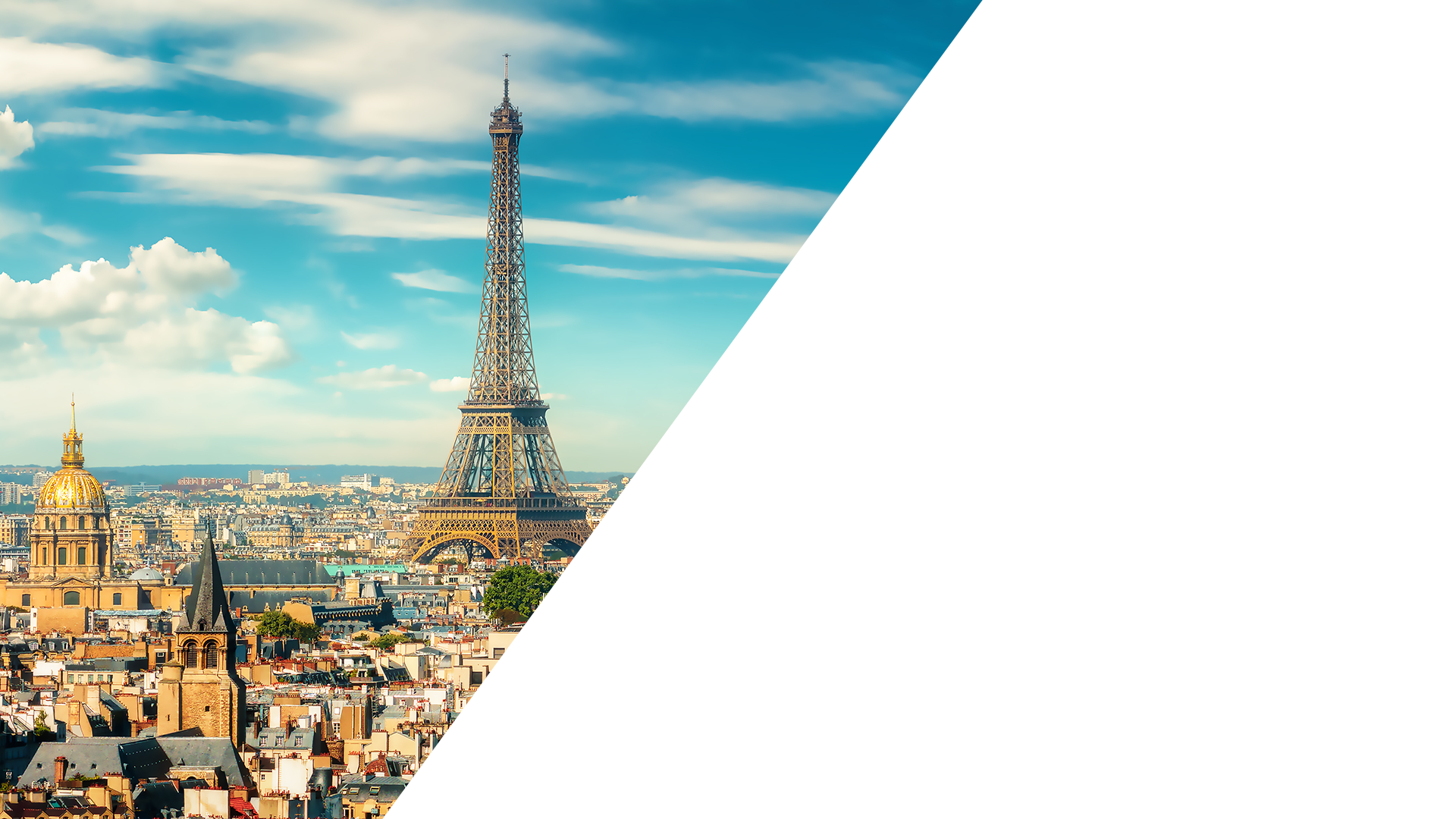 ACHIEVE 5,00,00,000
CUMMULATIVE MATCHING BV
ACHIEVE 10,00,00,000
CUMMULATIVE MATCHING BV
PRESIDENTIAL
CLUB DIRECTOR
ROYAL PRESIDENTIAL 
CLUB DIRECTOR
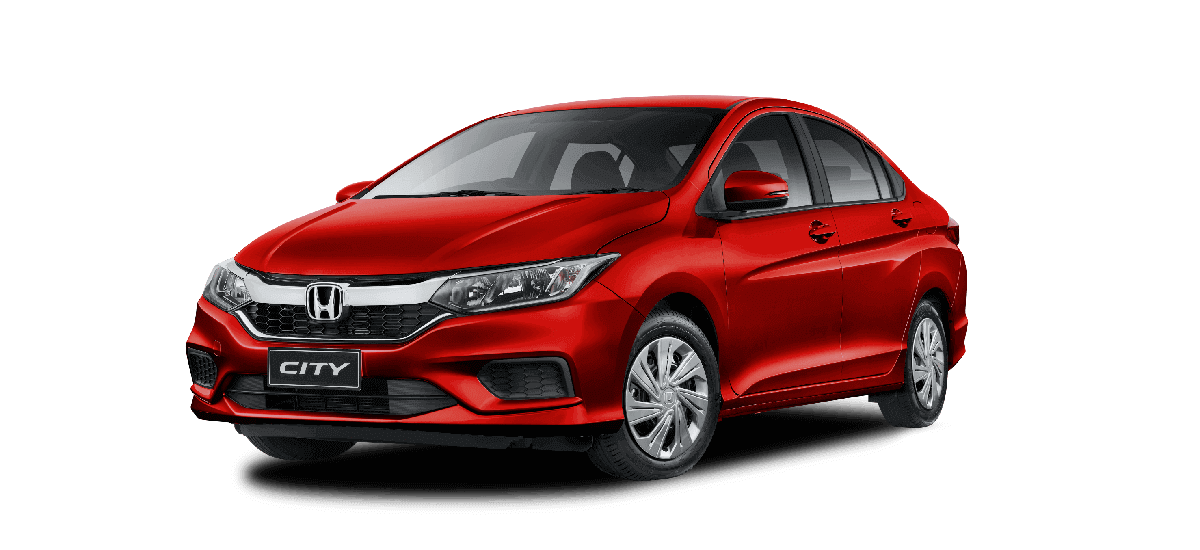 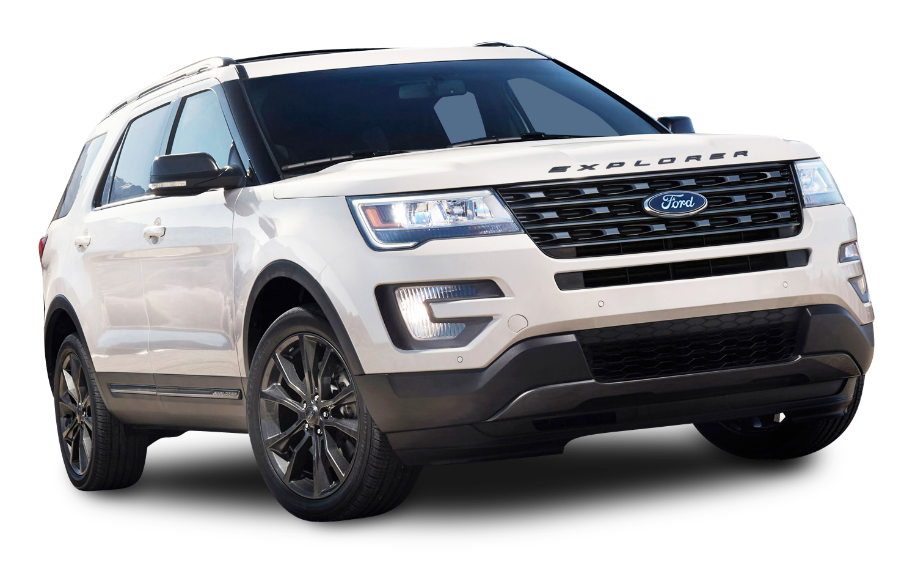 7N/8D
EUROPE TOUR
CAR BONUS OF
Rs.25,00,000/-
PAID IN LESS 2% TDS
7N/8D
USA OR AUS TOUR
CAR BONUS OF
Rs.12,50,000/-
PAID IN LESS 2% TDS
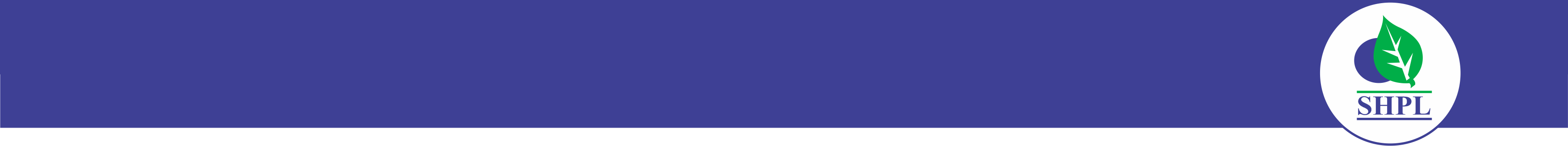 REACH THE PINACCLE OF SUCCESS
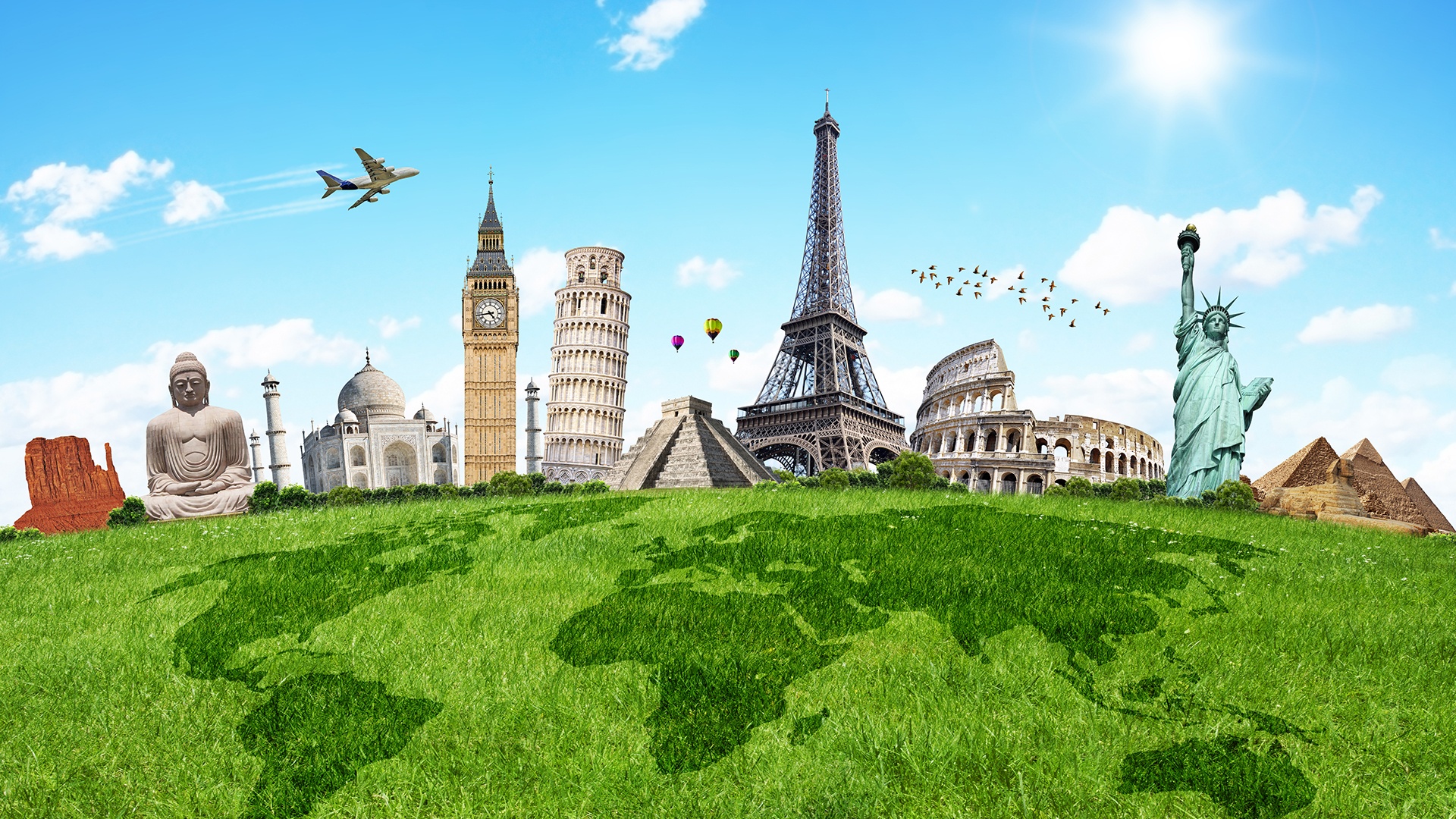 ACHIEVE 20,00,00,000 
CUMMULATIVE MATCHING BV
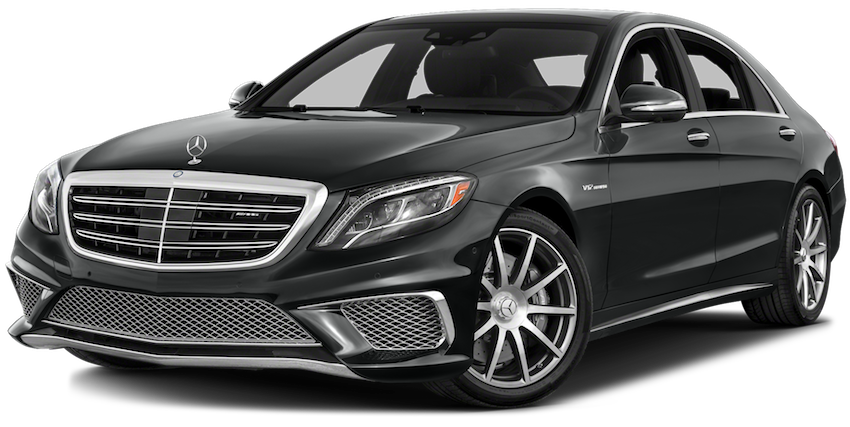 SHPL BRAND AMBASSADOR
WITH 
12N/13D WORLD TOUR
CAR BONUS OF Rs. 50,00,000/-
PAID IN LESS 2% TDS
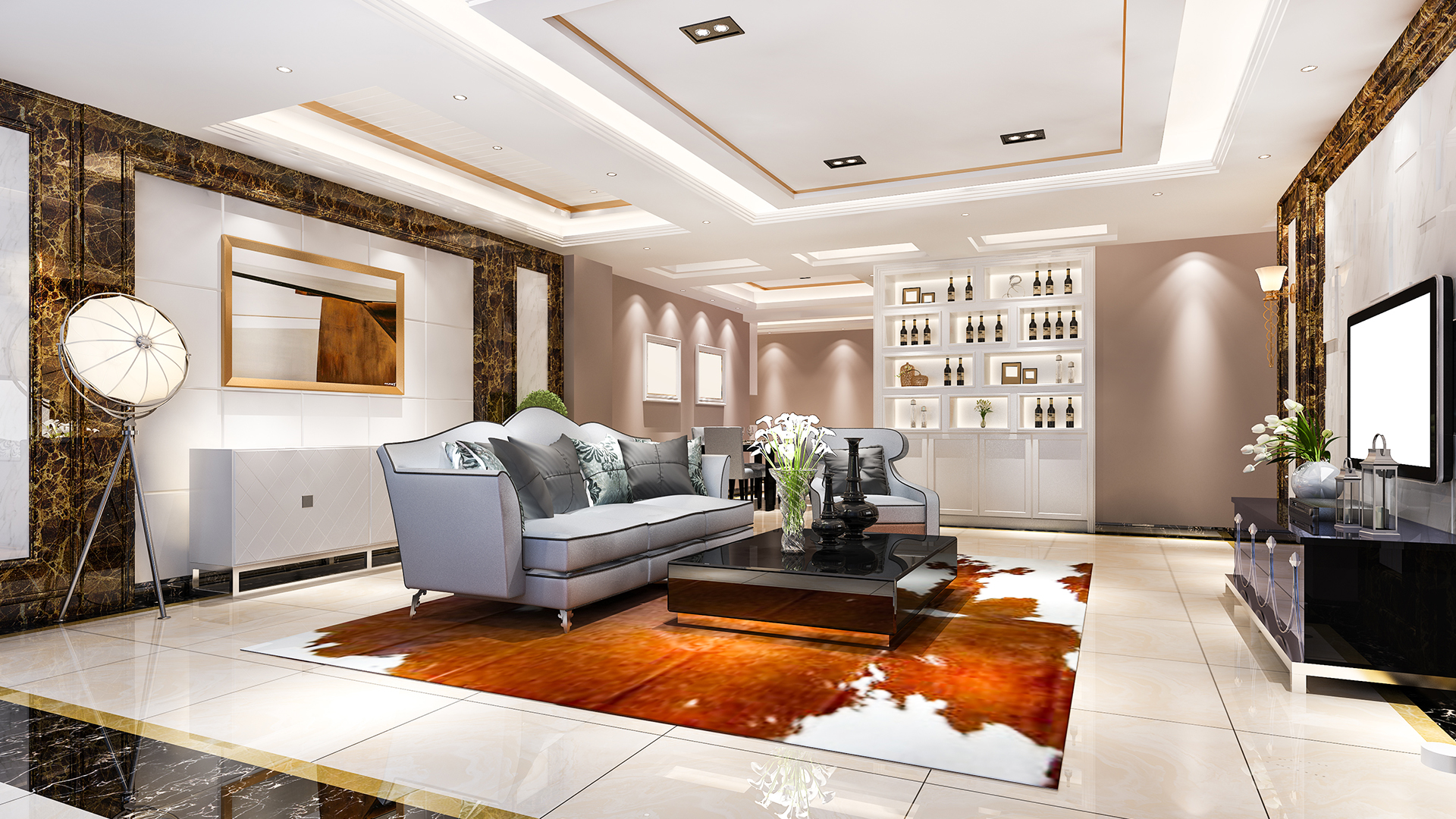 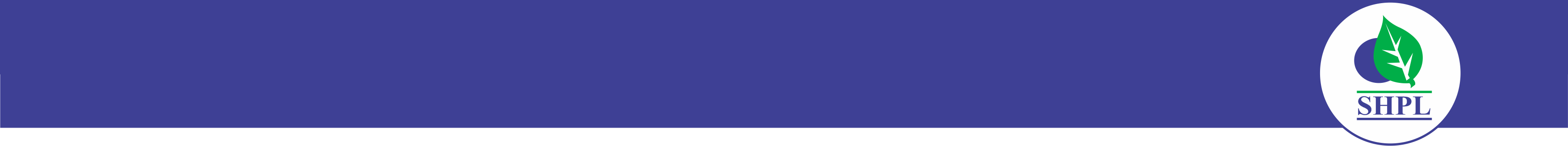 REDEFINE SUCCESS WITH QUALITY LIVING
ACHIEVE 50,00,00,000 
CUMMULATIVE MATCHING BV
CHAIRMAN’S CLUB DIRECTOR
LUXURY FLAT BONUS OF Rs. 1,25,00,000/-
PAID IN LESS 2% TDS
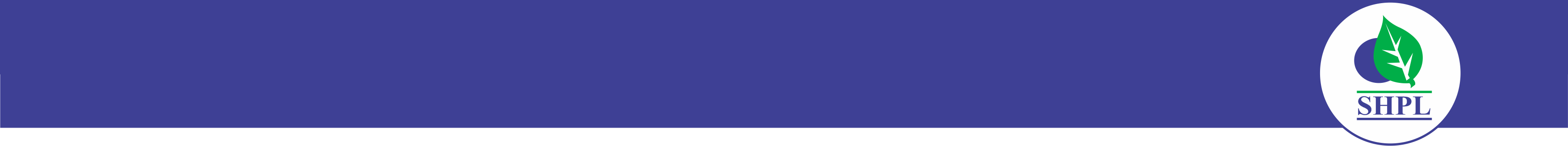 INDULGE IN LUXURIOUS LIFESTYLE
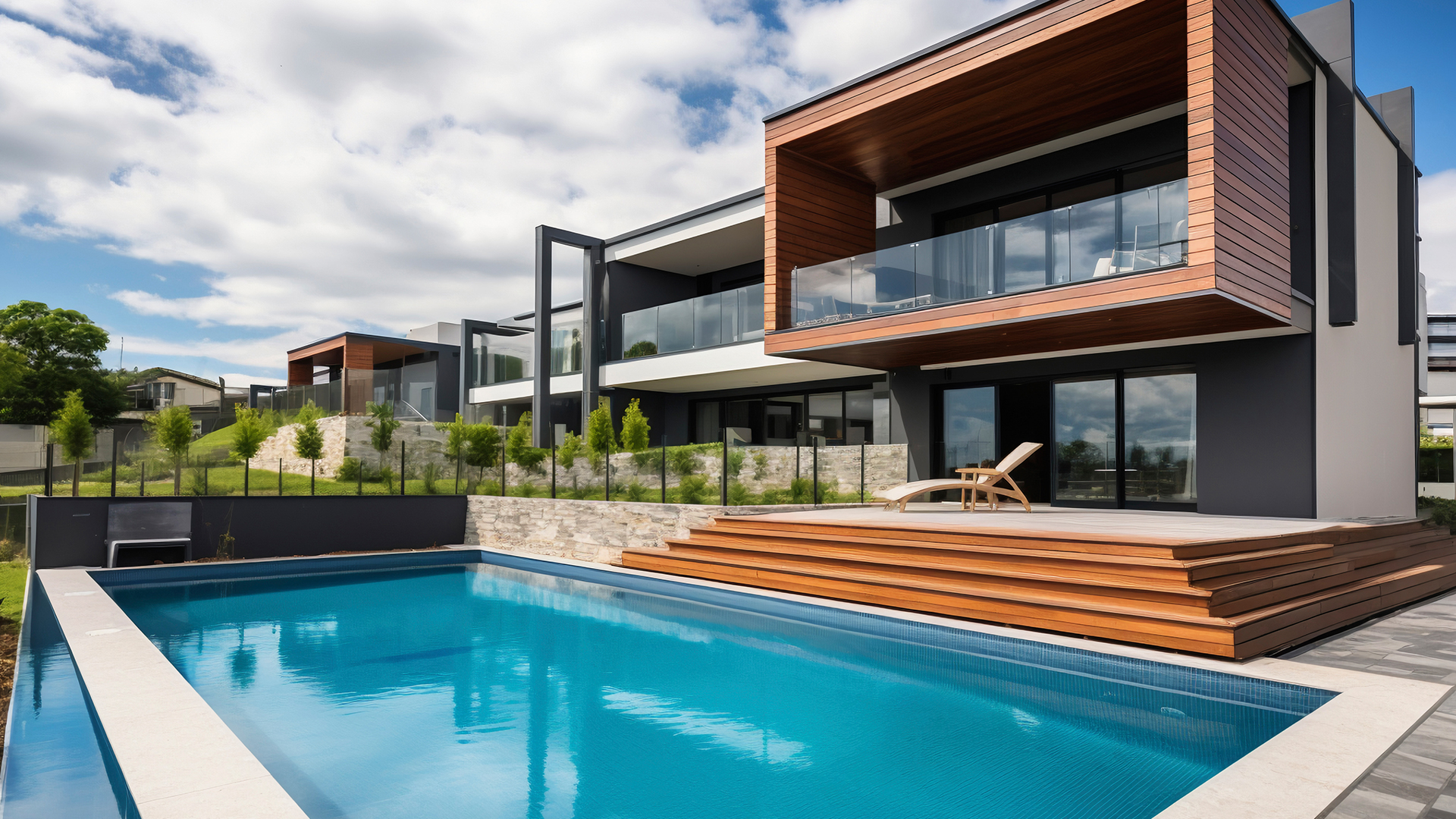 ACHIEVE 100,00,00,000 
CUMMULATIVE MATCHING BV
ROYAL CHAIRMAN’S CLUB DIRECTOR
ULTRA- LUXURY VILLA BONUS OF Rs. 2,50,00,000/-
PAID IN LESS 5% TDS
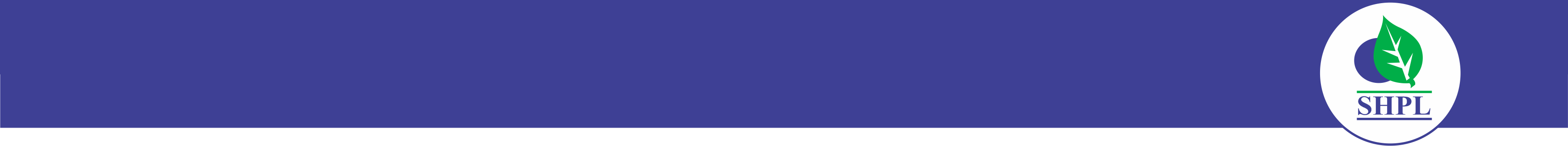 SHPL EDUCATION : TRAINING SYSTEM
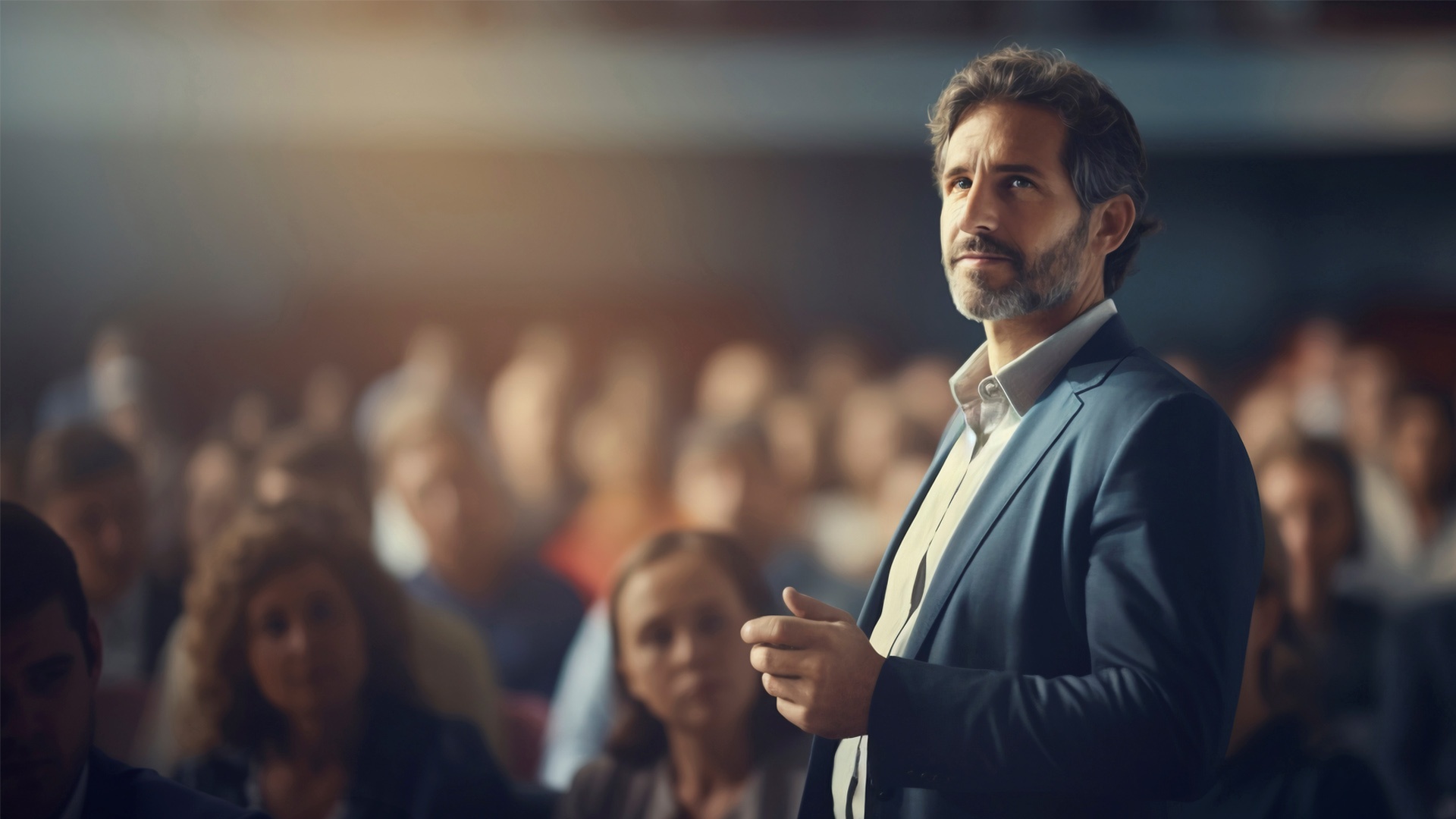 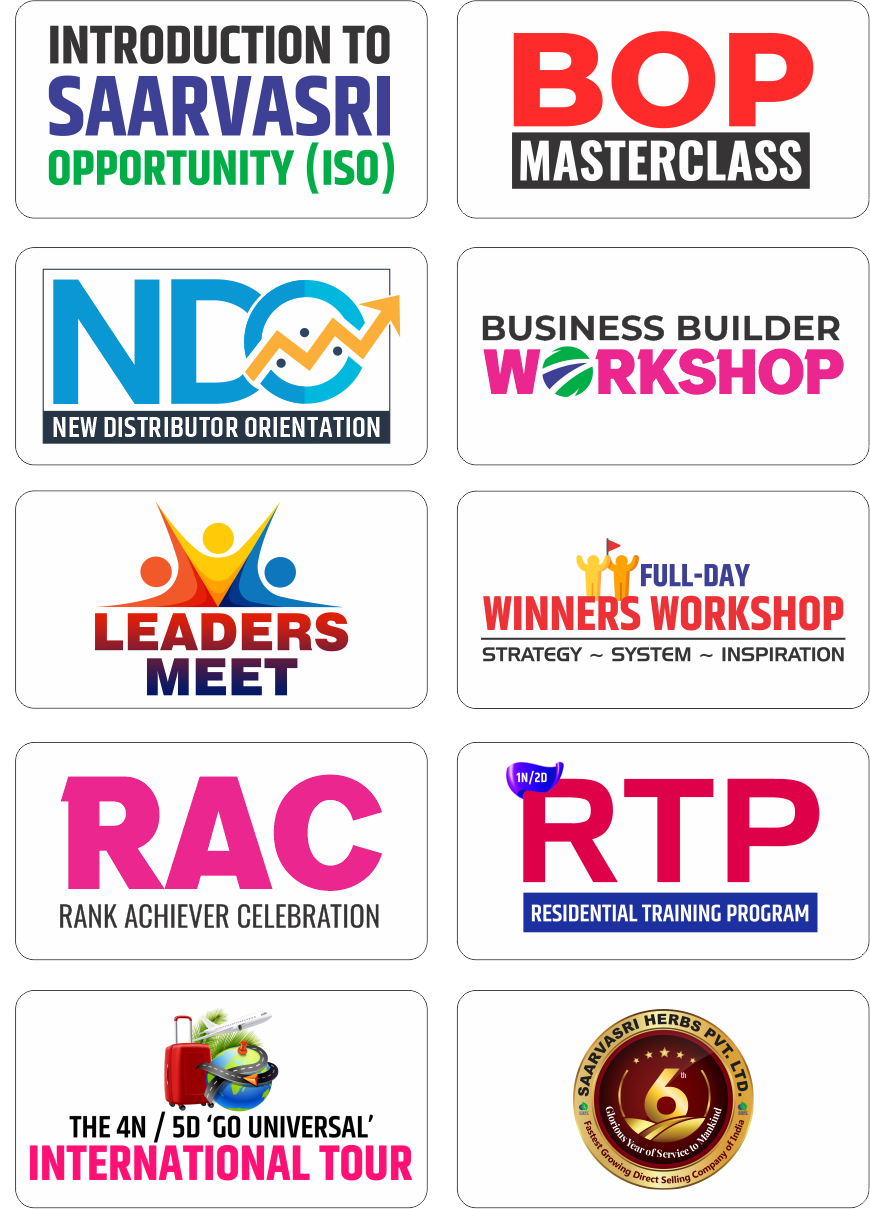 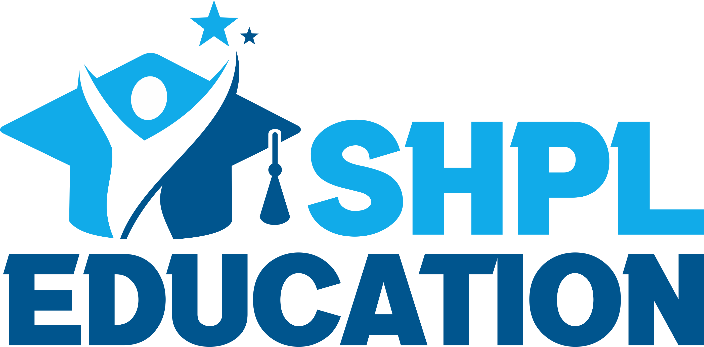 ONLY SHPL
BUSINESS SUMMARY
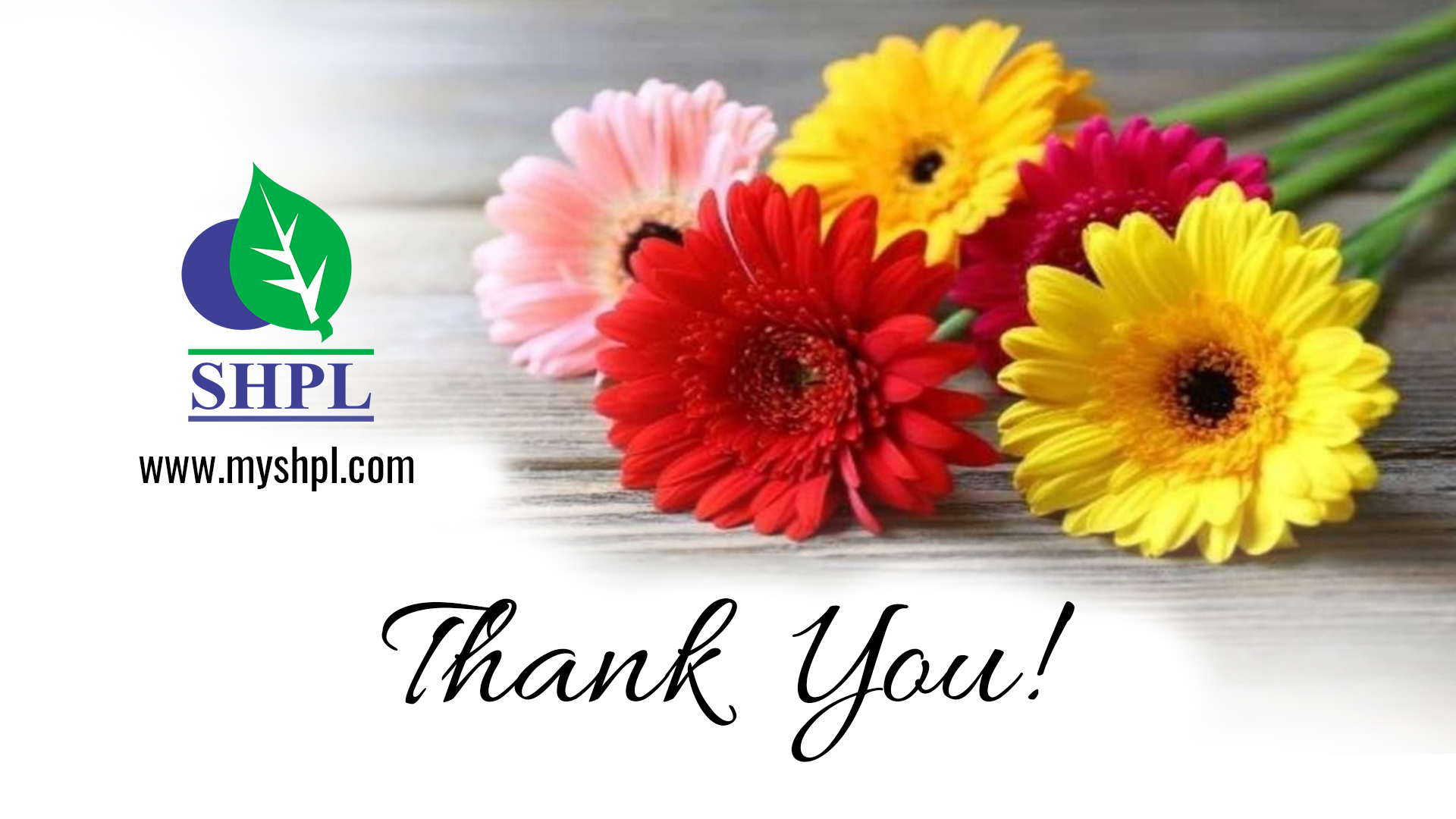